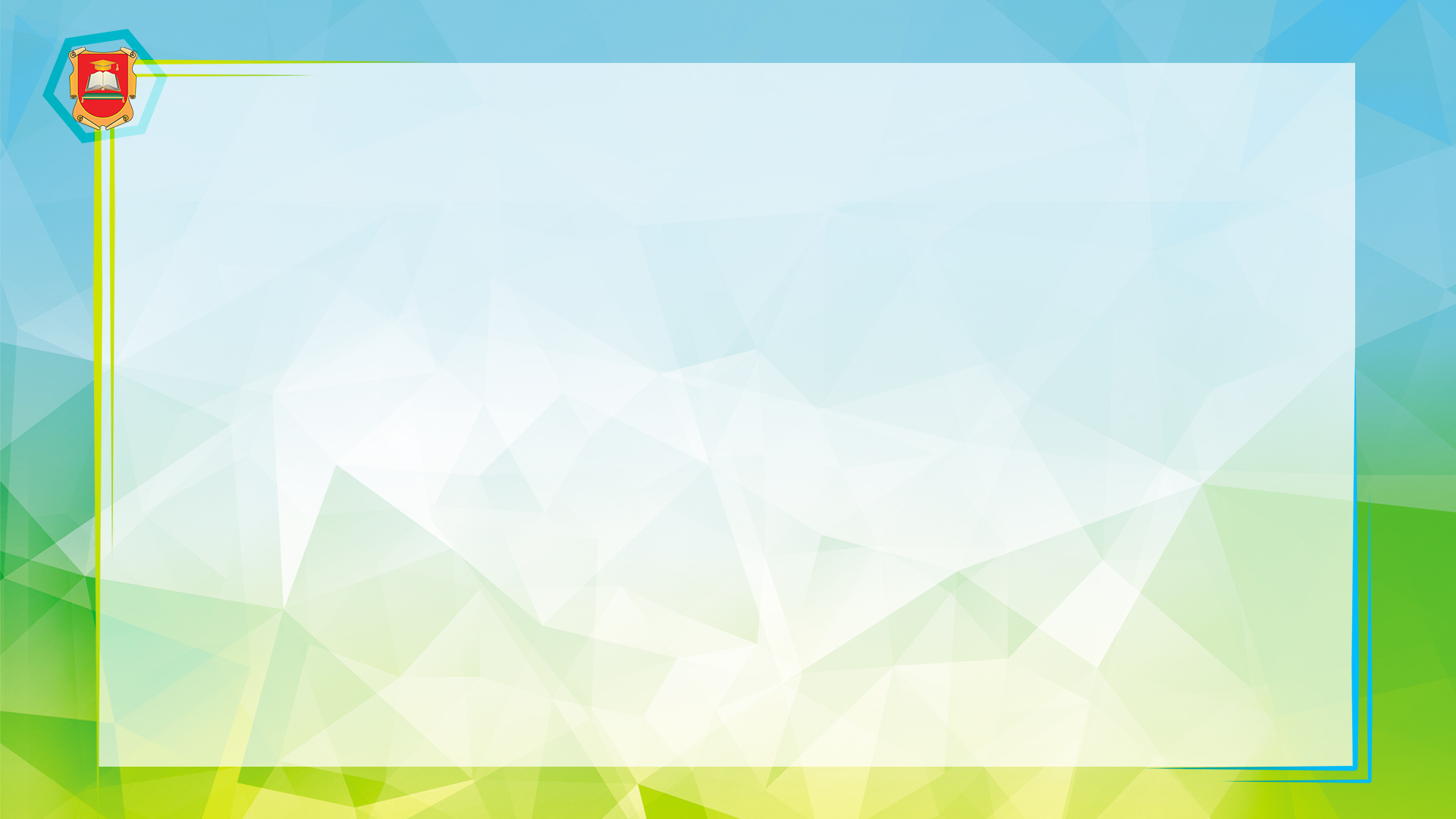 Командная работа на уроках дополнительного образования
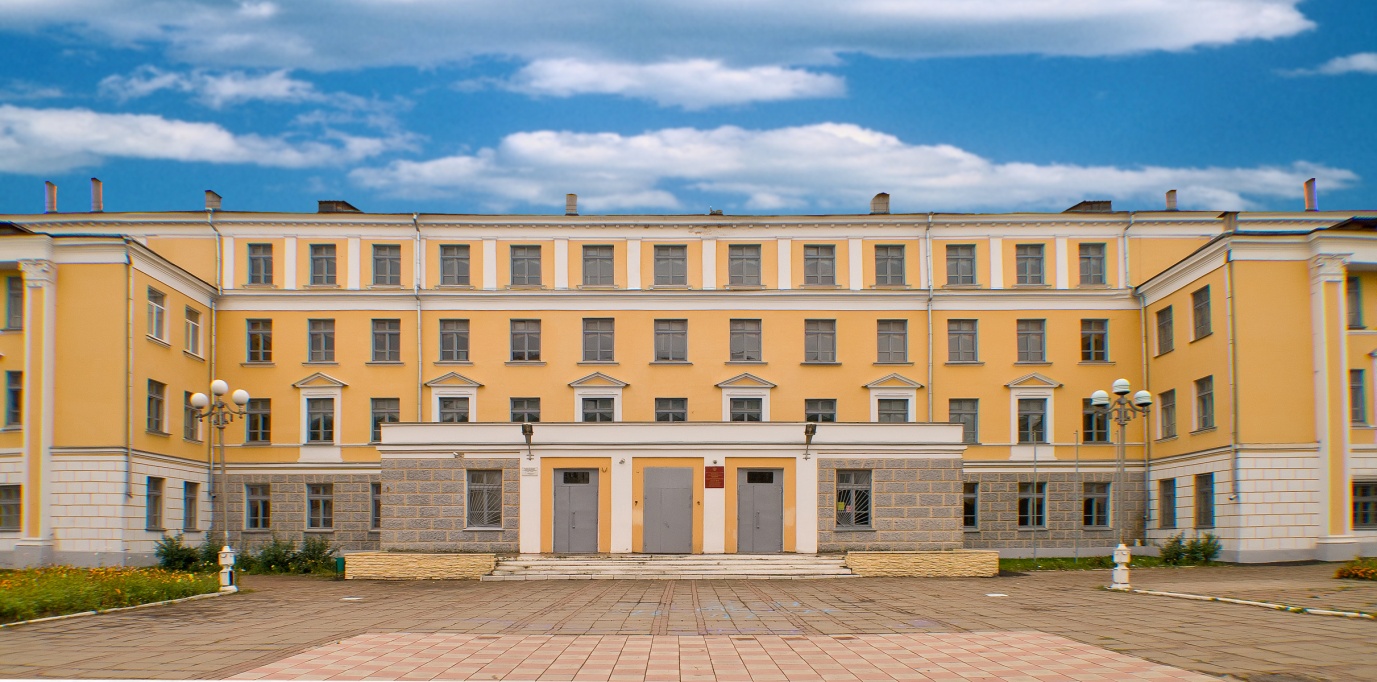 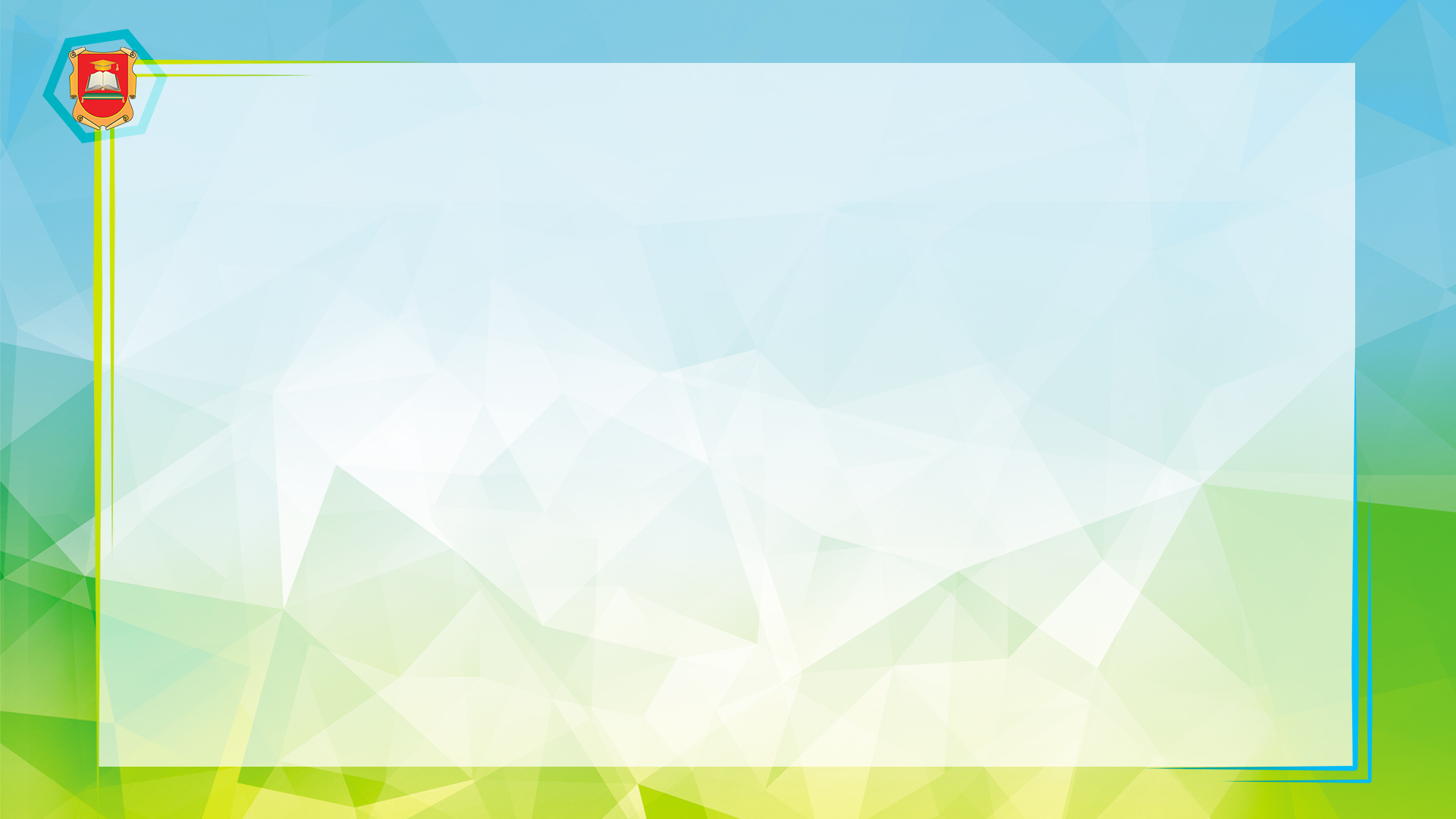 ФГОС
сам формулирует проблему
сам находит ее решение
решает
самоконтролирует правильность этого решения
Работает сам на себя
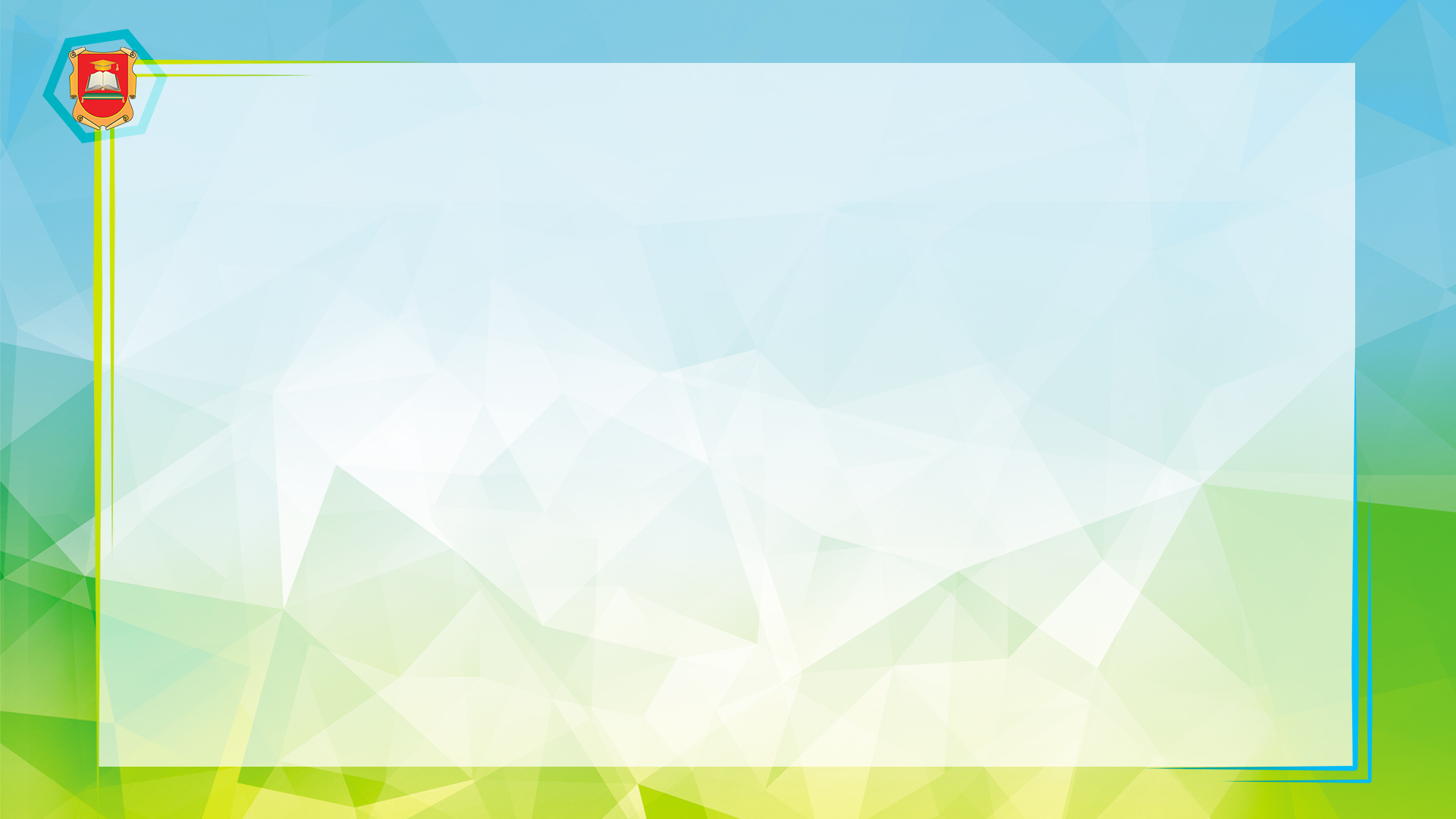 Работа в команде
Основными признаками команды являются:
-эффективное конструктивное межличностное взаимодействие.
-профессиональные навыки каждого из членов.
-положительное мышление, ориентация на общий успех.
-способность согласованно работать на общий результат.
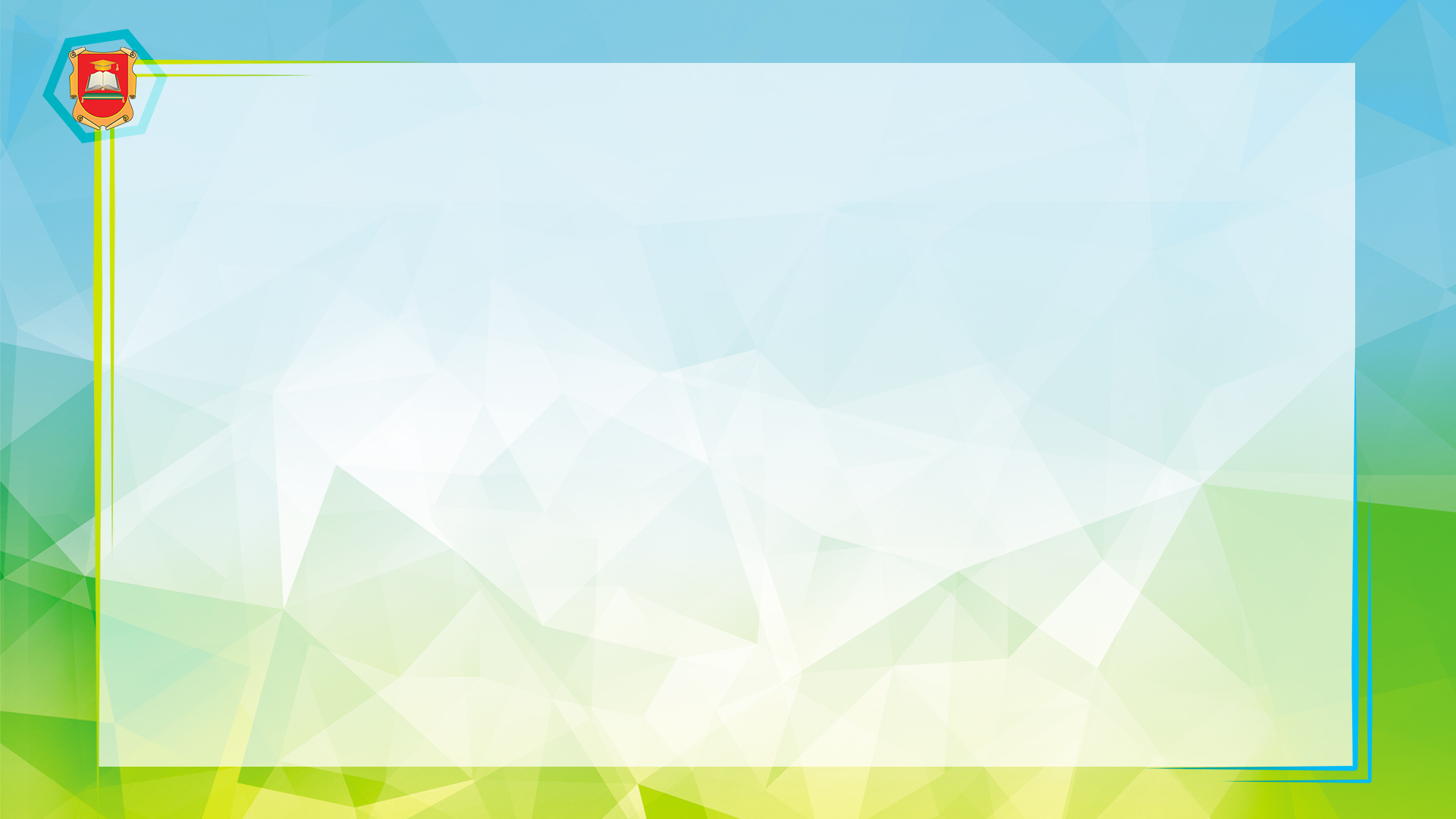 Работа в команде
Навыки:
- быстро определяет подходящий тон общения с новыми учениками, легко становится своим в коллективе.
- не нуждается в значительном времени на раскачку, а быстро переходит к решению совместных задач.
- готов признавать свою неправоту в случае необходимости, может подбодрить окружающих.
- в интересах совместного дела может быть и руководителем проекта, и винтиком в общем механизме.
- старается находить взаимопонимание, избегая конфликтов.
- готов помогать другим ученикам.
- интересы команды ставит выше личных амбиций.
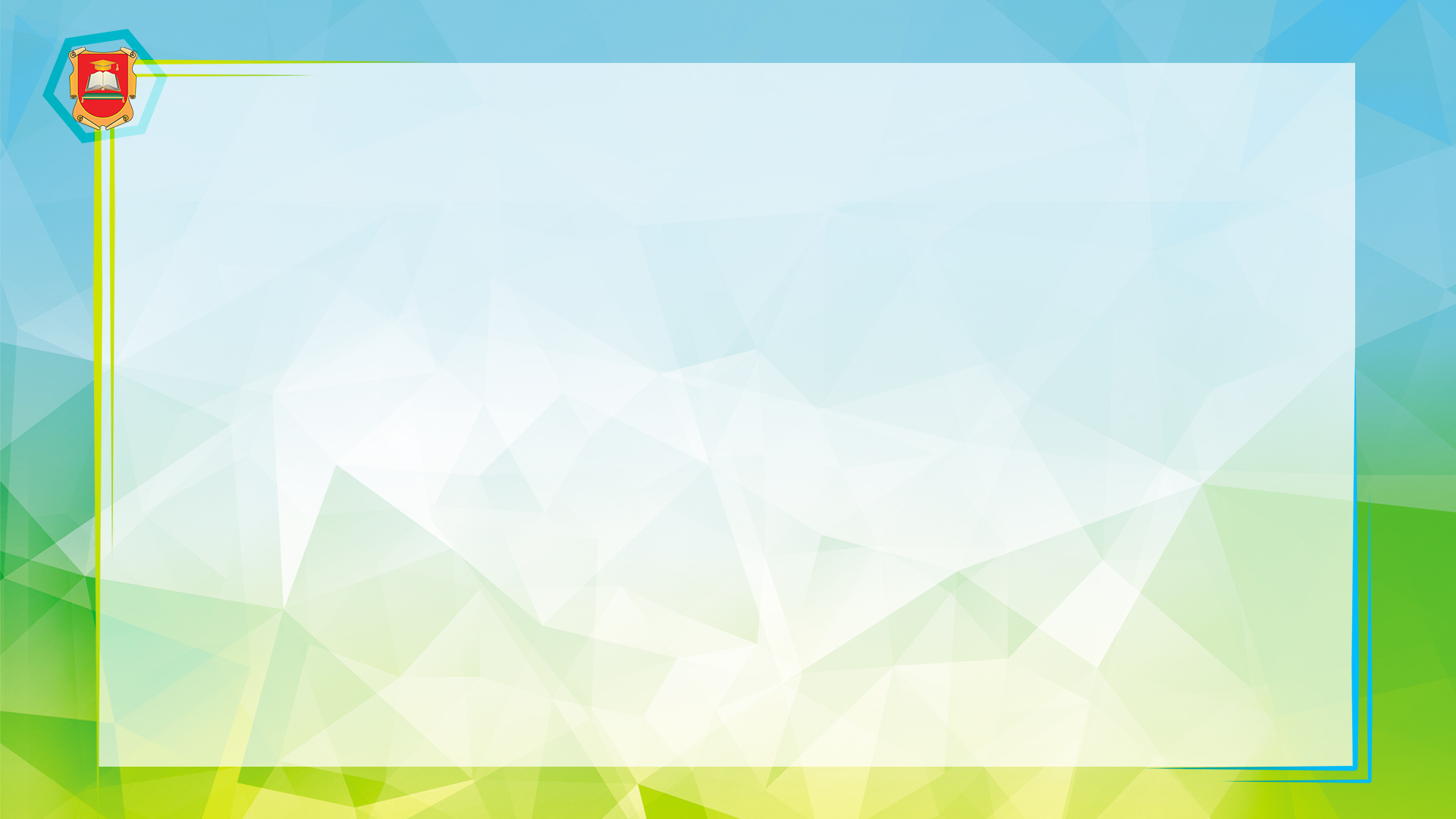 Работа в команде
Основные принципы командообразования:
- принцип коллективного исполнения работы (каждый ученик выполняет ту часть общего задания, которую ему поручила команда).
- принцип коллективной ответственности (целостность команды, если одно задание не выполнено – отвечает вся команда).
- принцип высокого стимула команды за конечный результат (в качестве достойных стимулов является не только оценка, но и другие стимулы, основанные на хобби и предпочтениях. Нередко общественное признание оказывается более ценным стимулом).
- принцип повышенной исполнительской дисциплины (каждый член команды отвечает за конечный результат деятельности).
- принцип добровольности вхождения в команду. Это ключевой принцип формирования команды. В состав команды может быть включён тот ученик, который добровольно изъявил желание войти в состав этой команды.
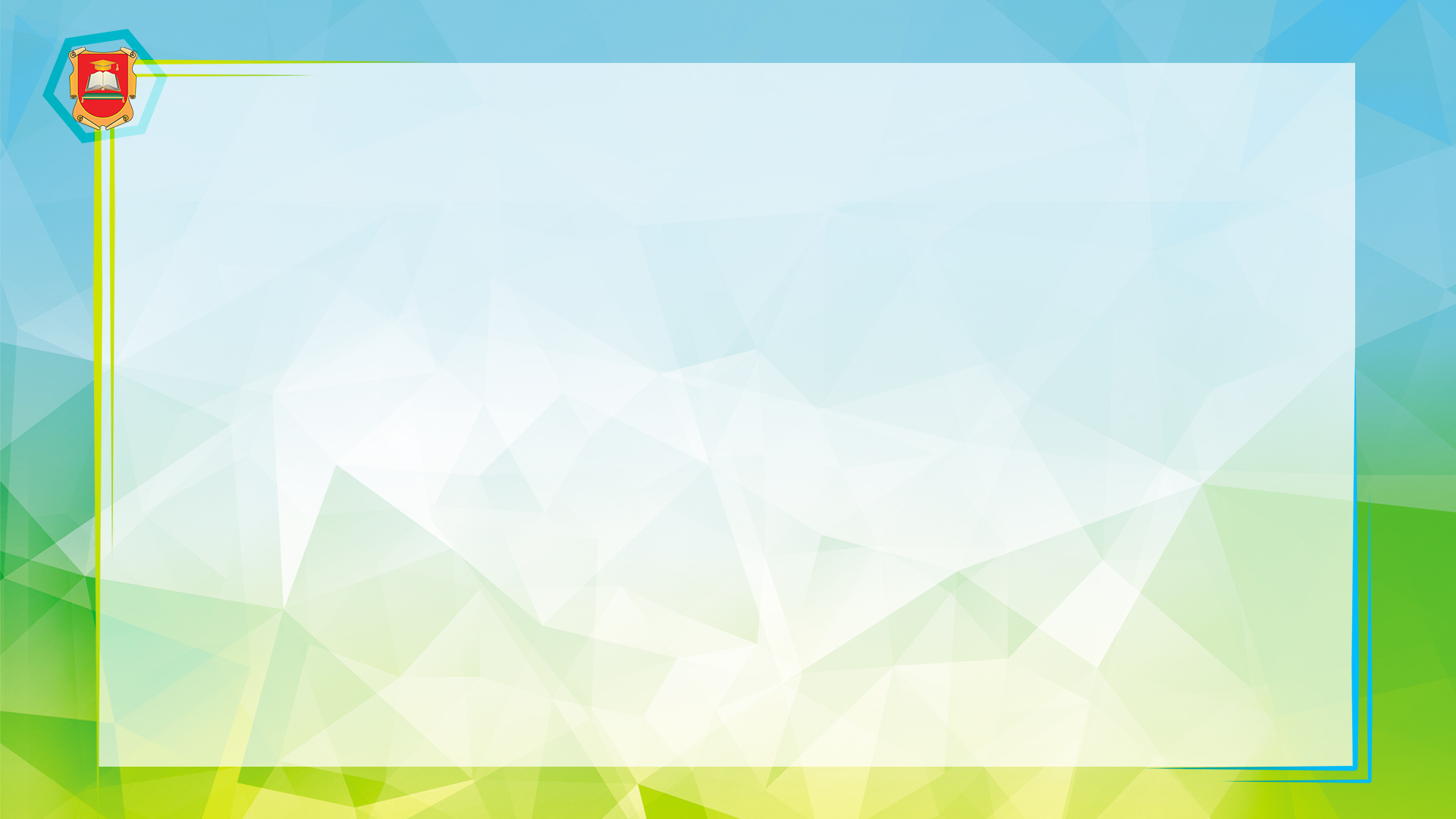 Этапы работы команды
Получение технического задания
Обсуждение проекта
Разработка проектного задания
Распределение обязанностей в команде
Разработка самого проекта
Оформление результатов
Общественная презентация
Подведение итогов командной работы
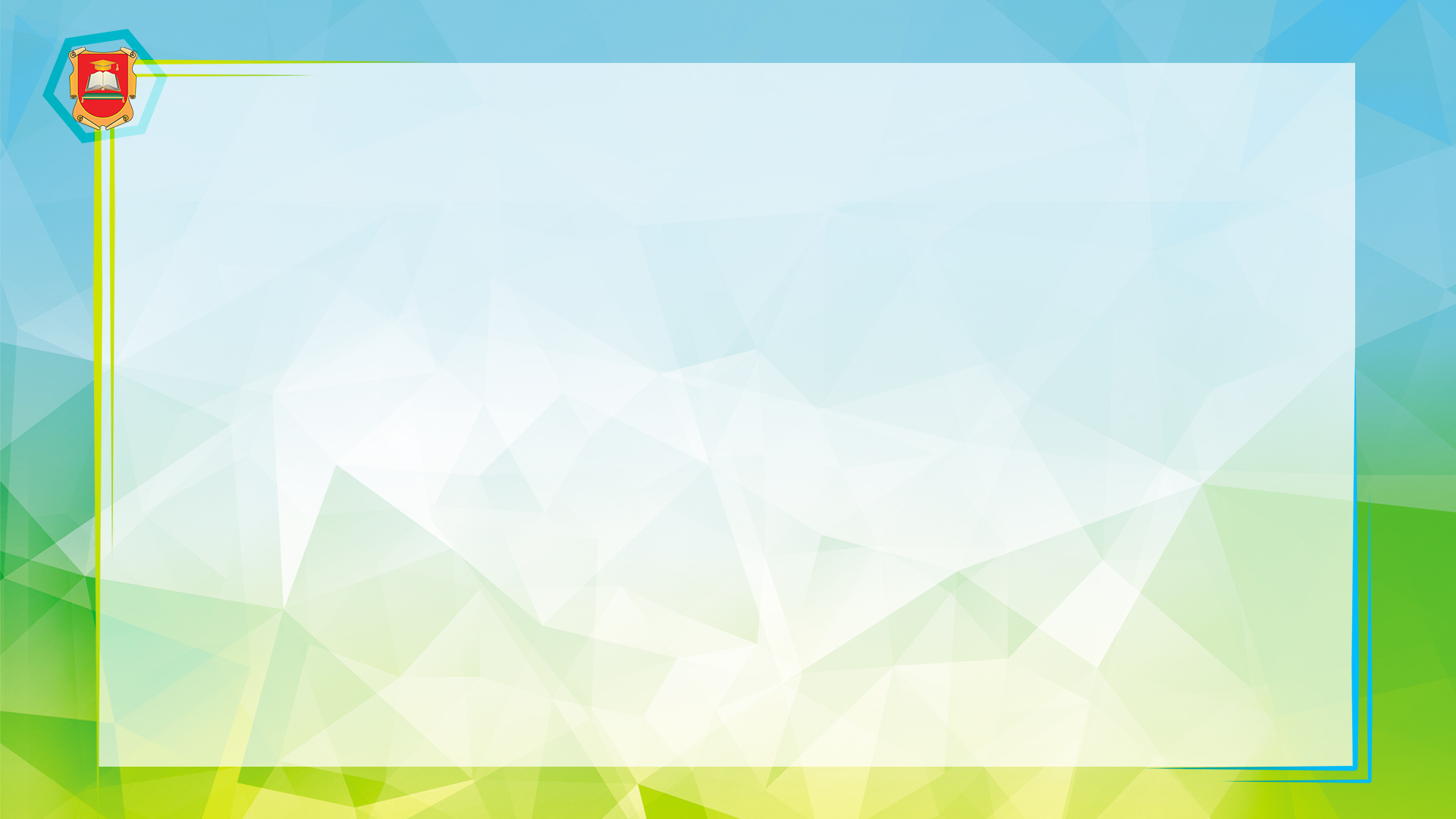 ПРОБЛЕМА
Кто лидер в команде?
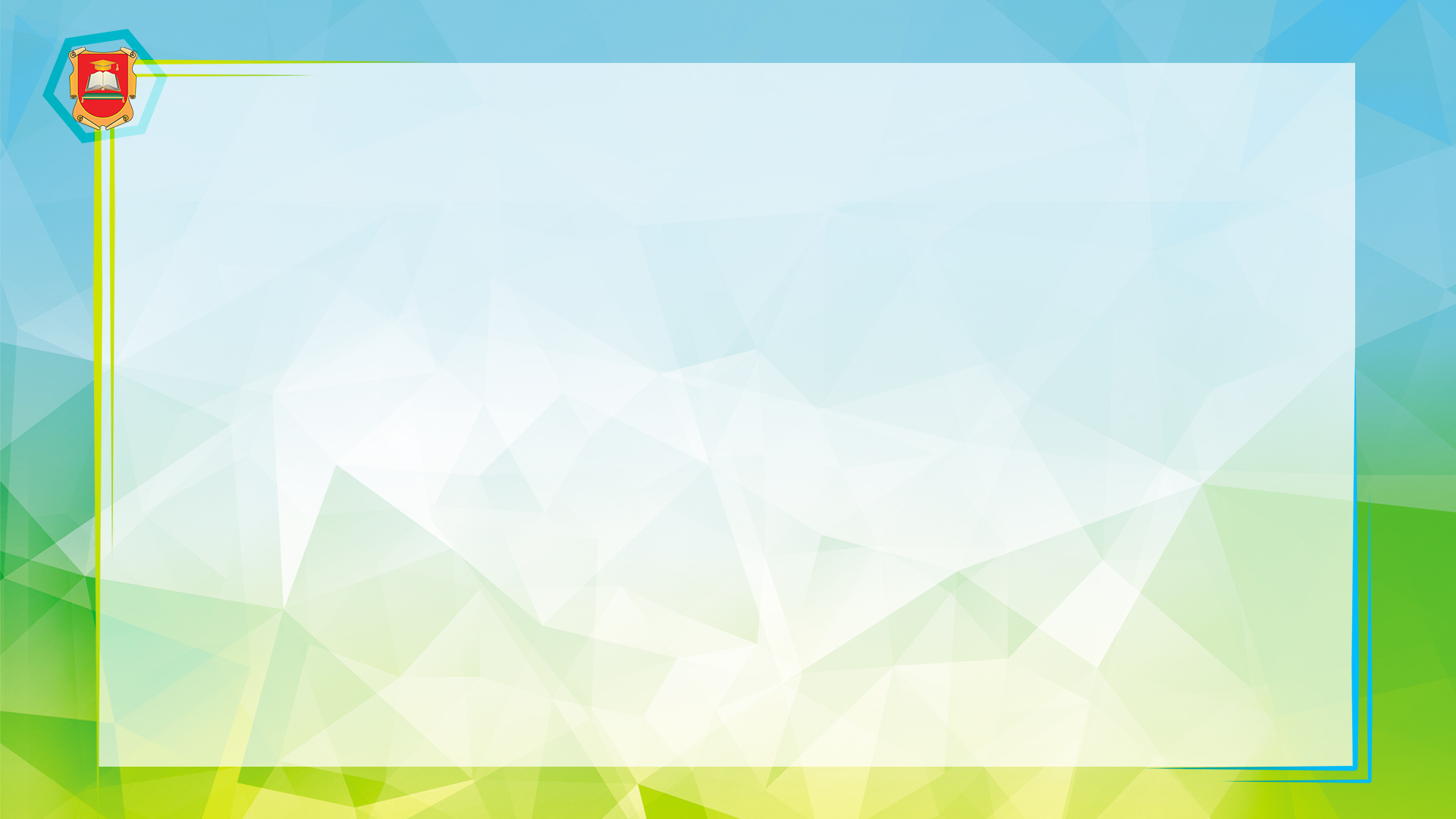 Ицхак Кальдерон Адизес
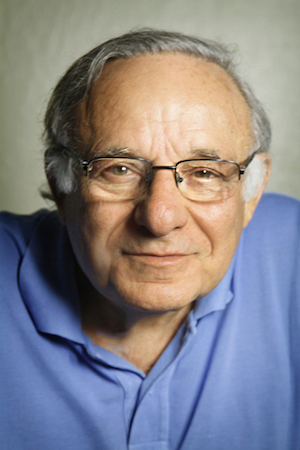 Научный консультант программ Executive MBA и MBA ИБДА, почетный доктор РАНХ и государственной службы при Президенте РФ.
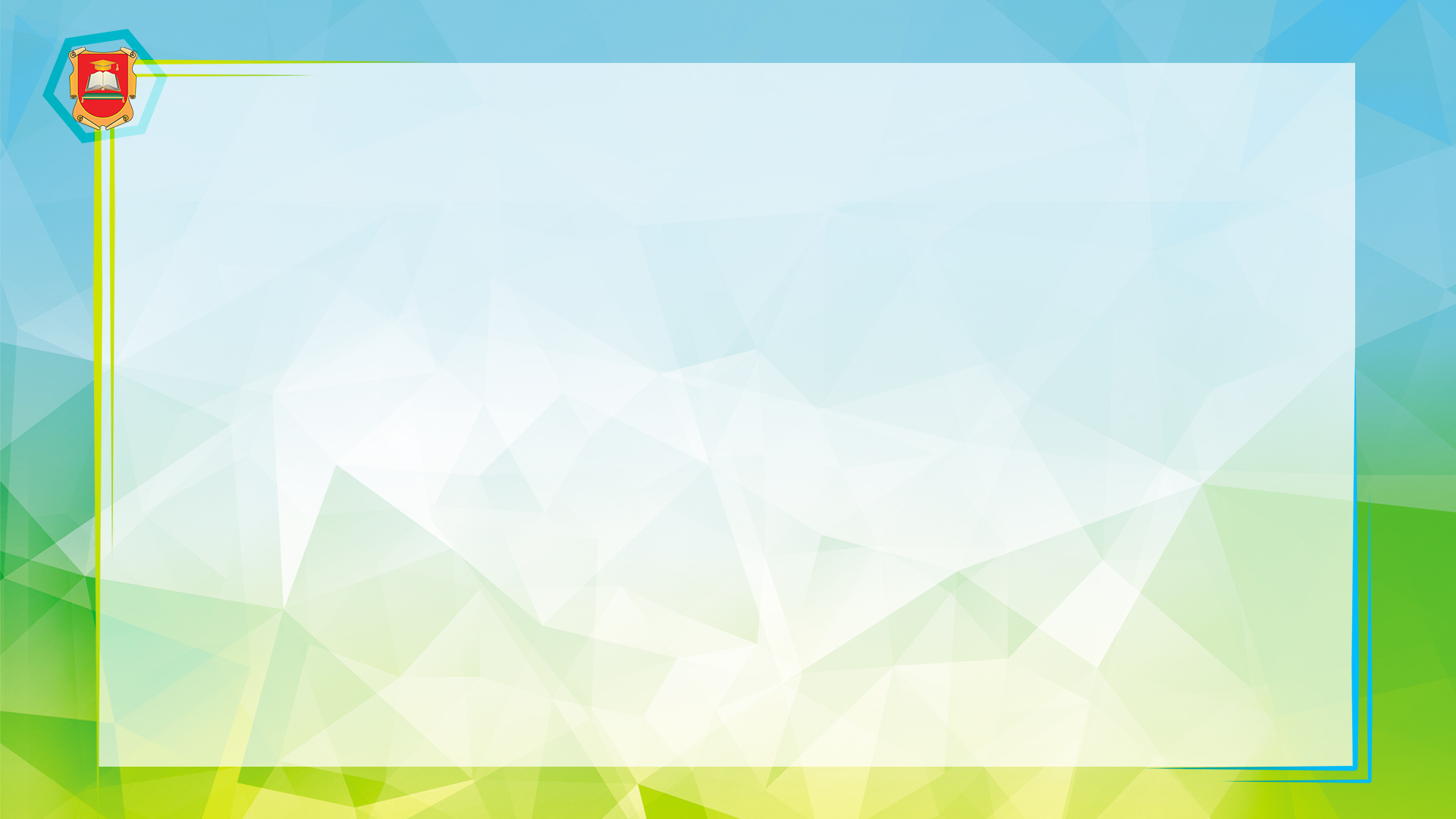 Producing results – производство результатов, собственно, ради которых команда и существует;Administering – администрирование, необходимое для обеспечения эффективности команды;Entrepreneuring – предпринимательство, служащее для управления изменениями;Integrating – интеграция, необходимая для обеспечения жизнеспособности команды в долгосрочной перспективе за счет объединения ее элементов.
Производитель (продюсер) – Paei;
Администратор – pAei;
Предприниматель – paEi;
Интегратор – paeI.
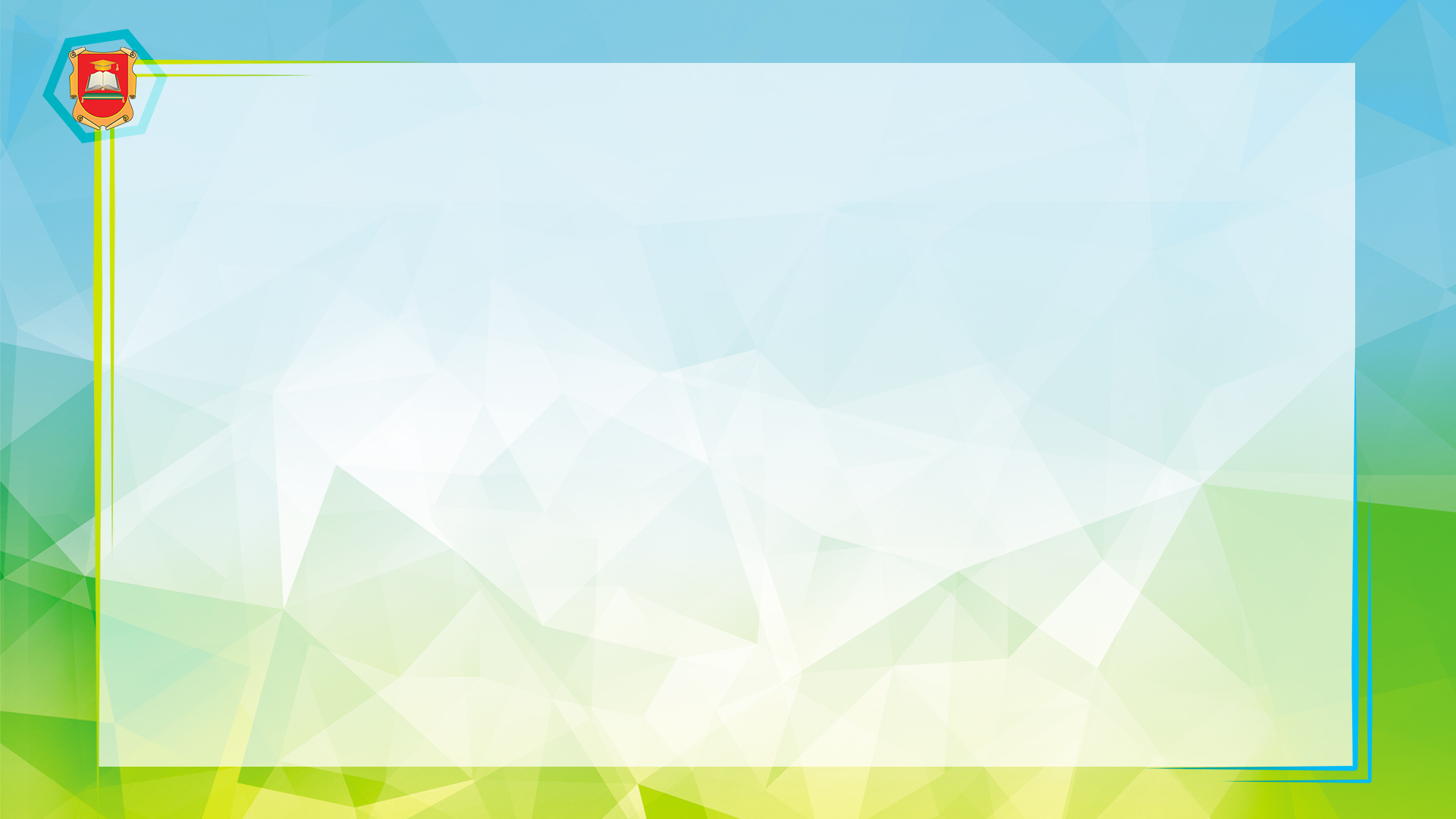 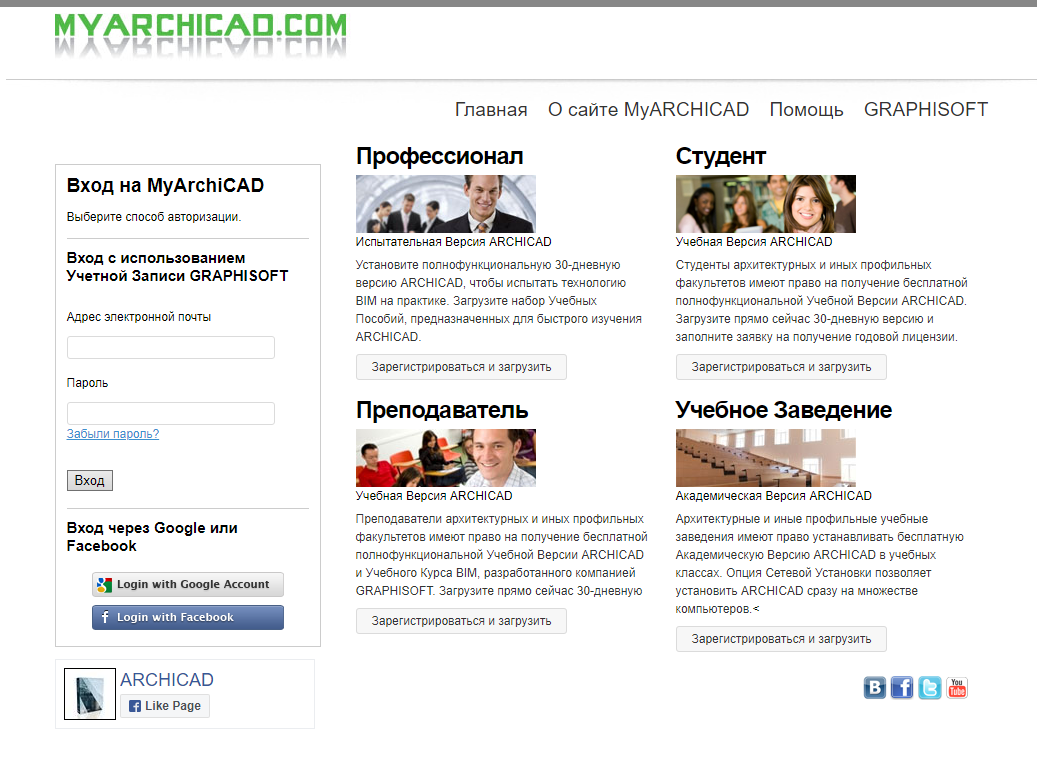 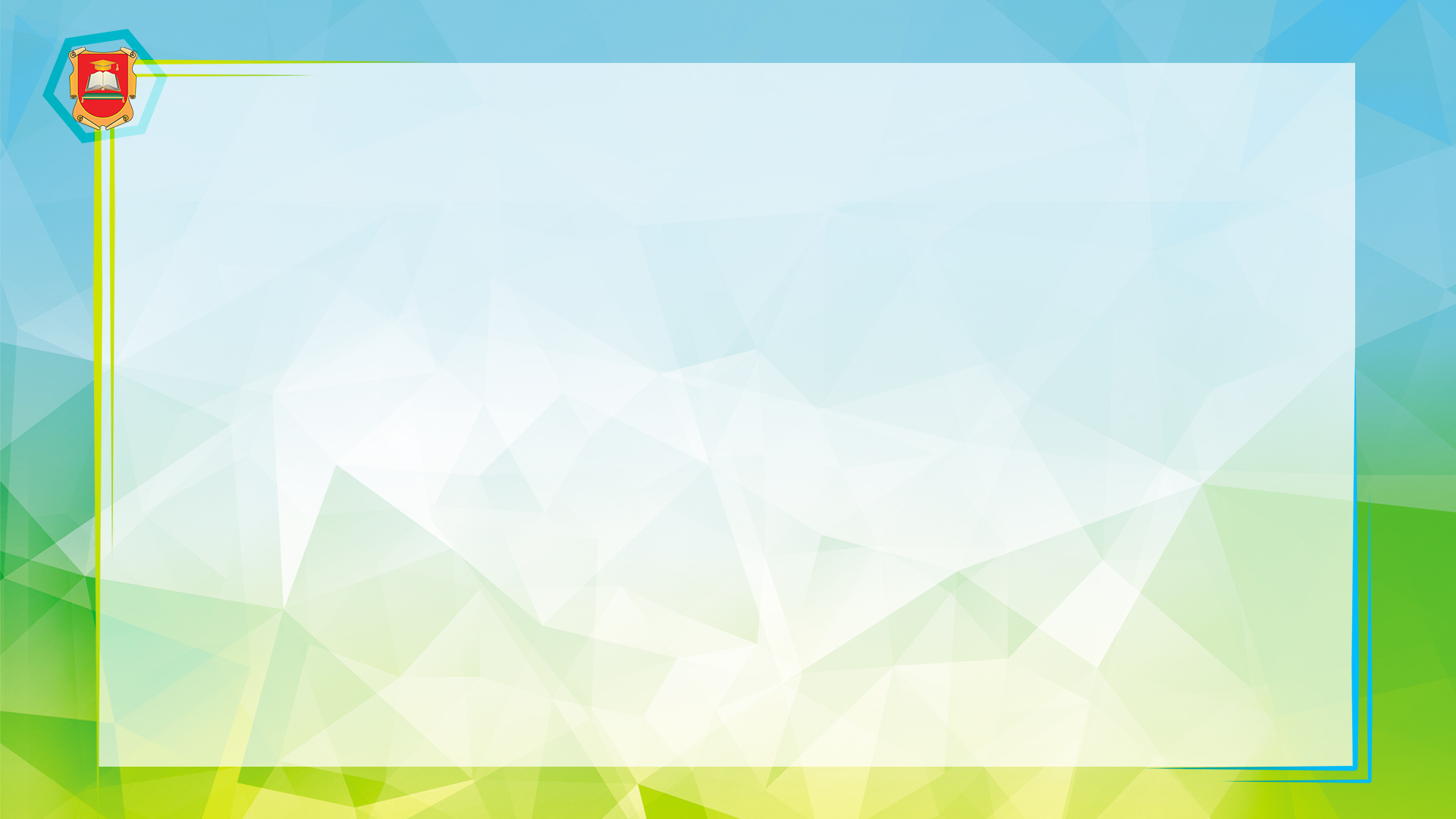 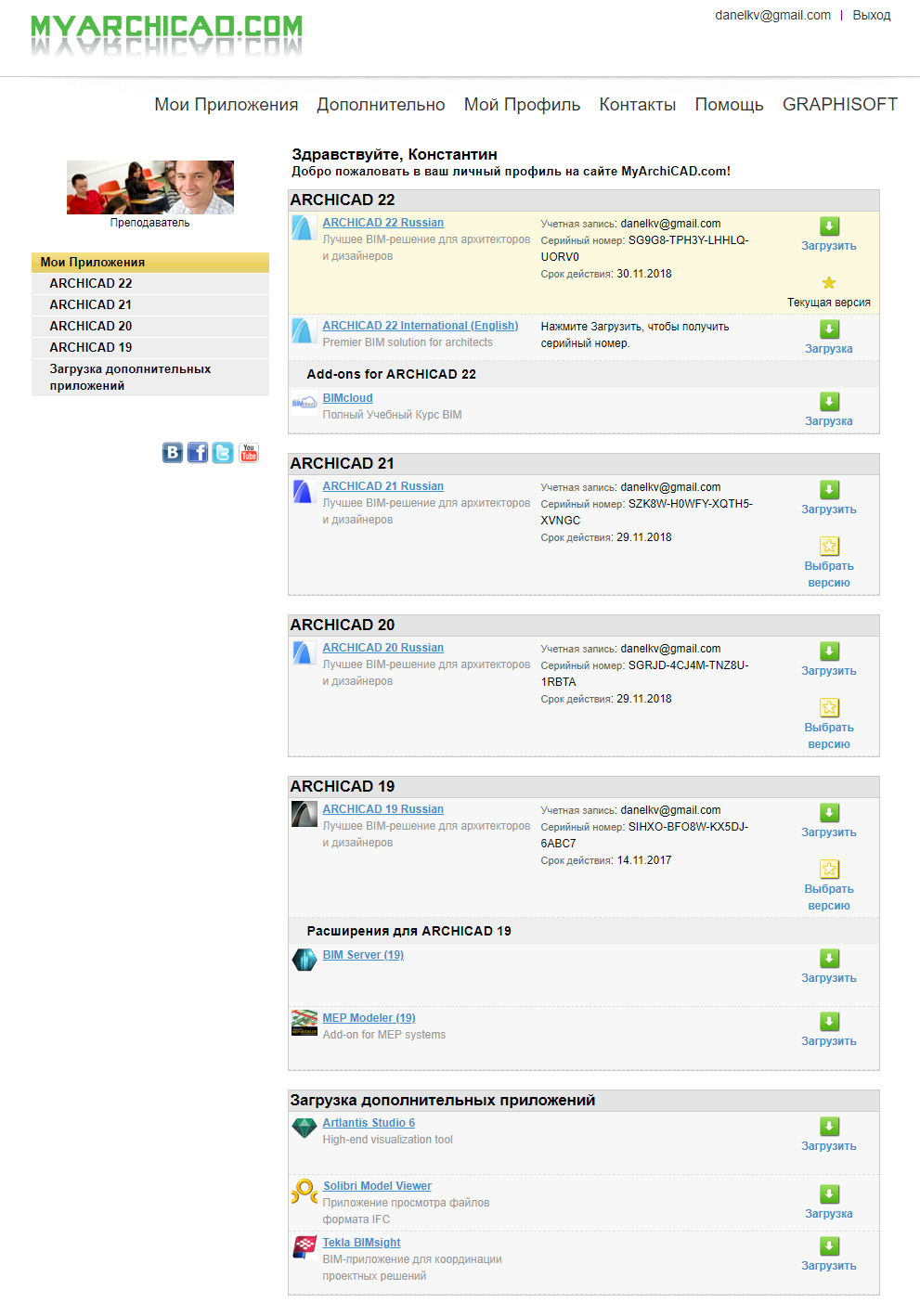 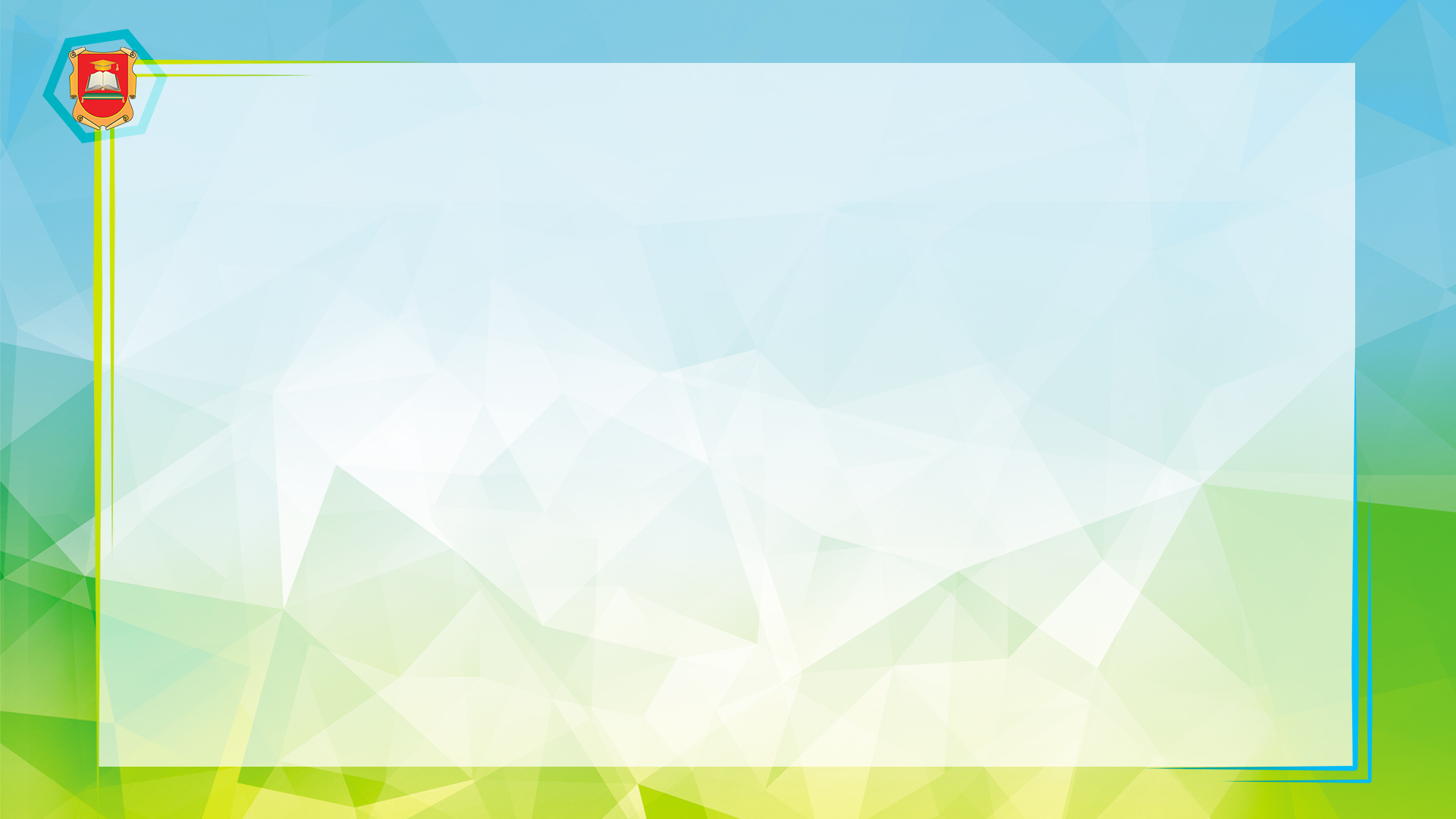 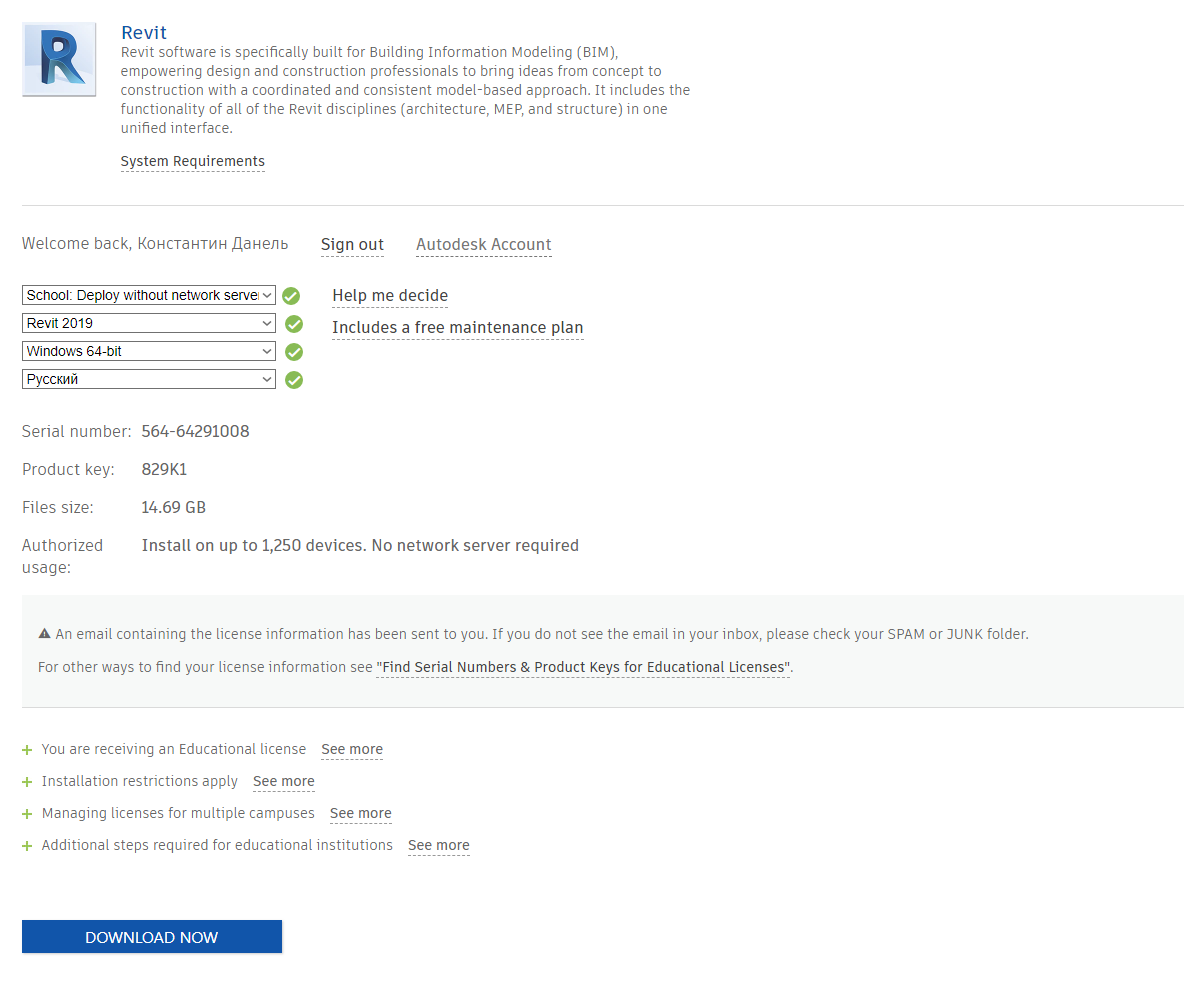 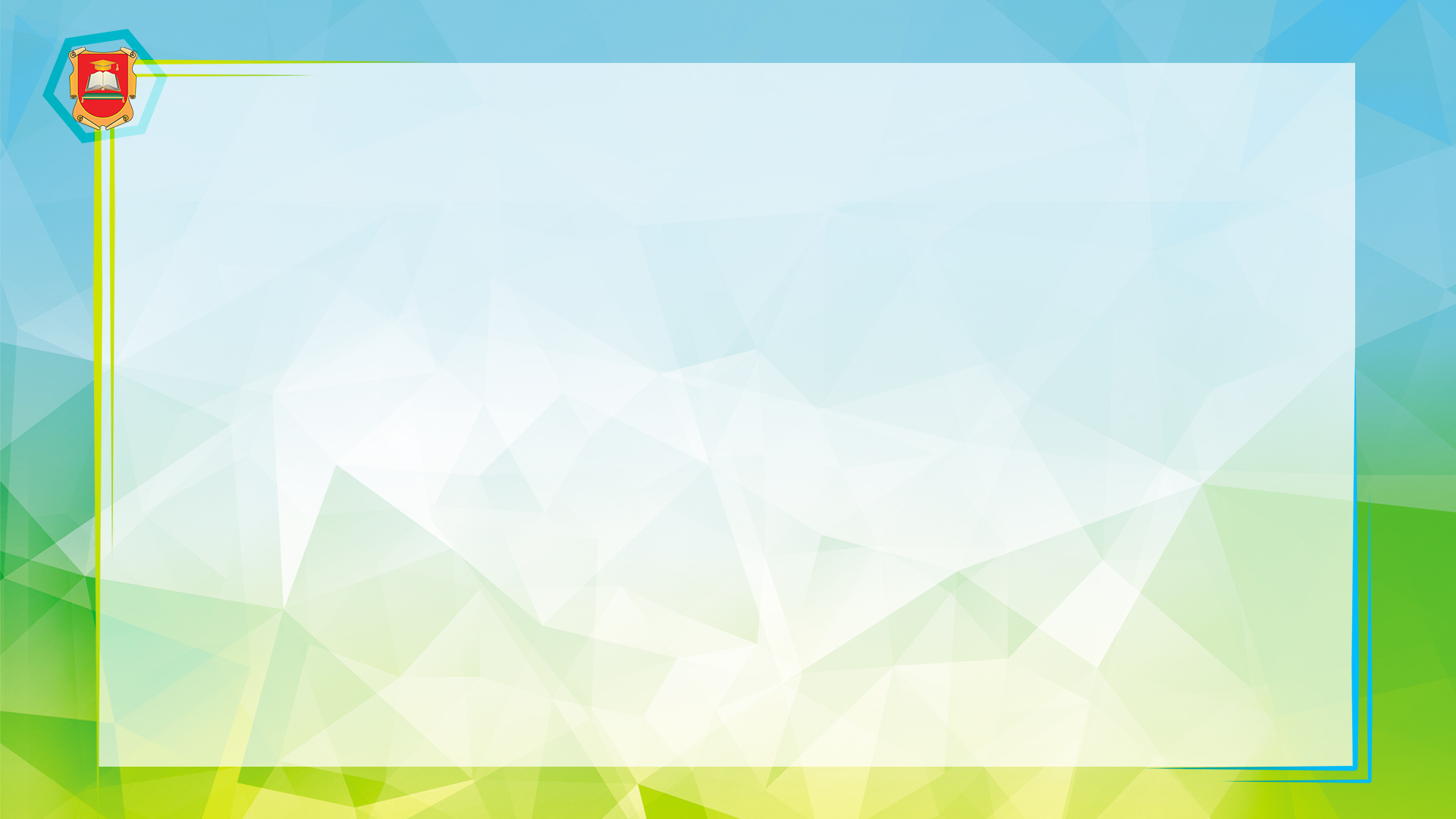 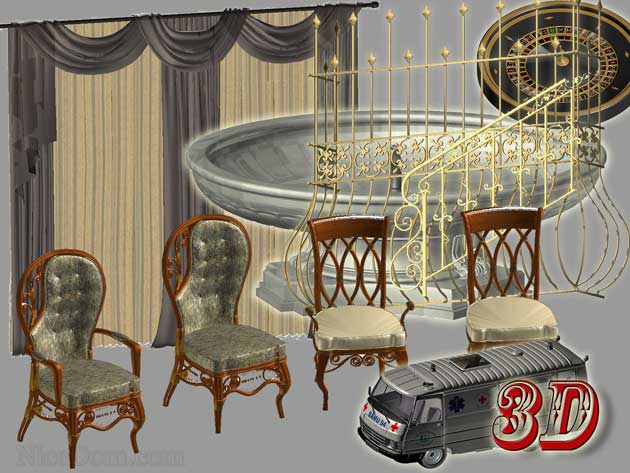 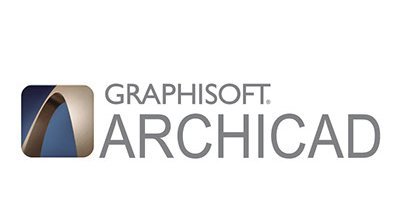 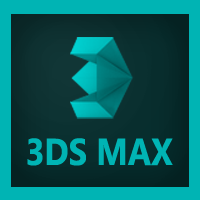 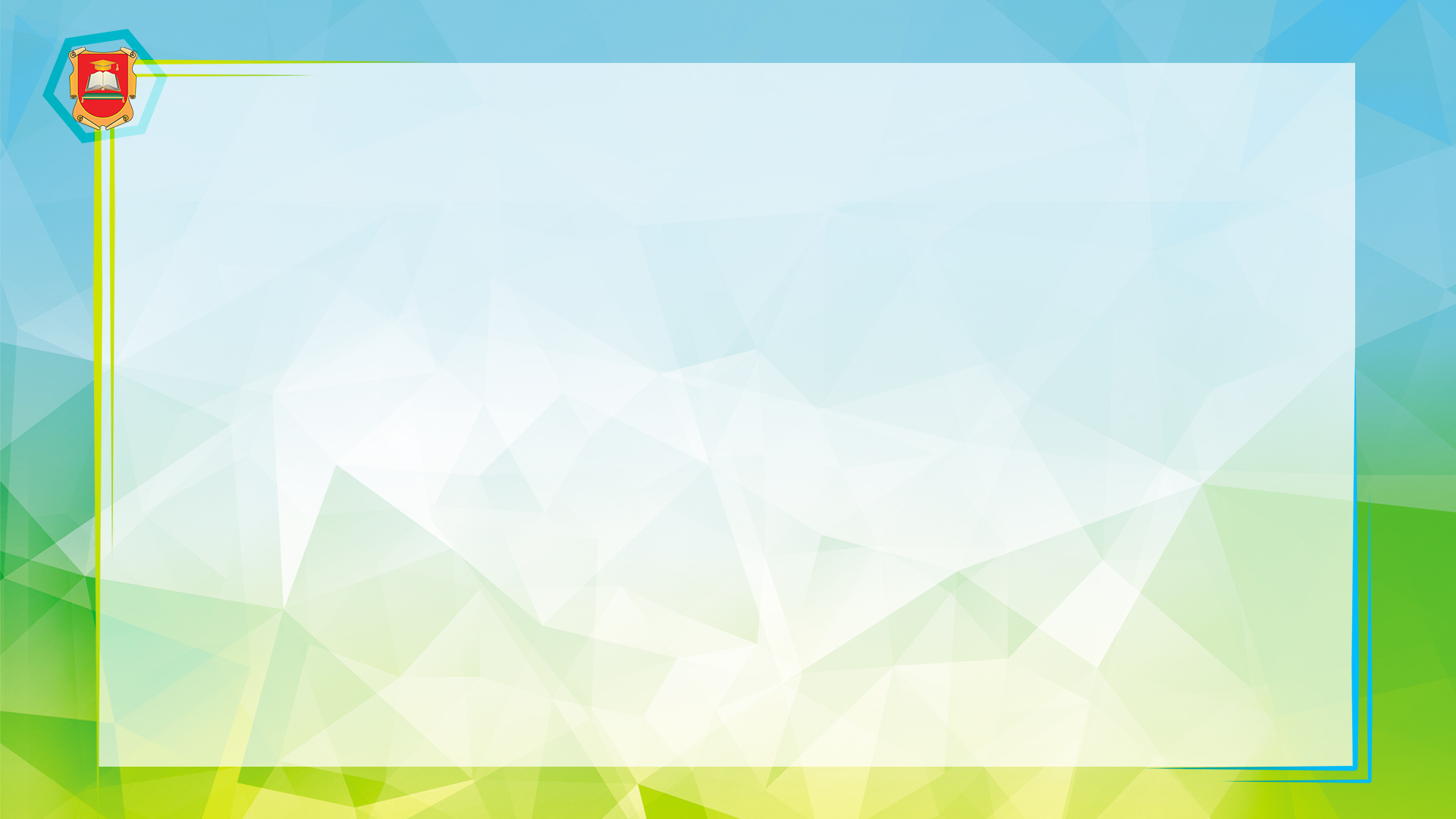 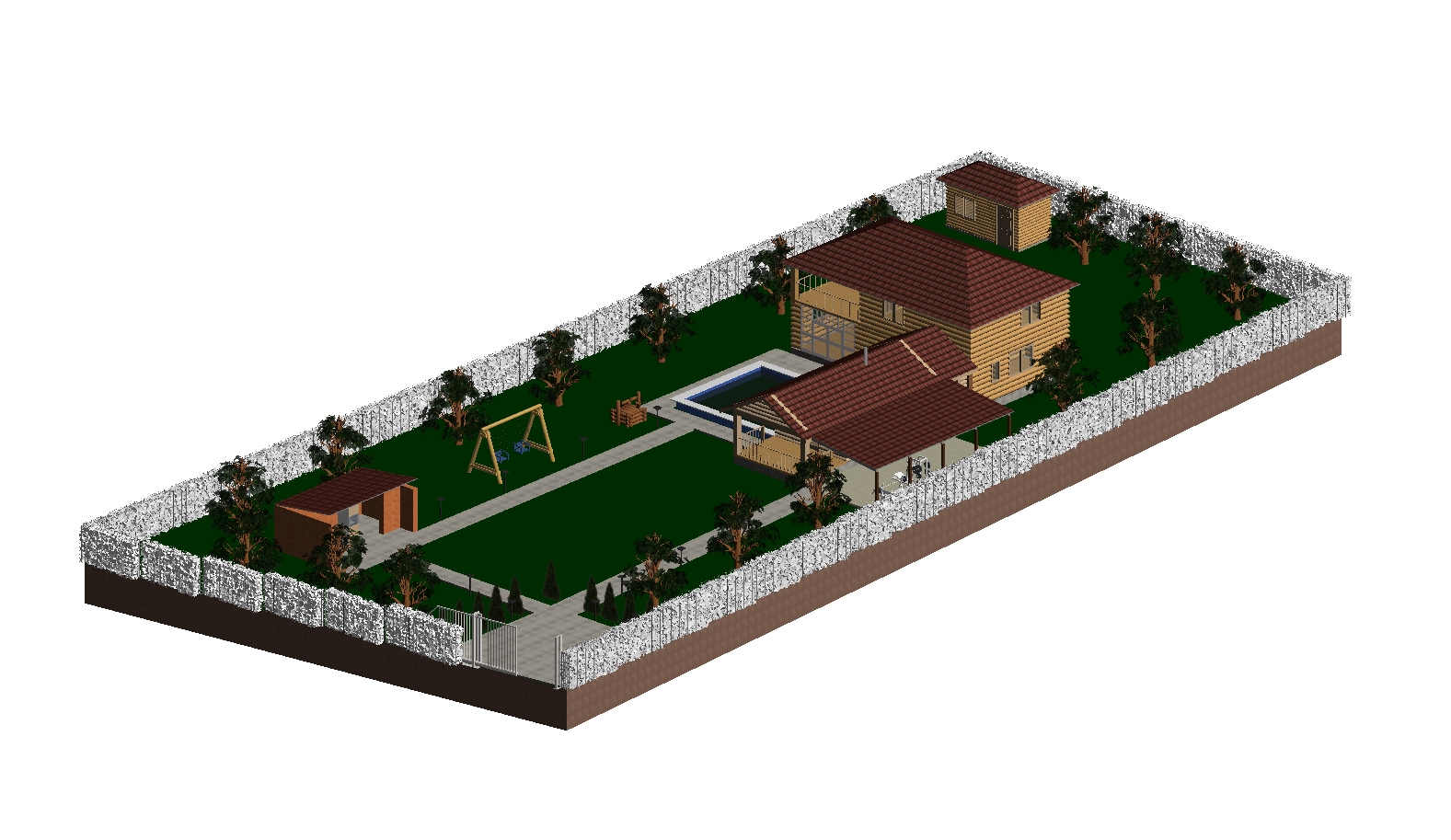 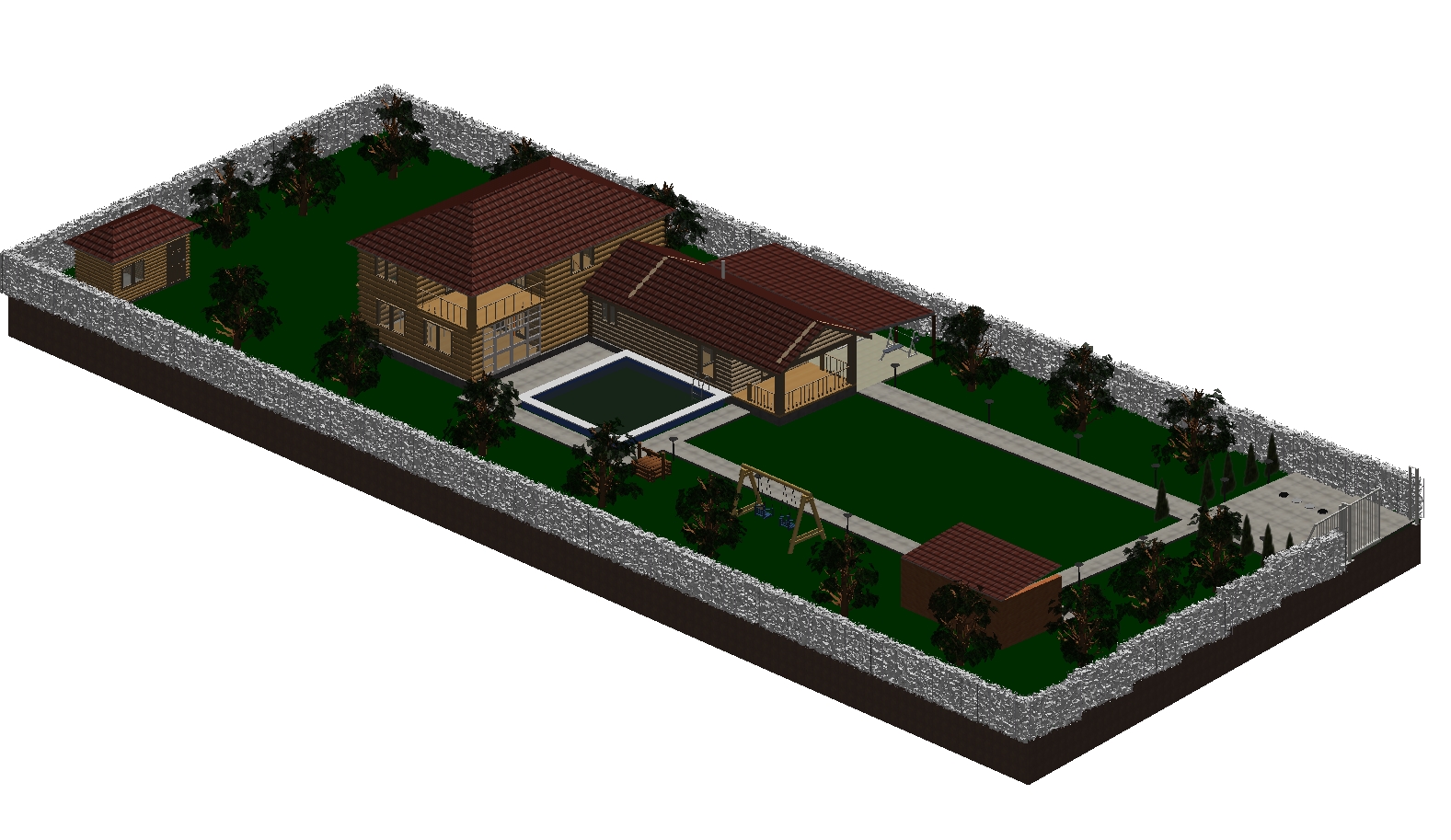 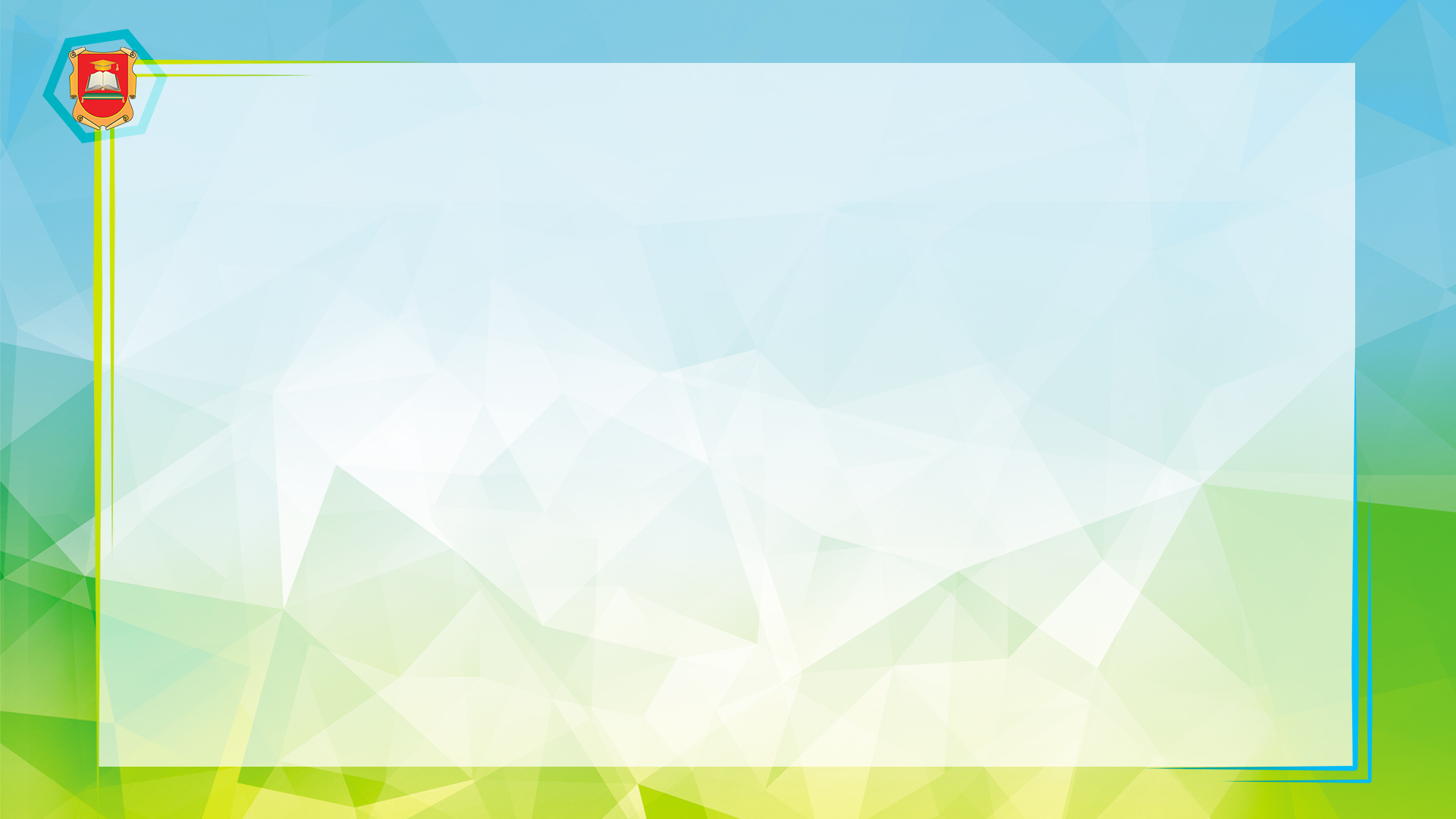 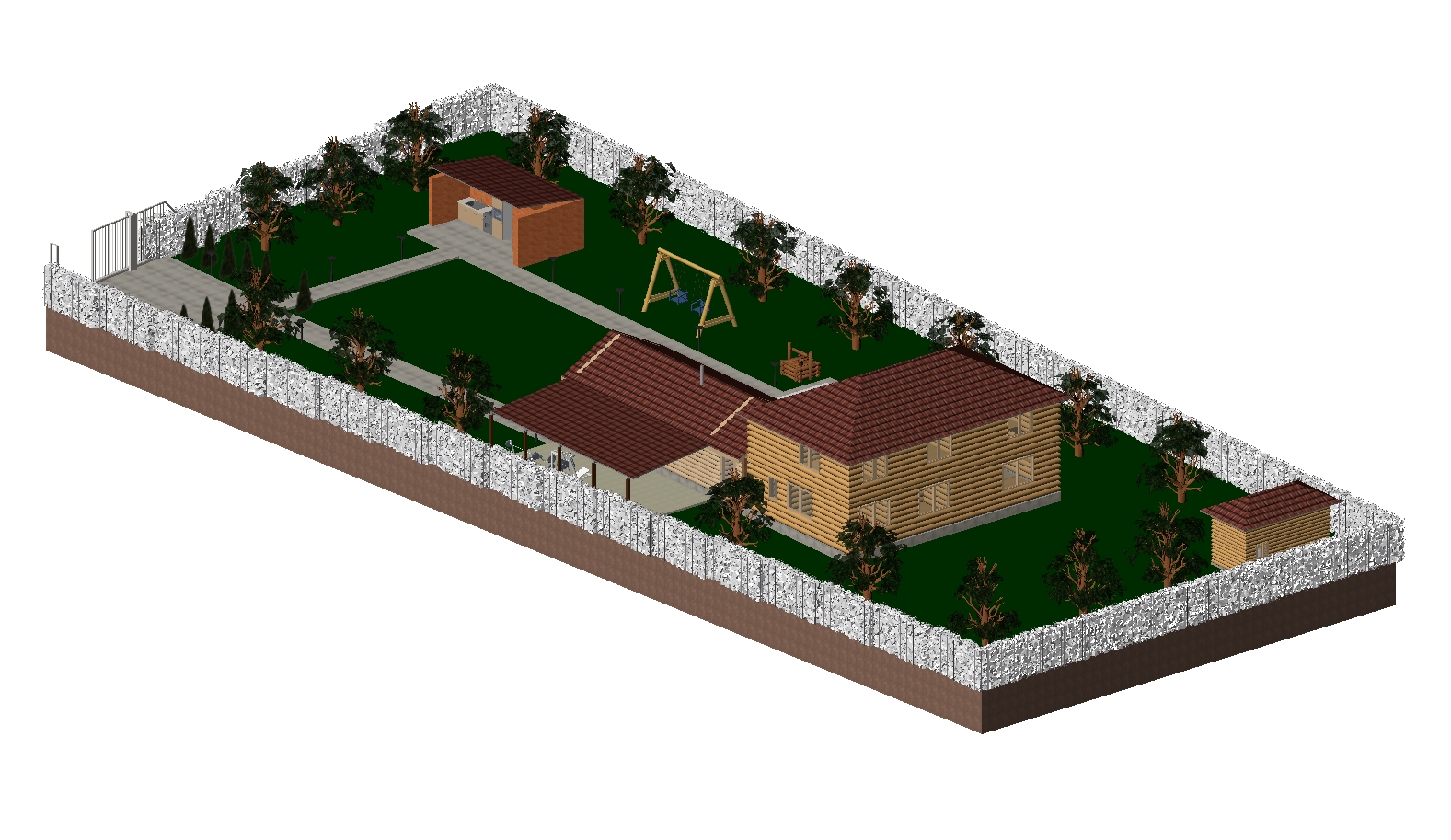 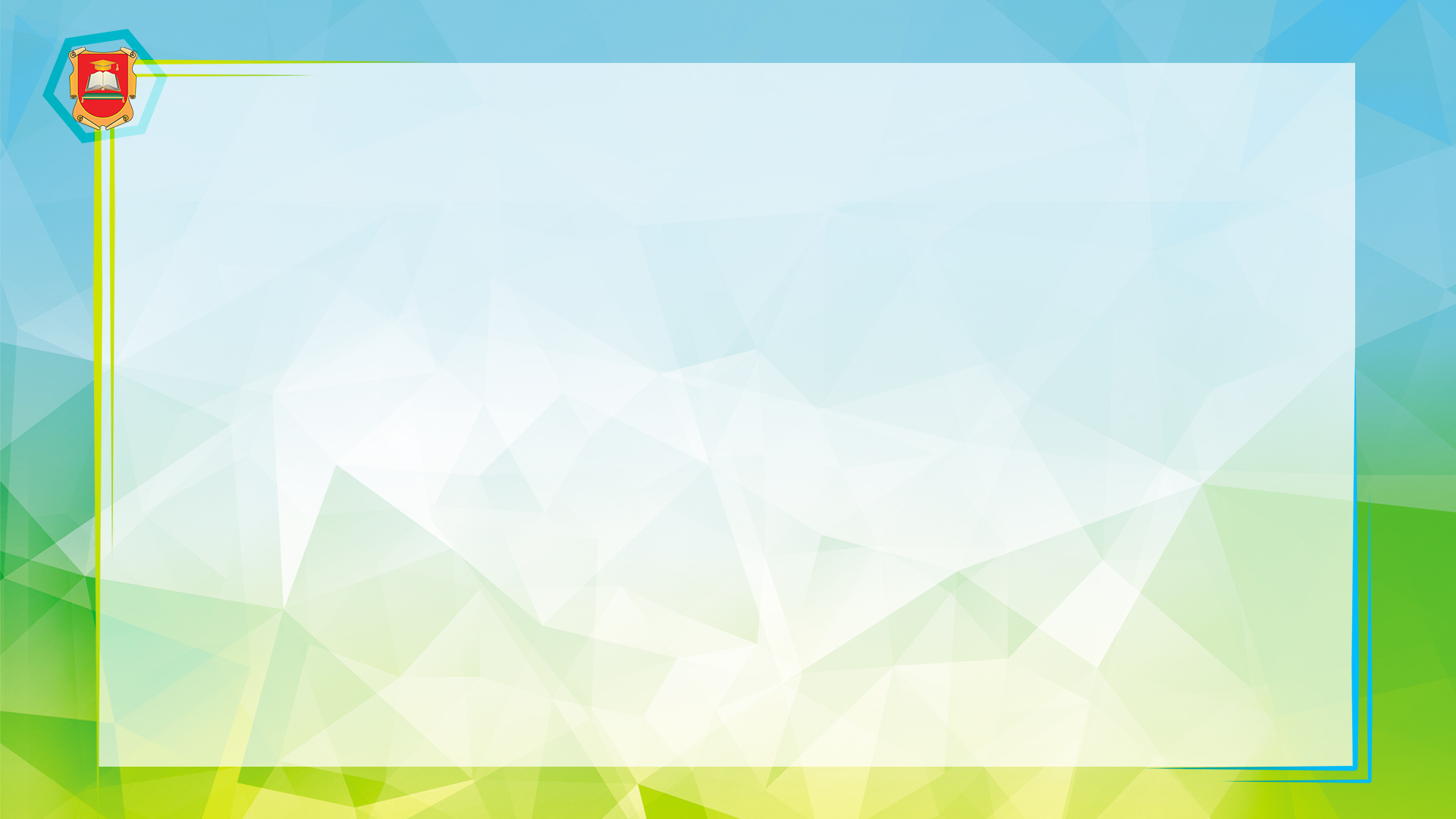 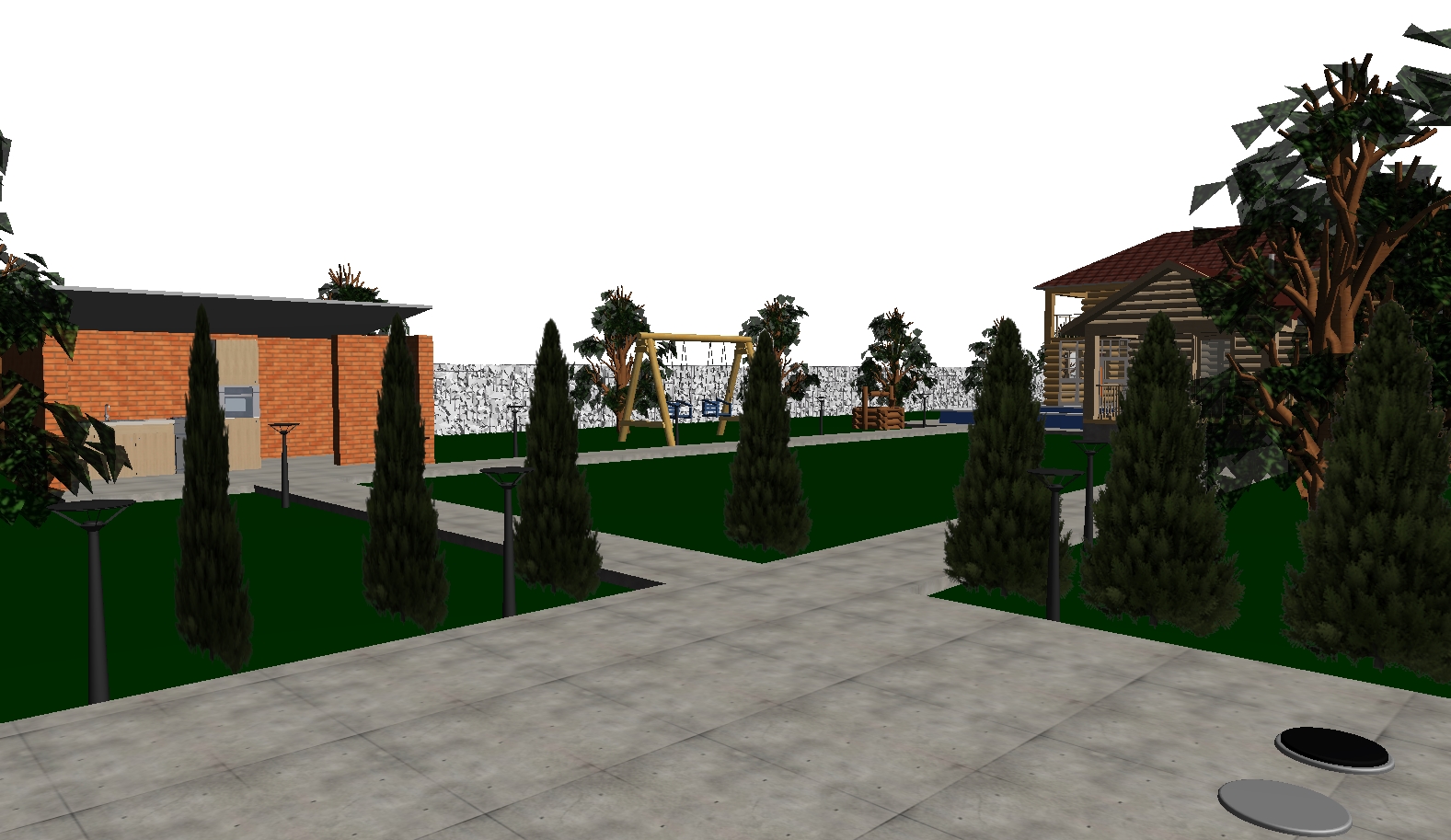 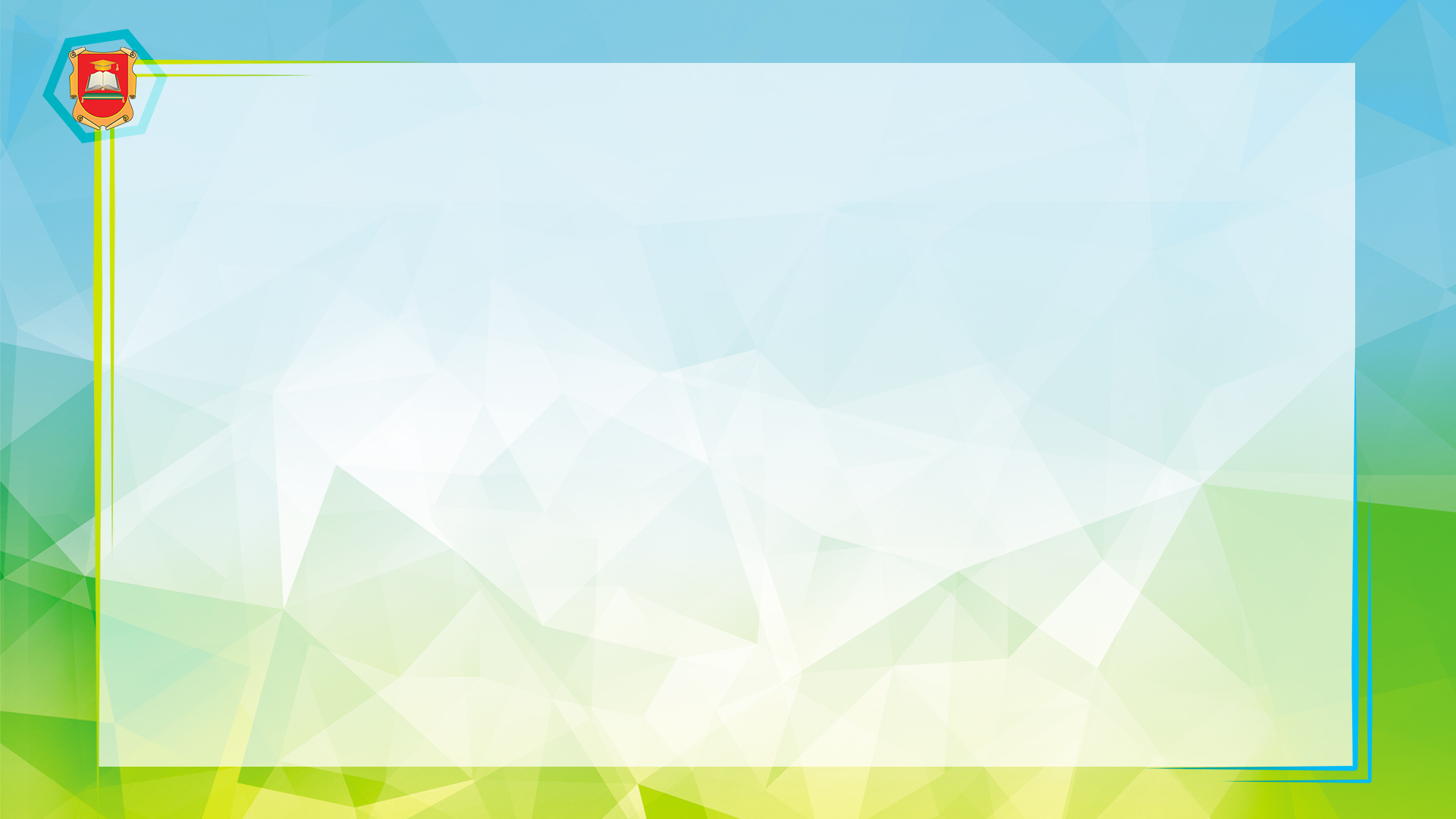 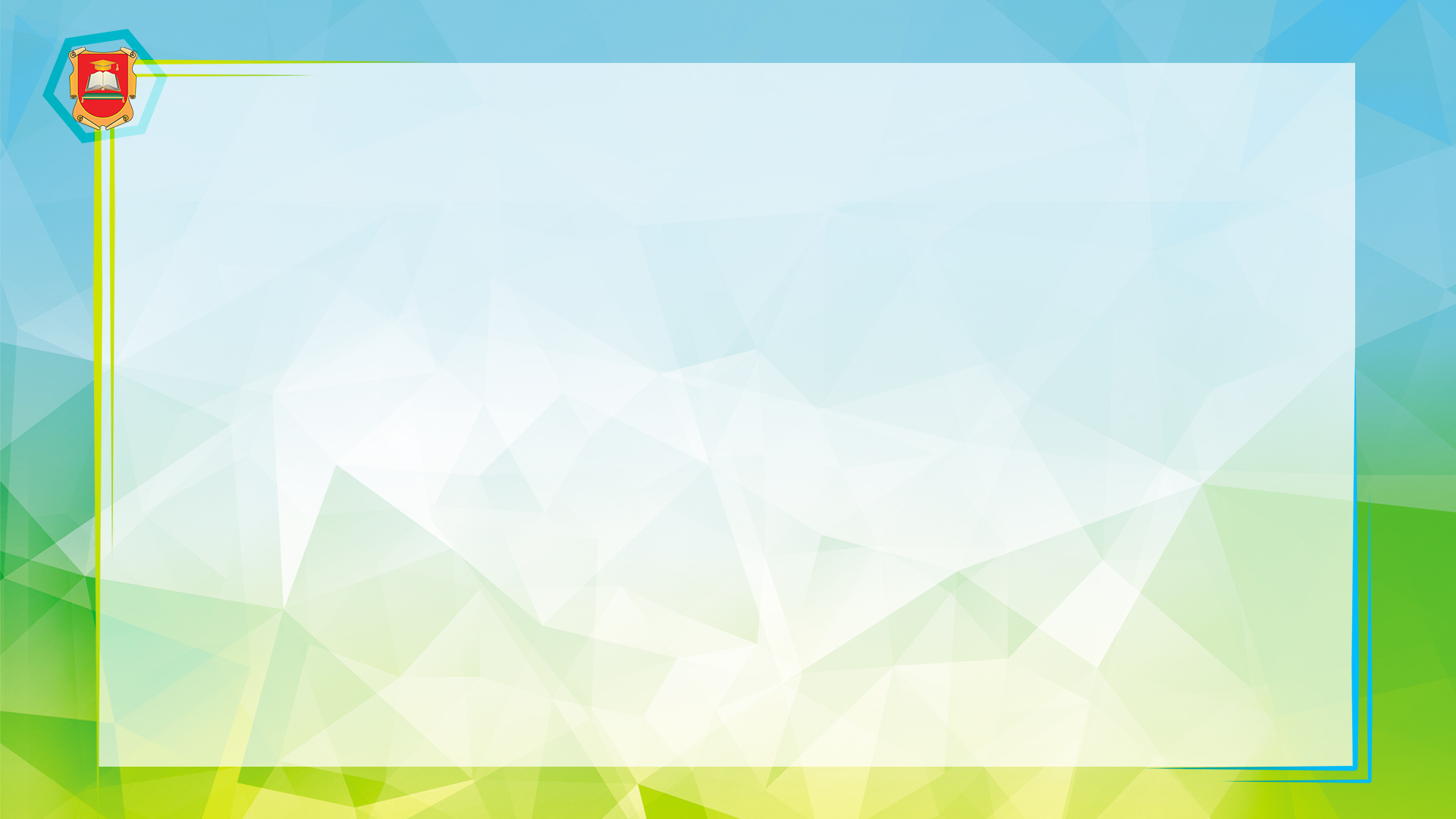 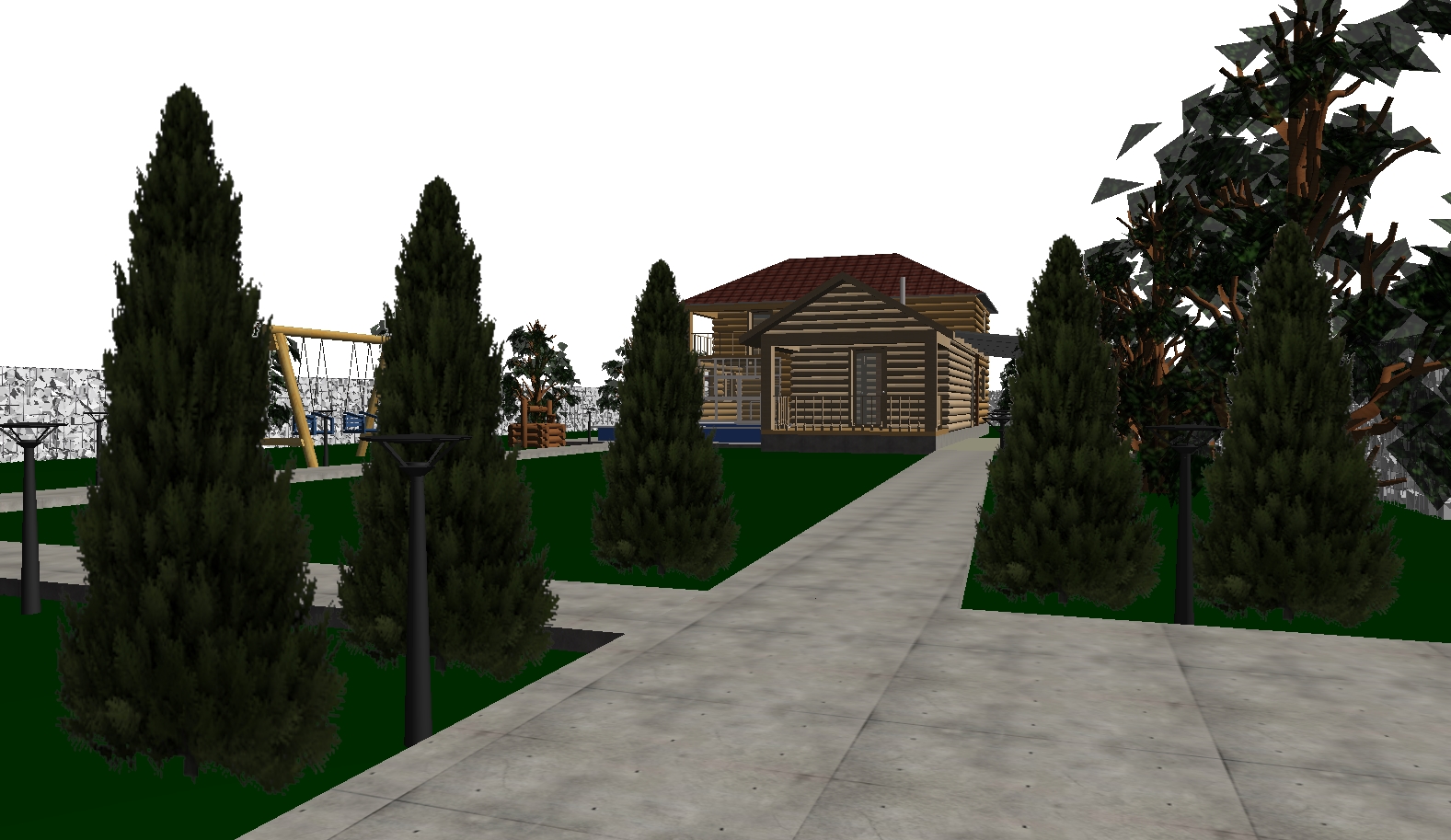 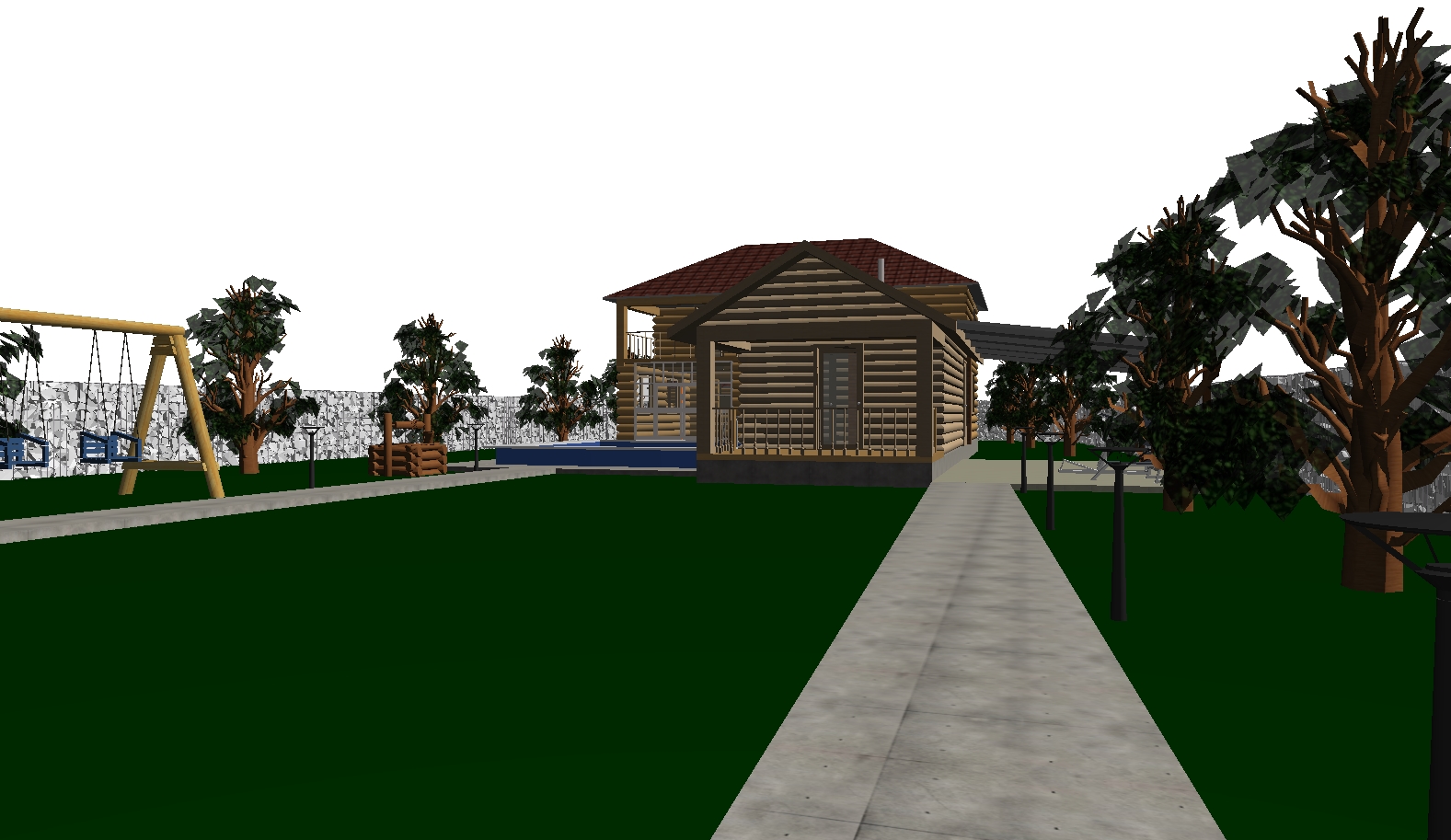 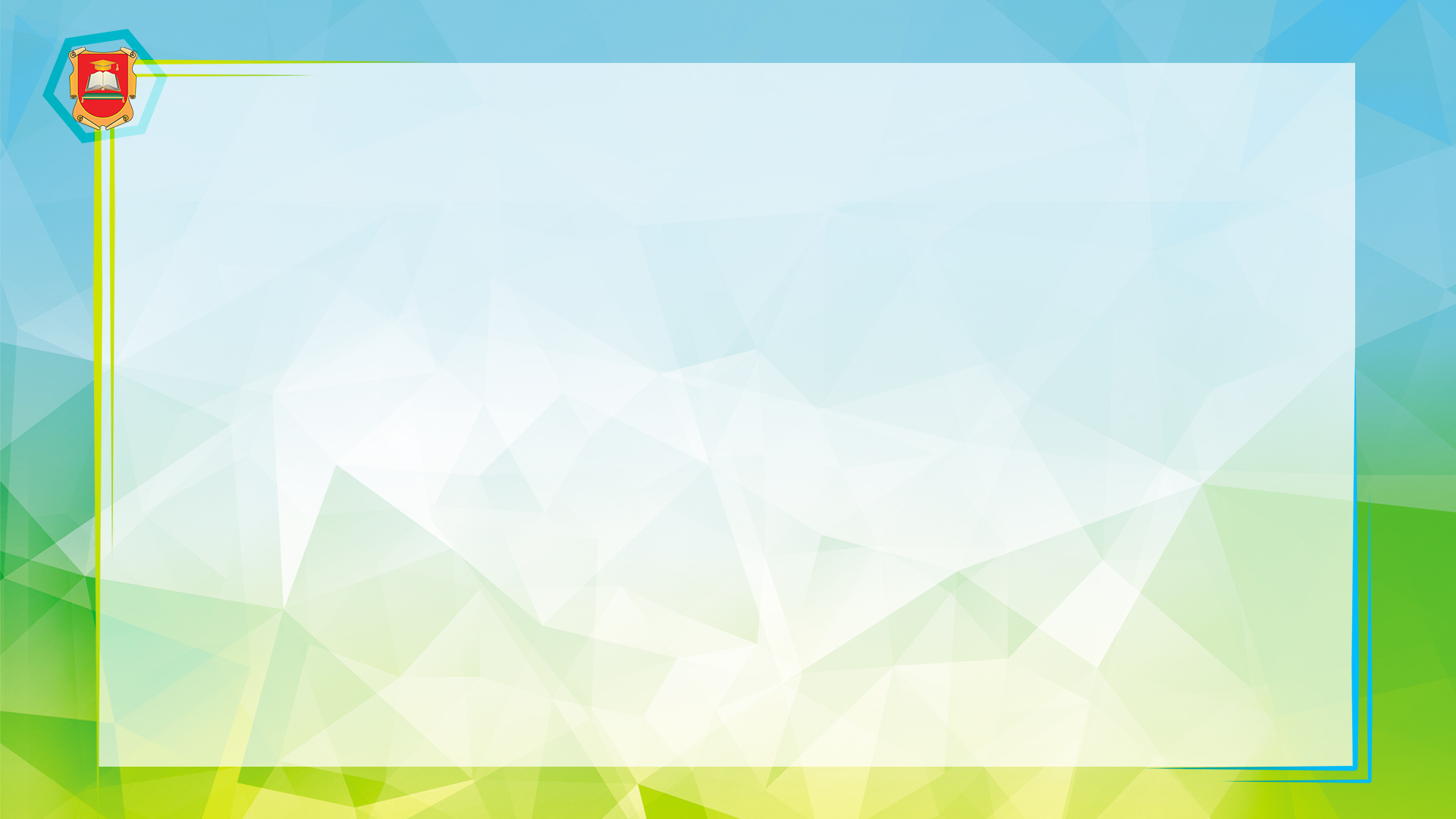 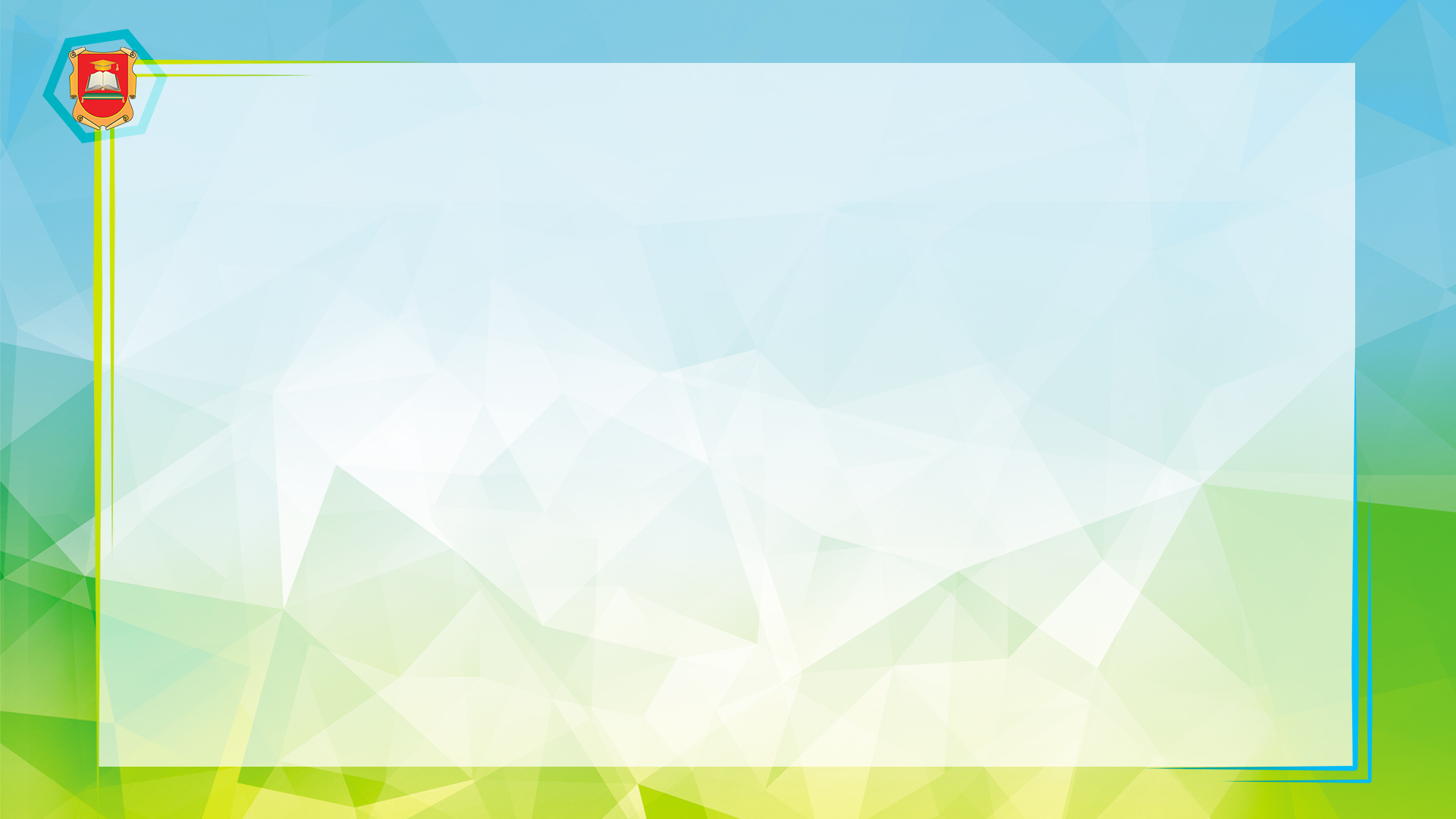 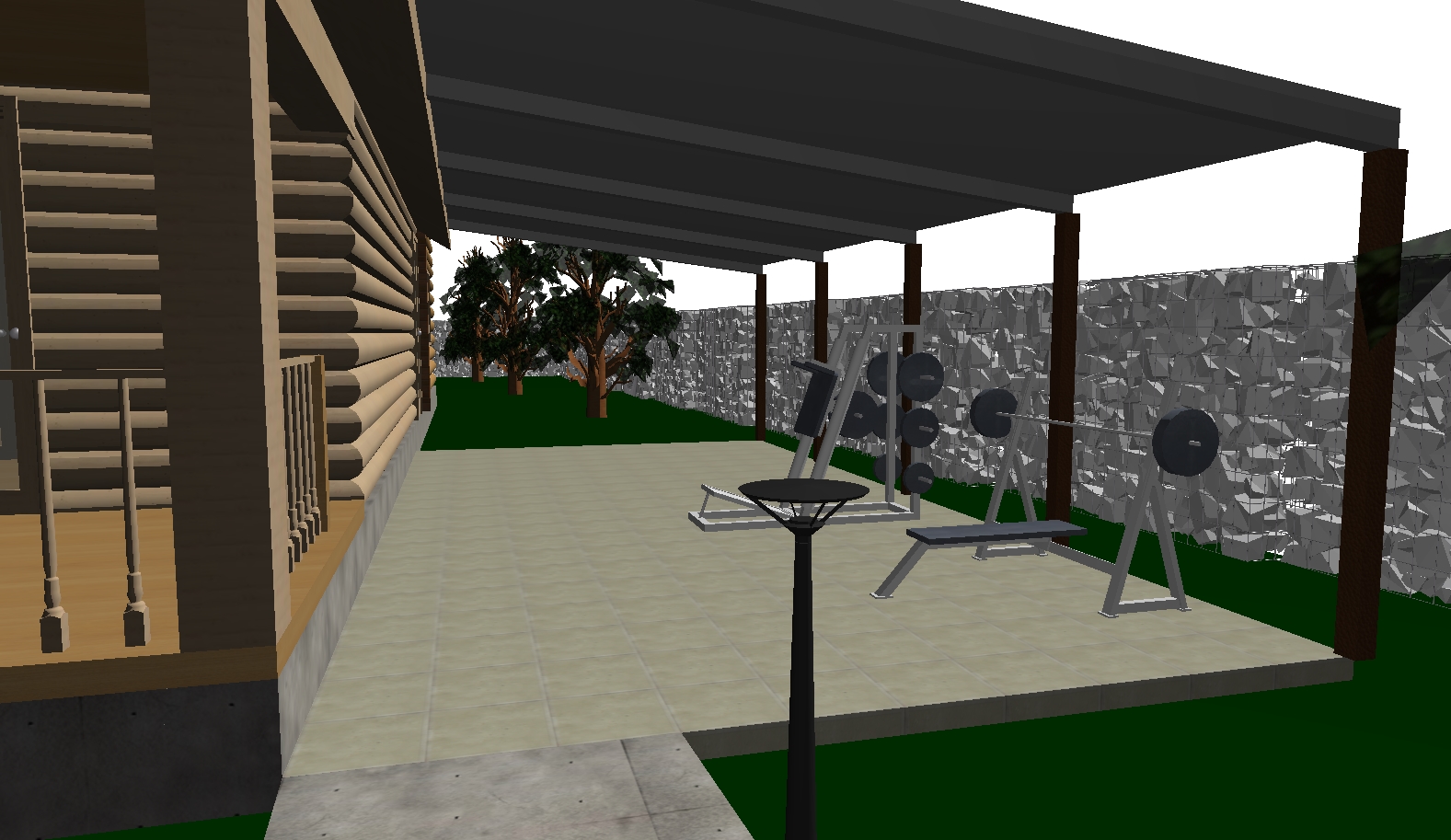 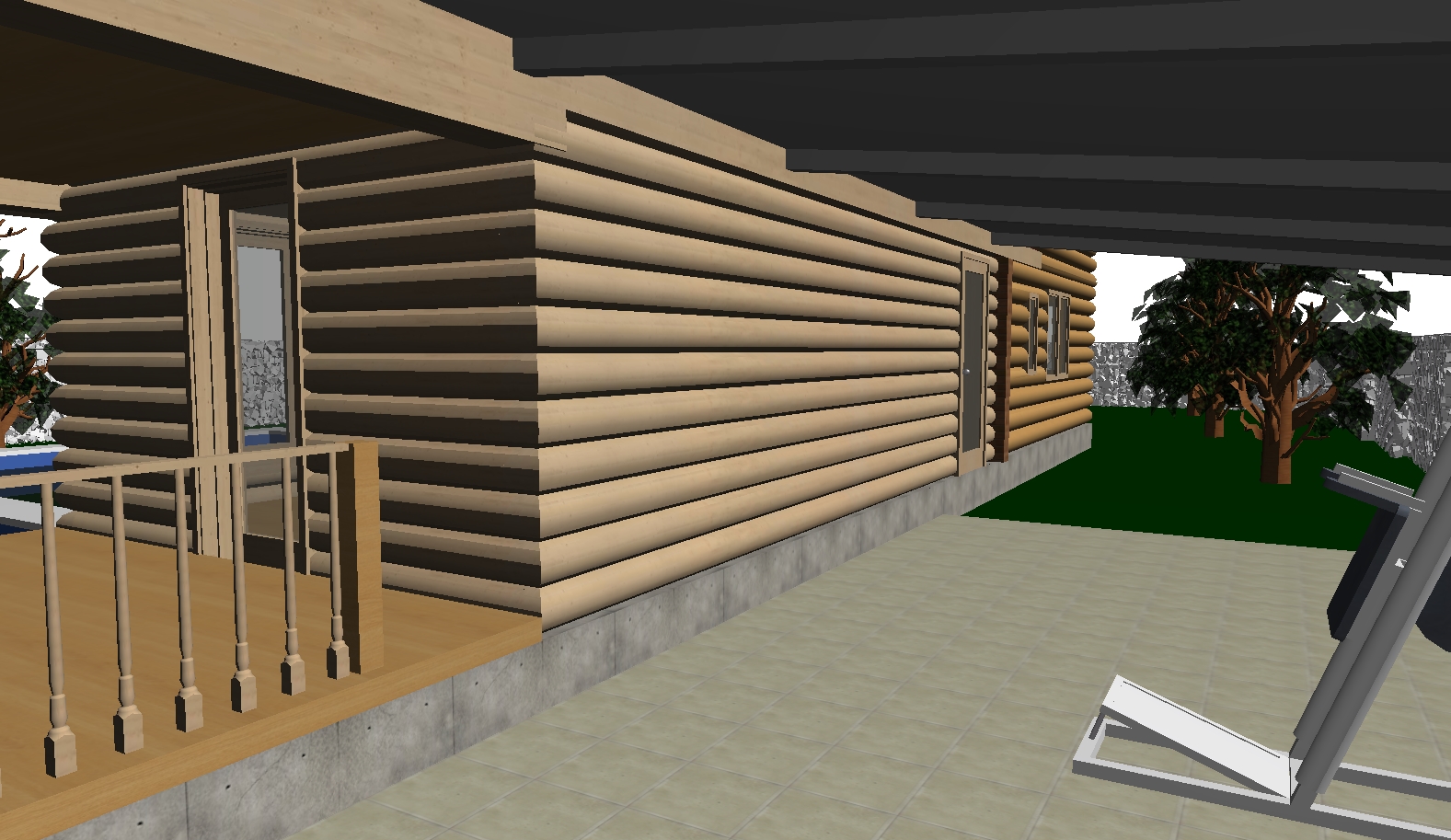 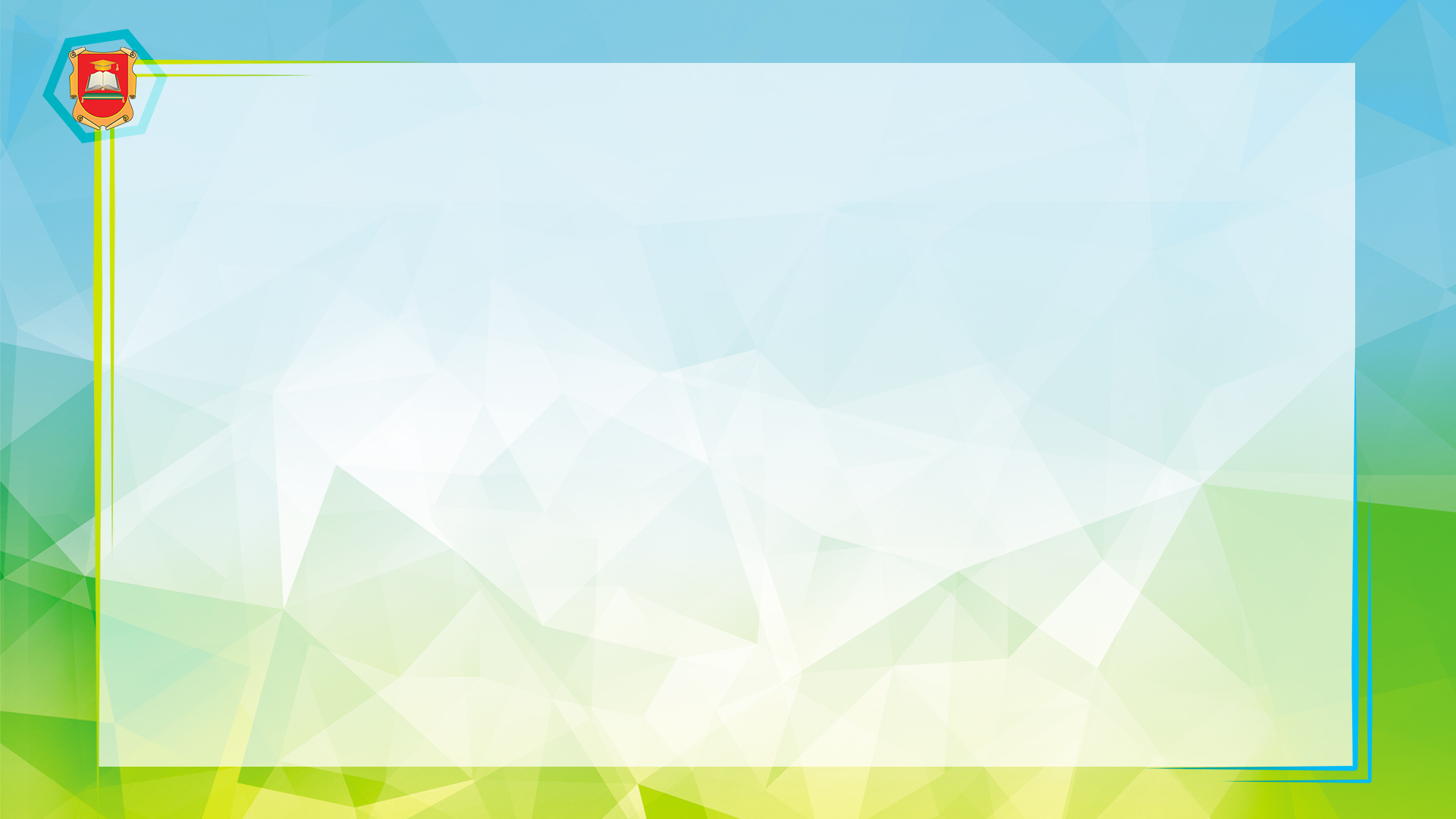 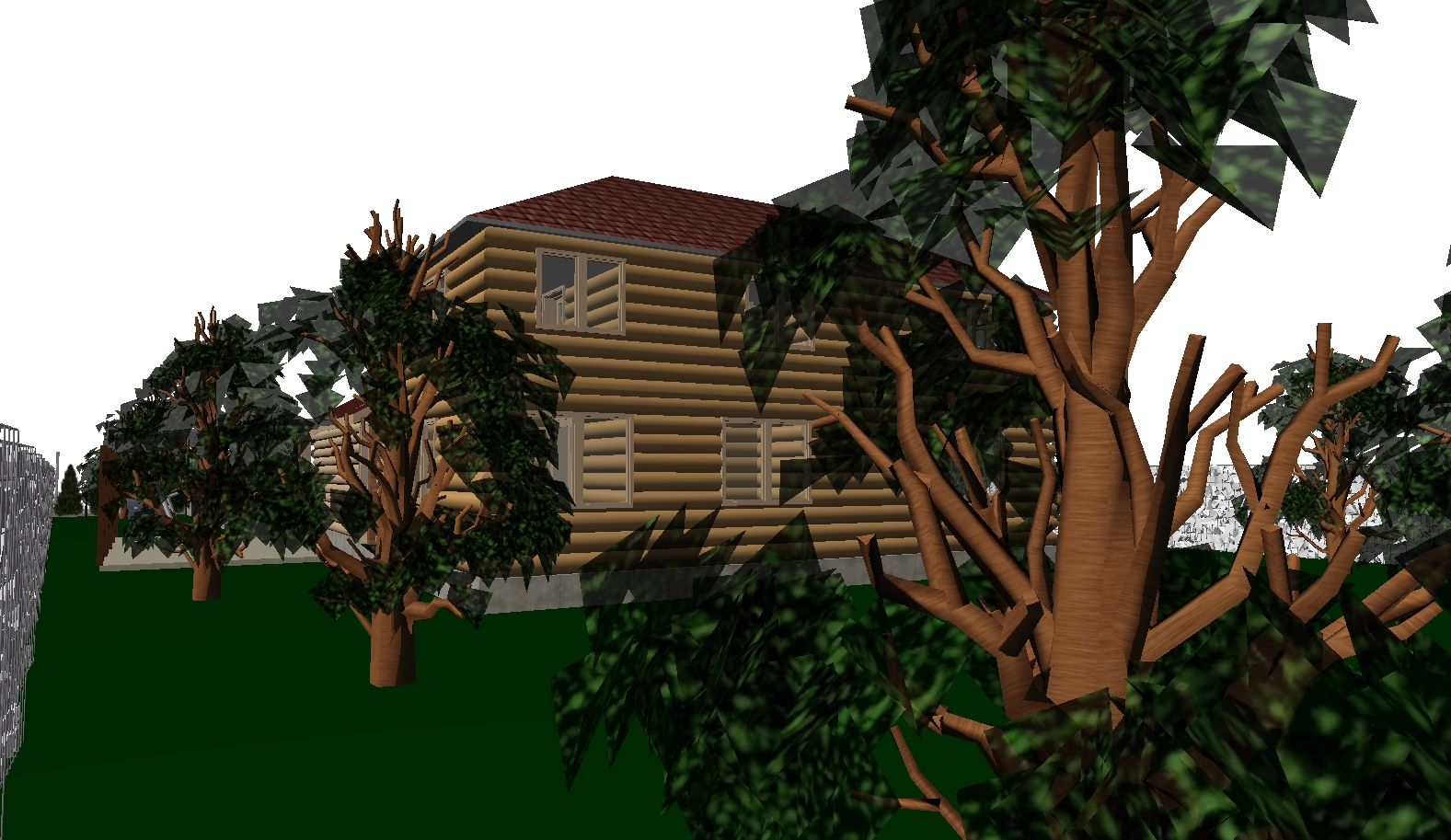 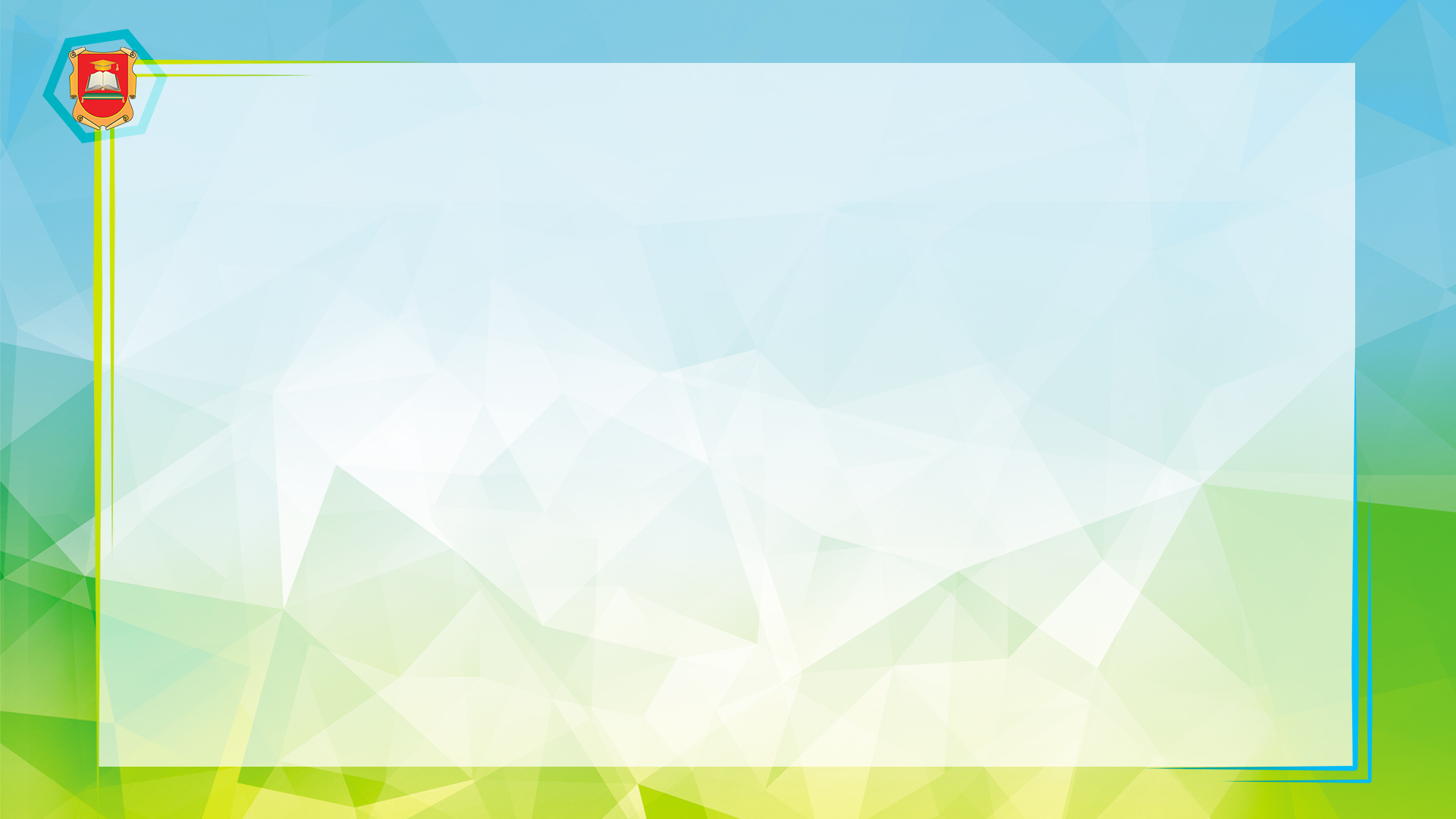 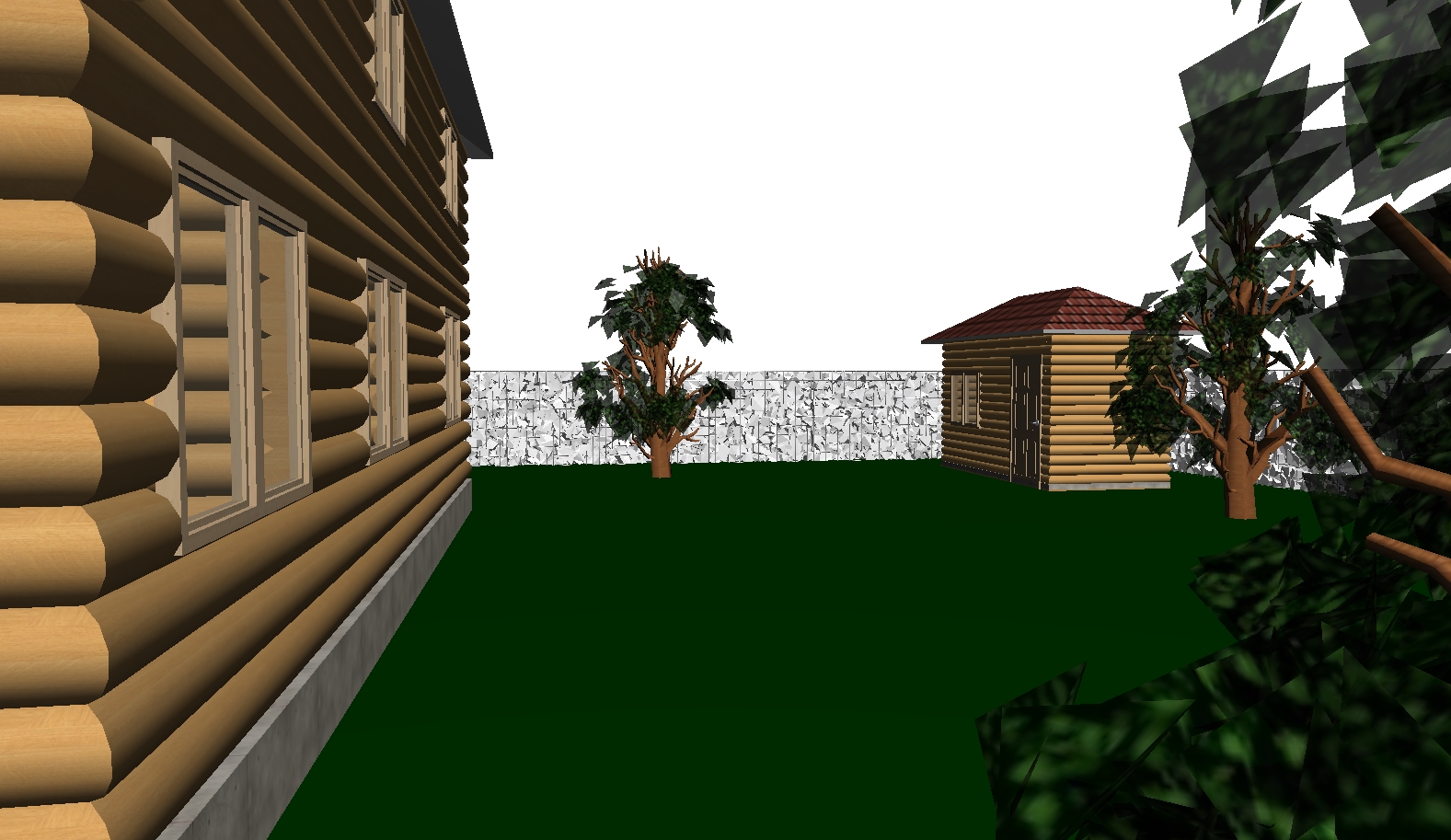 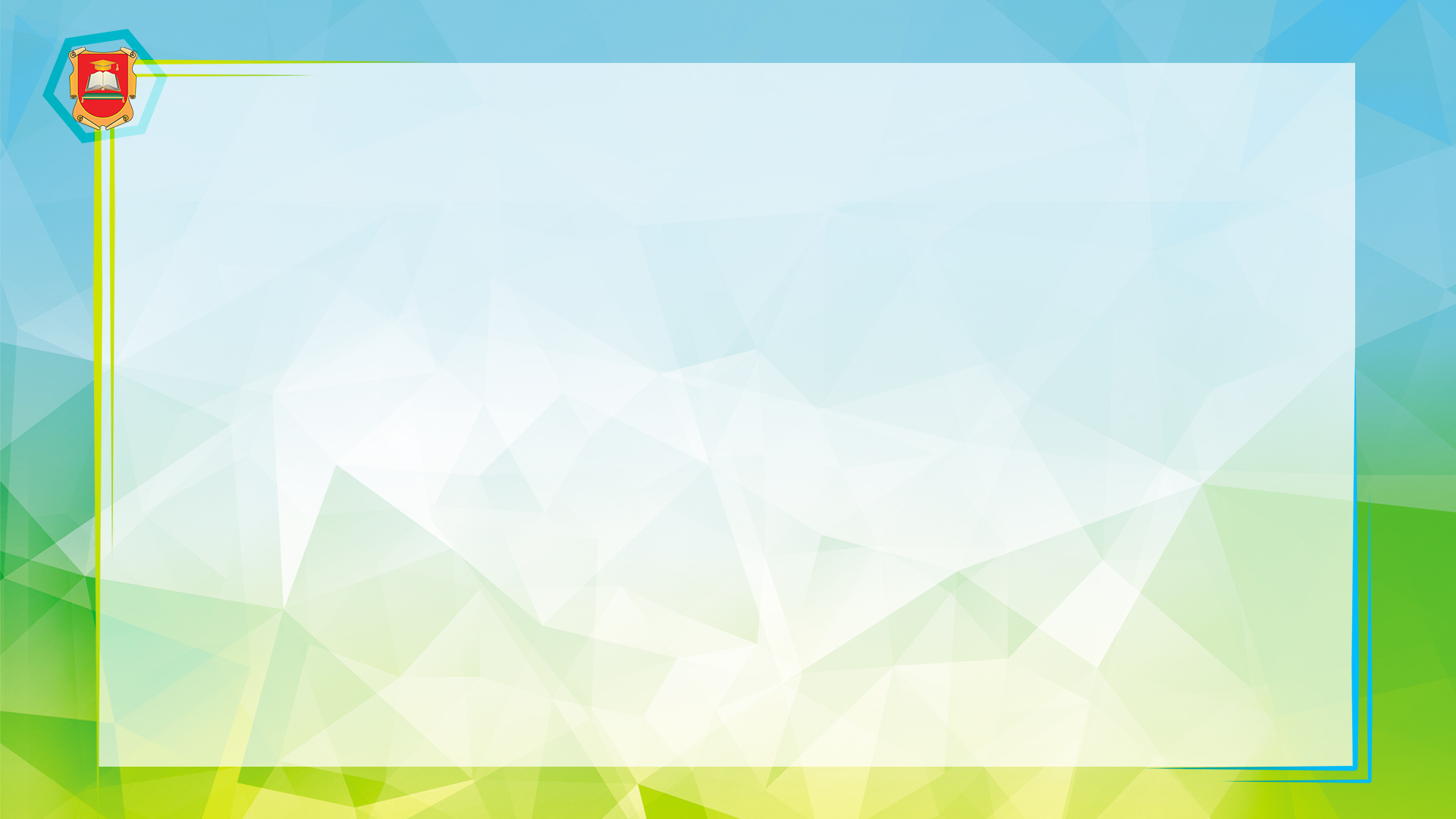 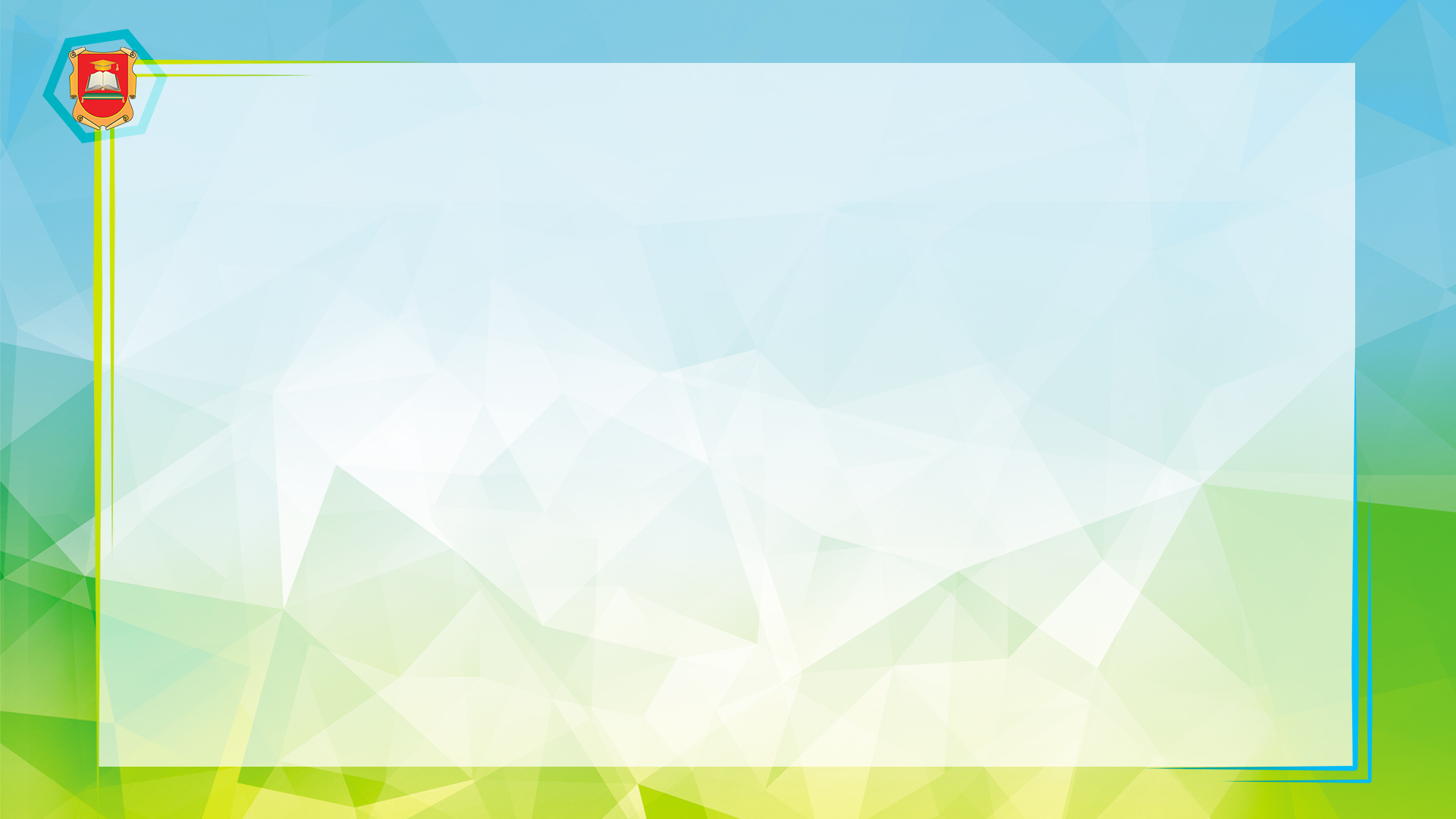 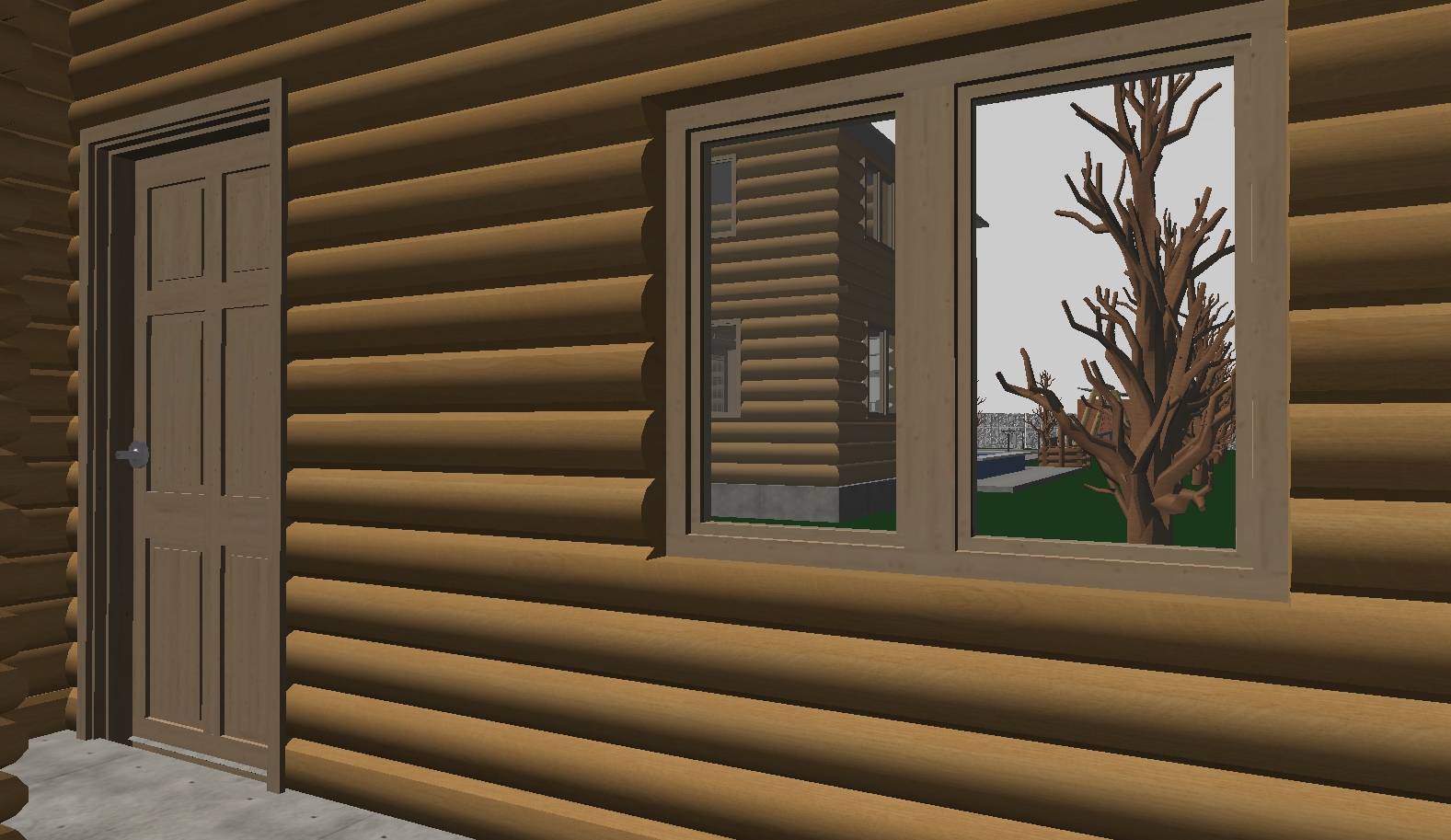 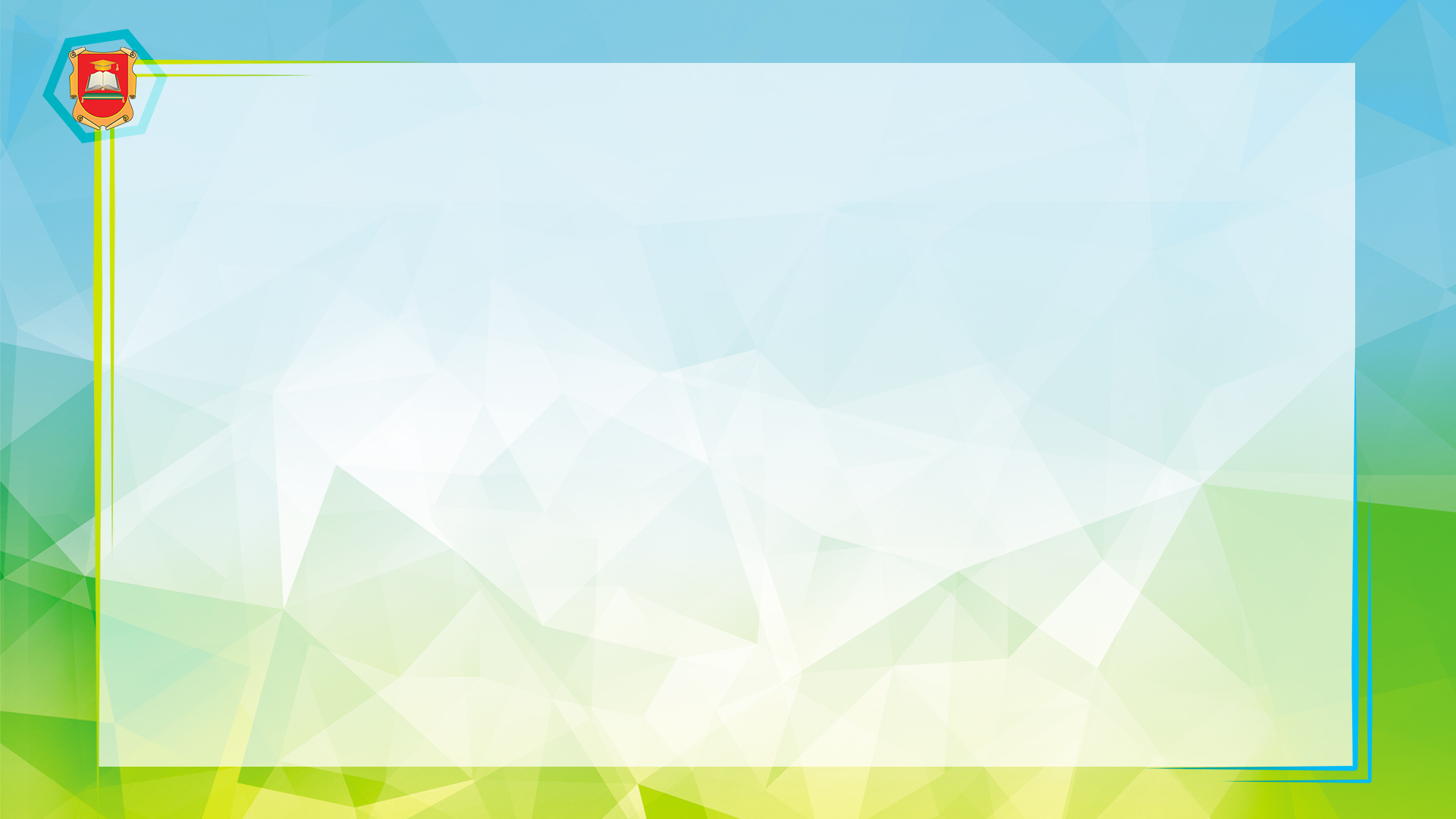 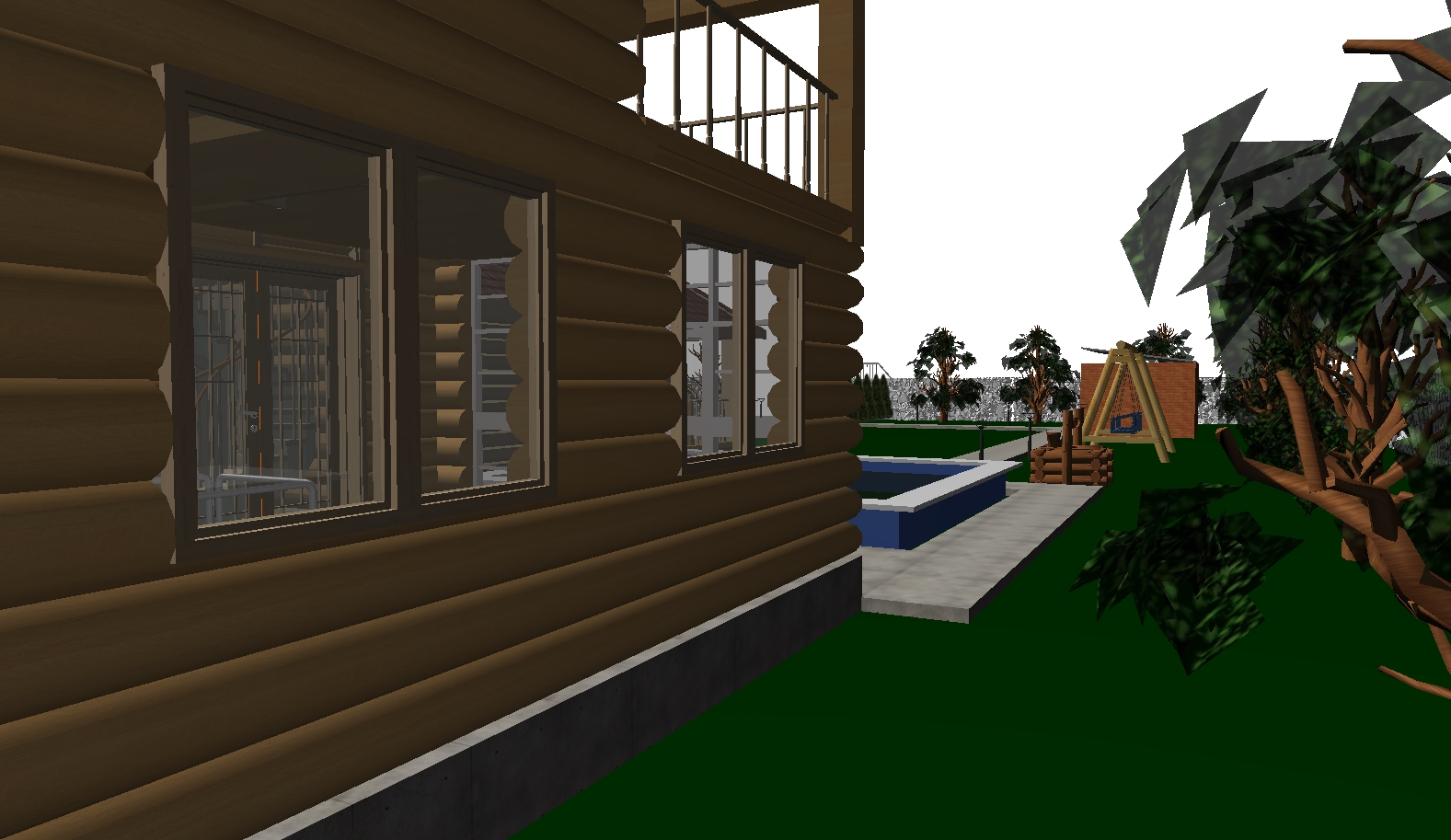 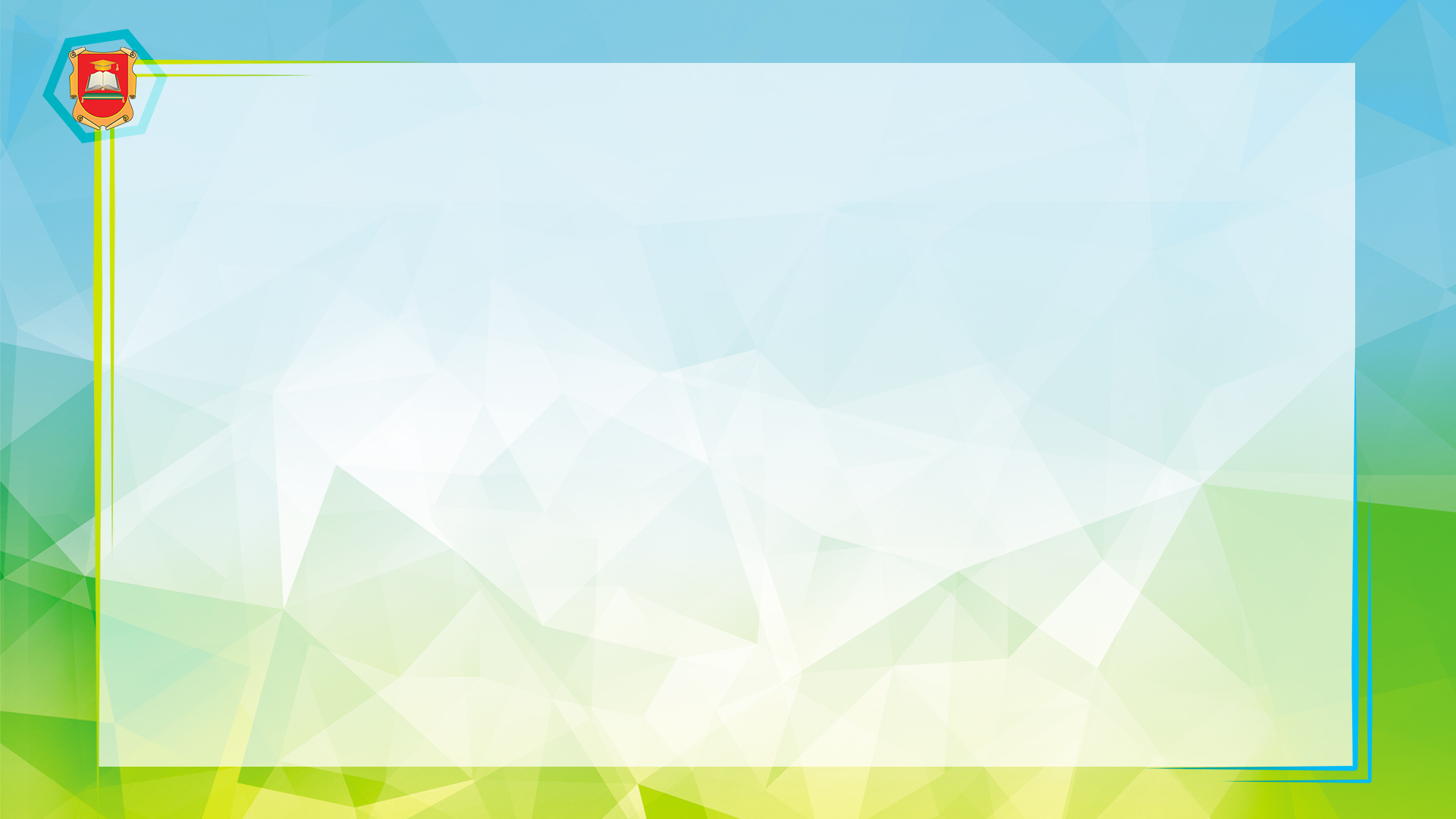 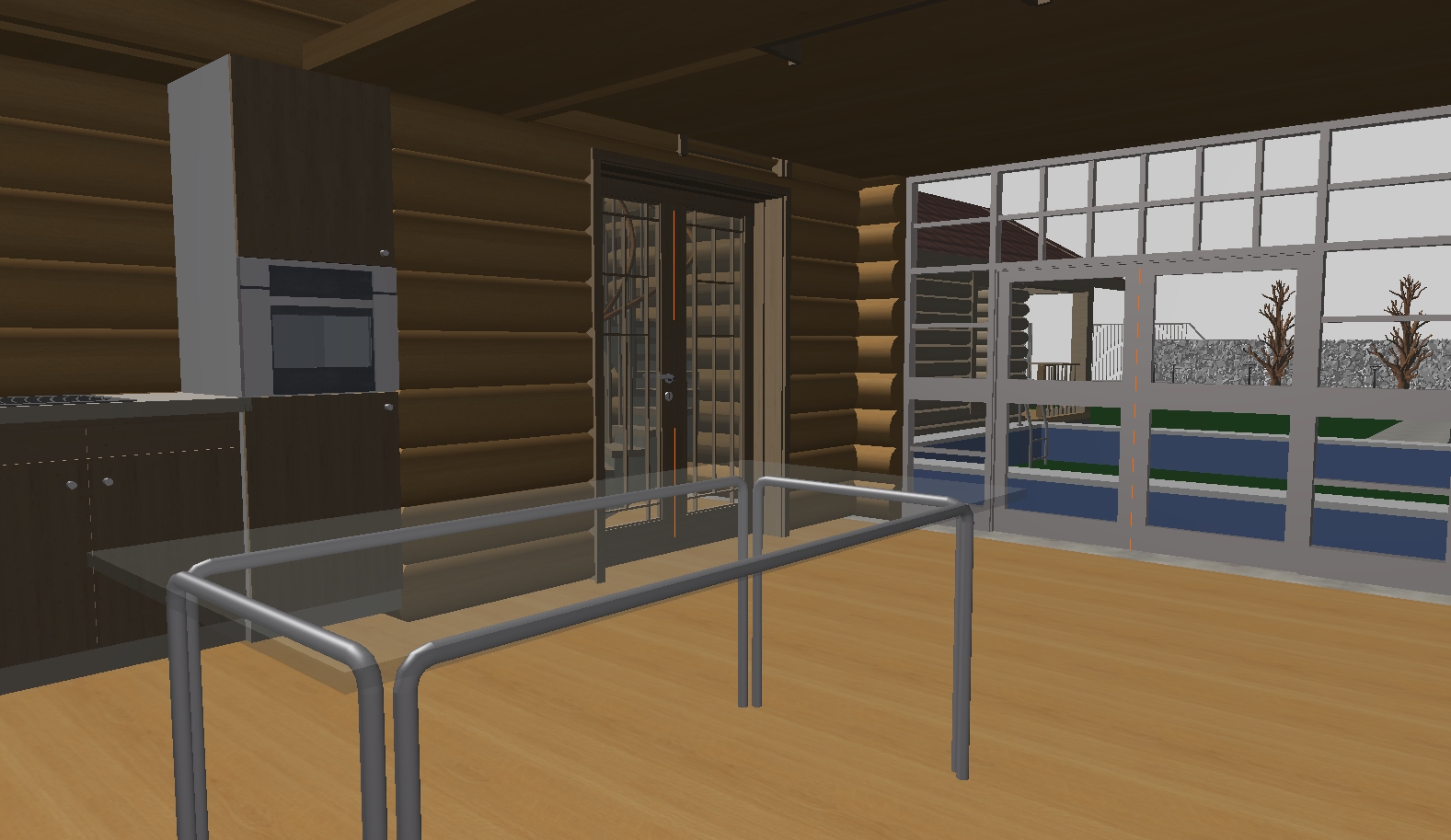 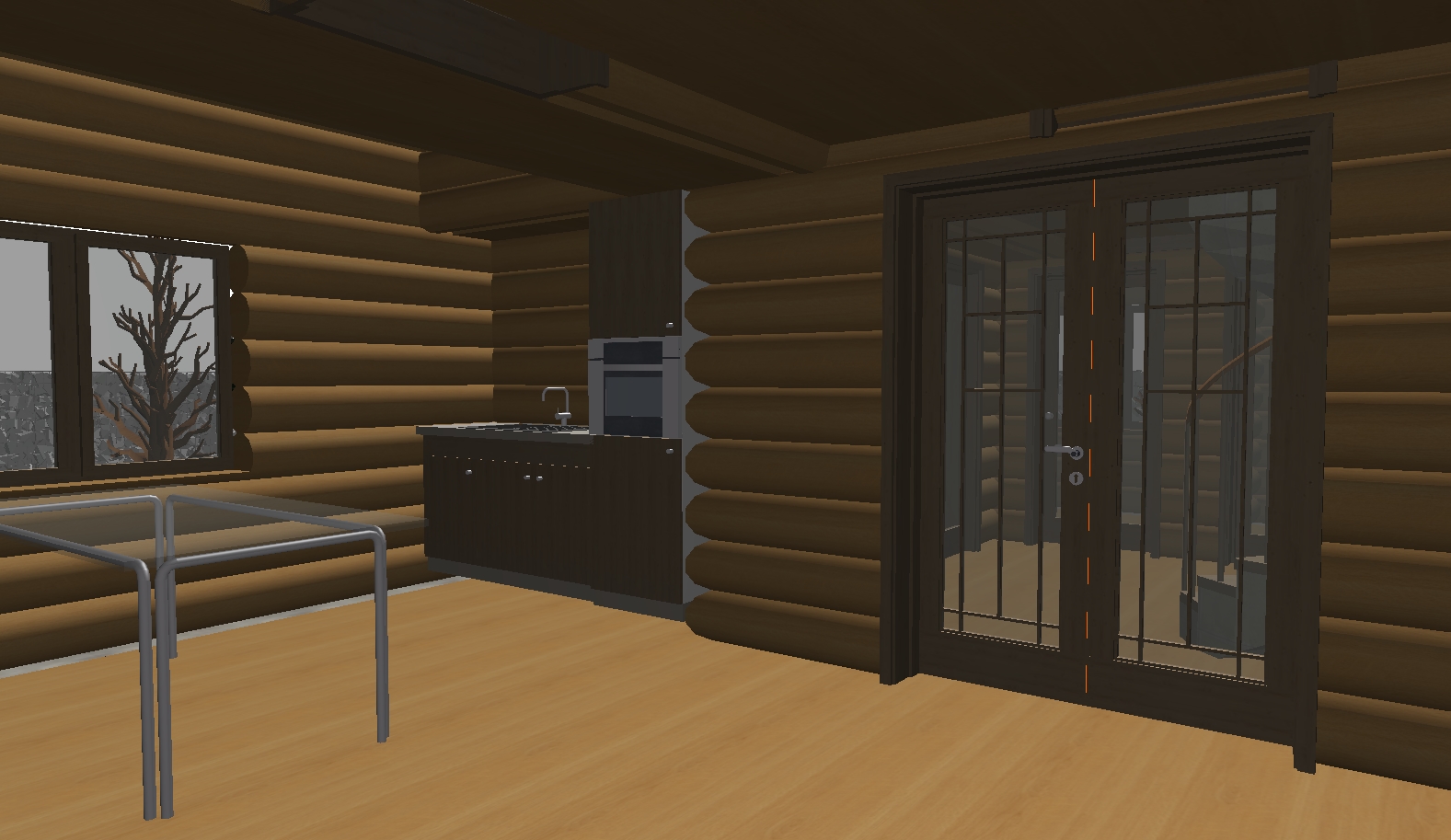 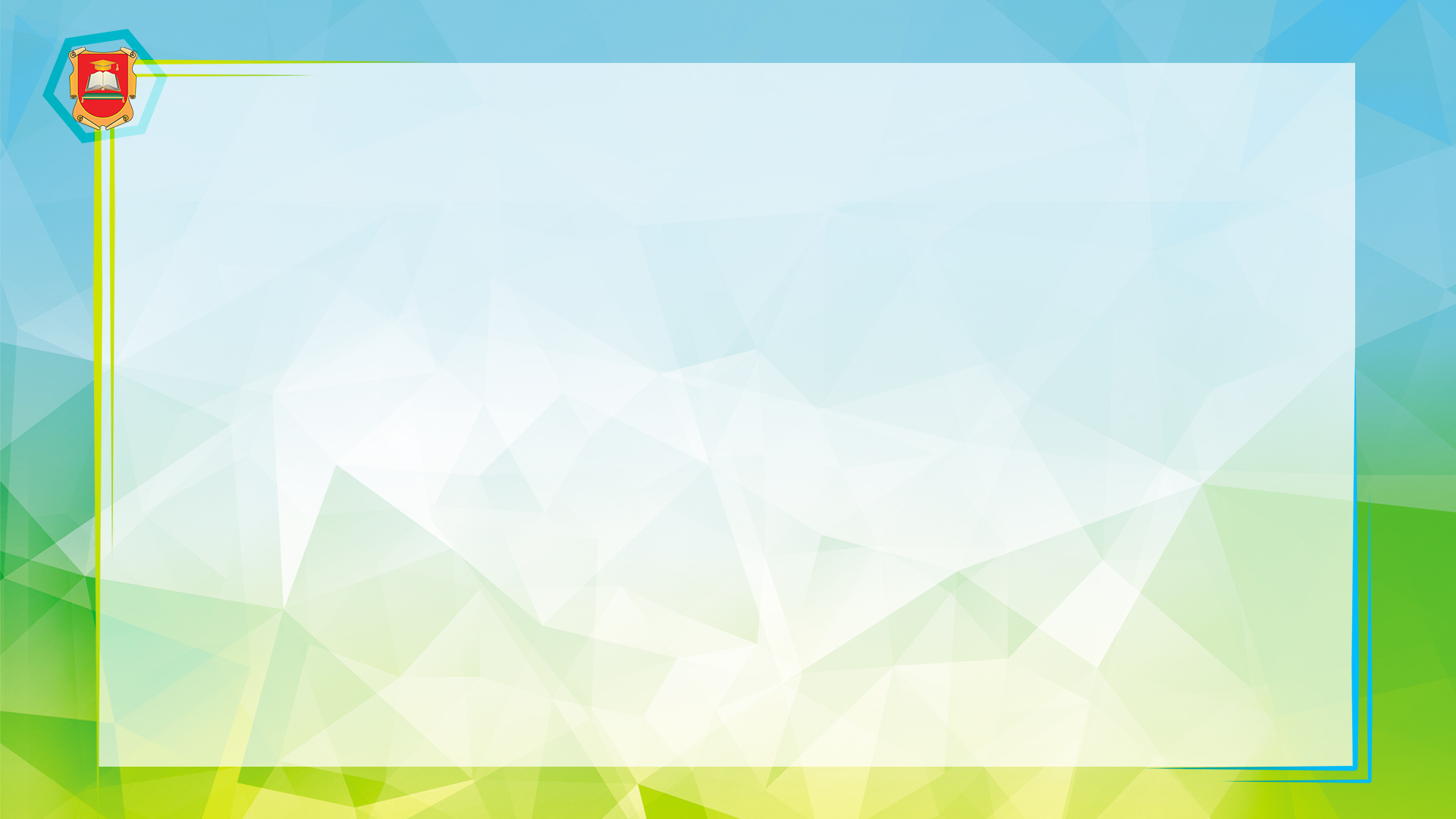 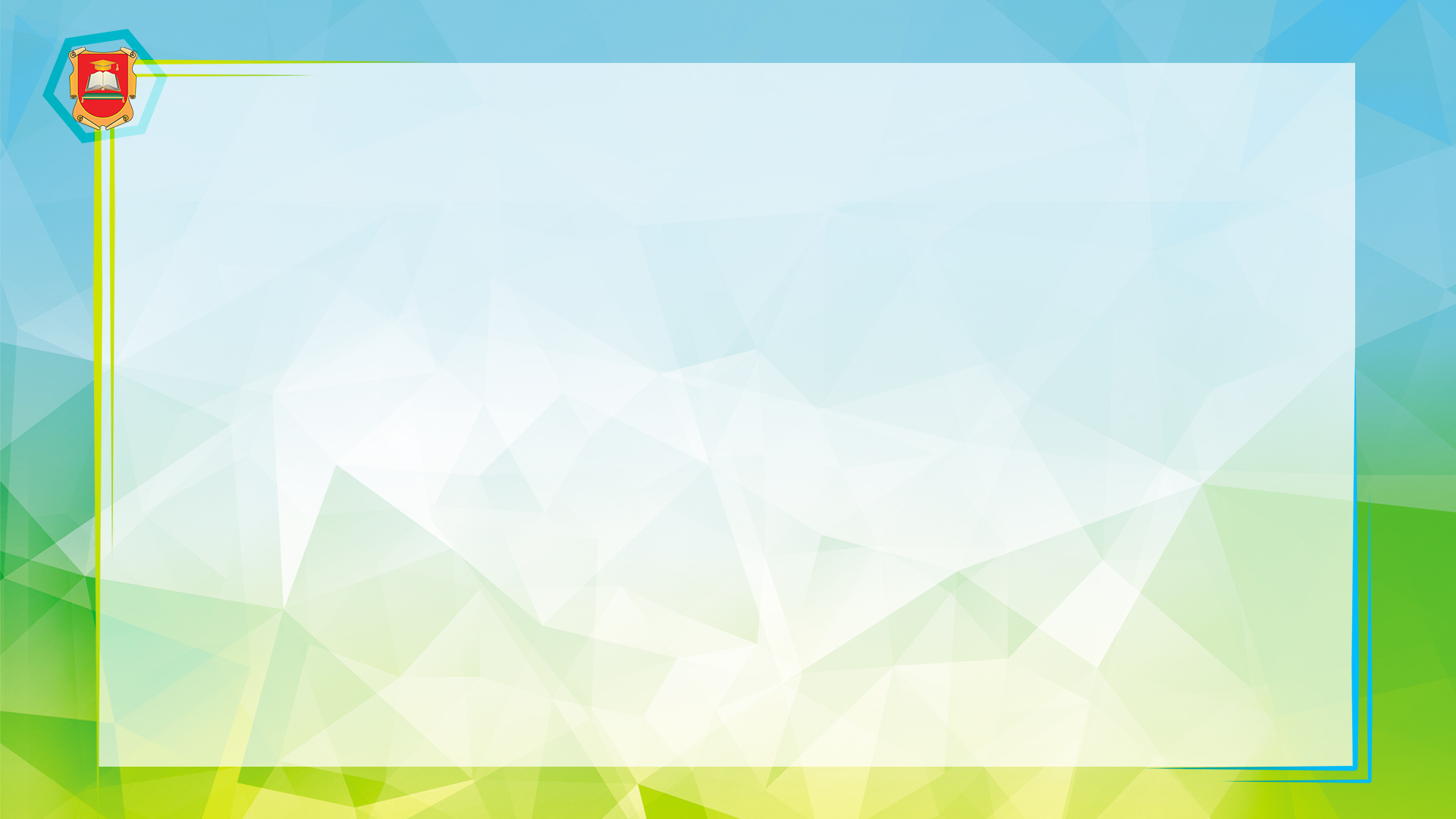 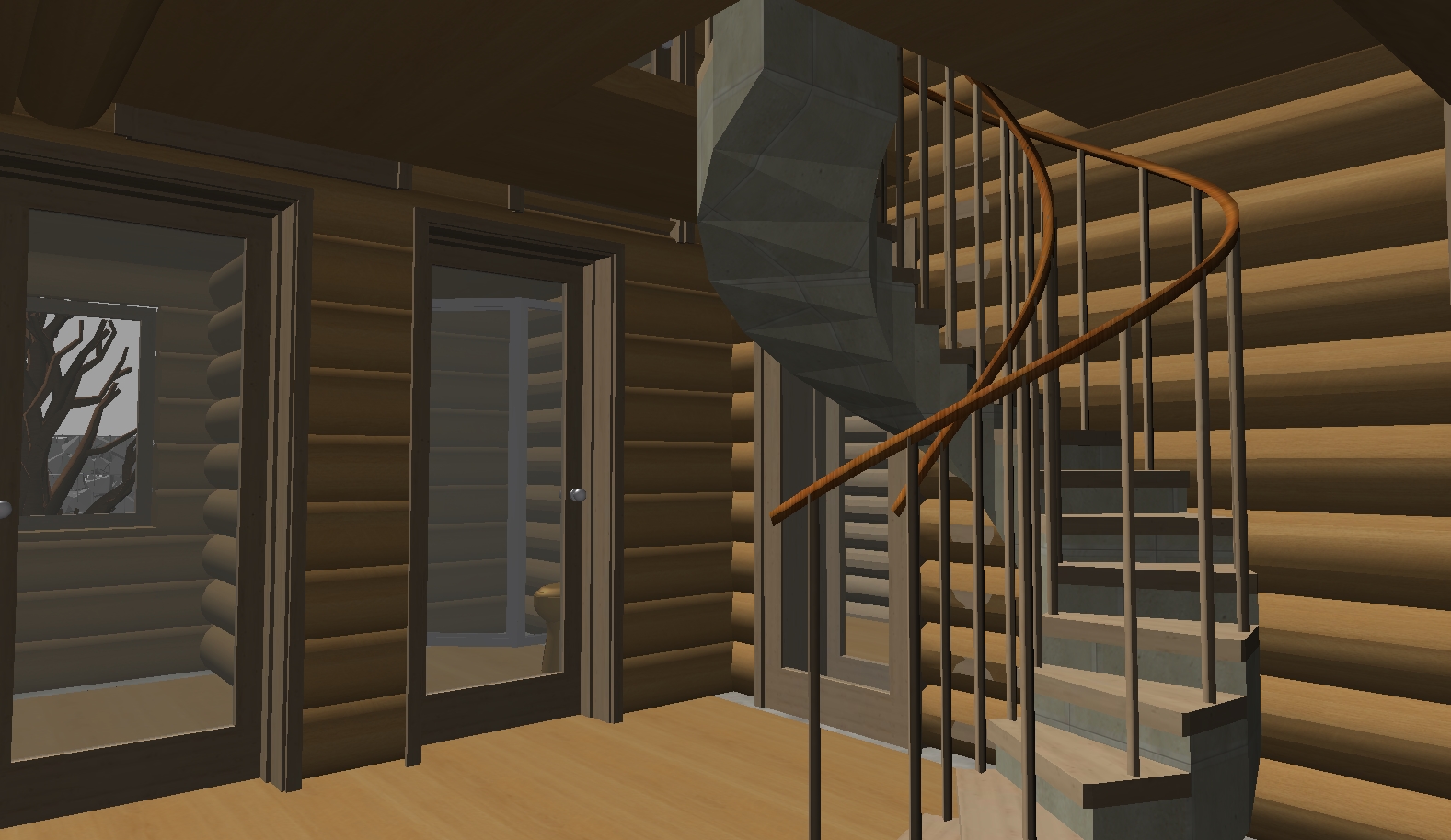 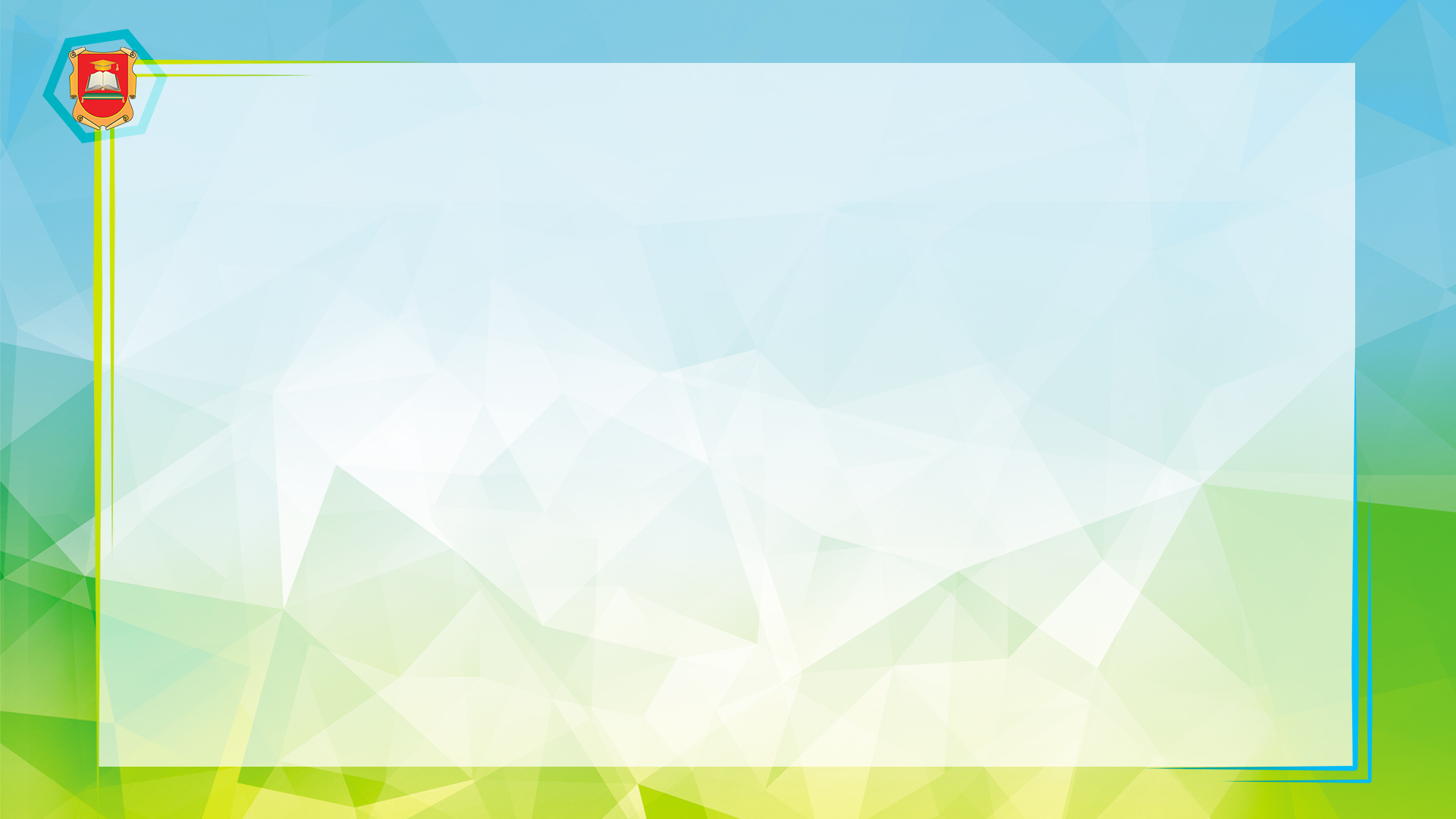 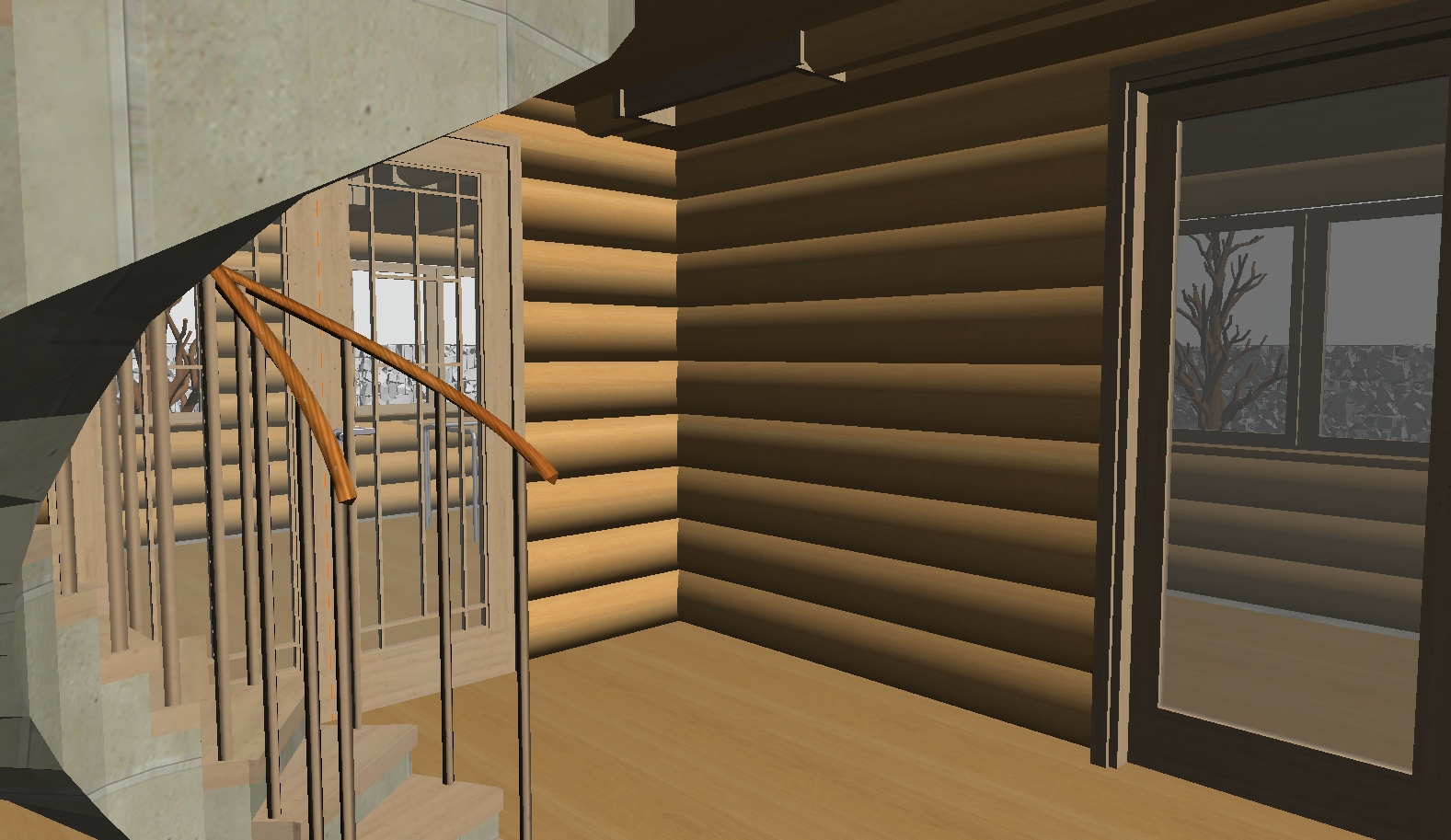 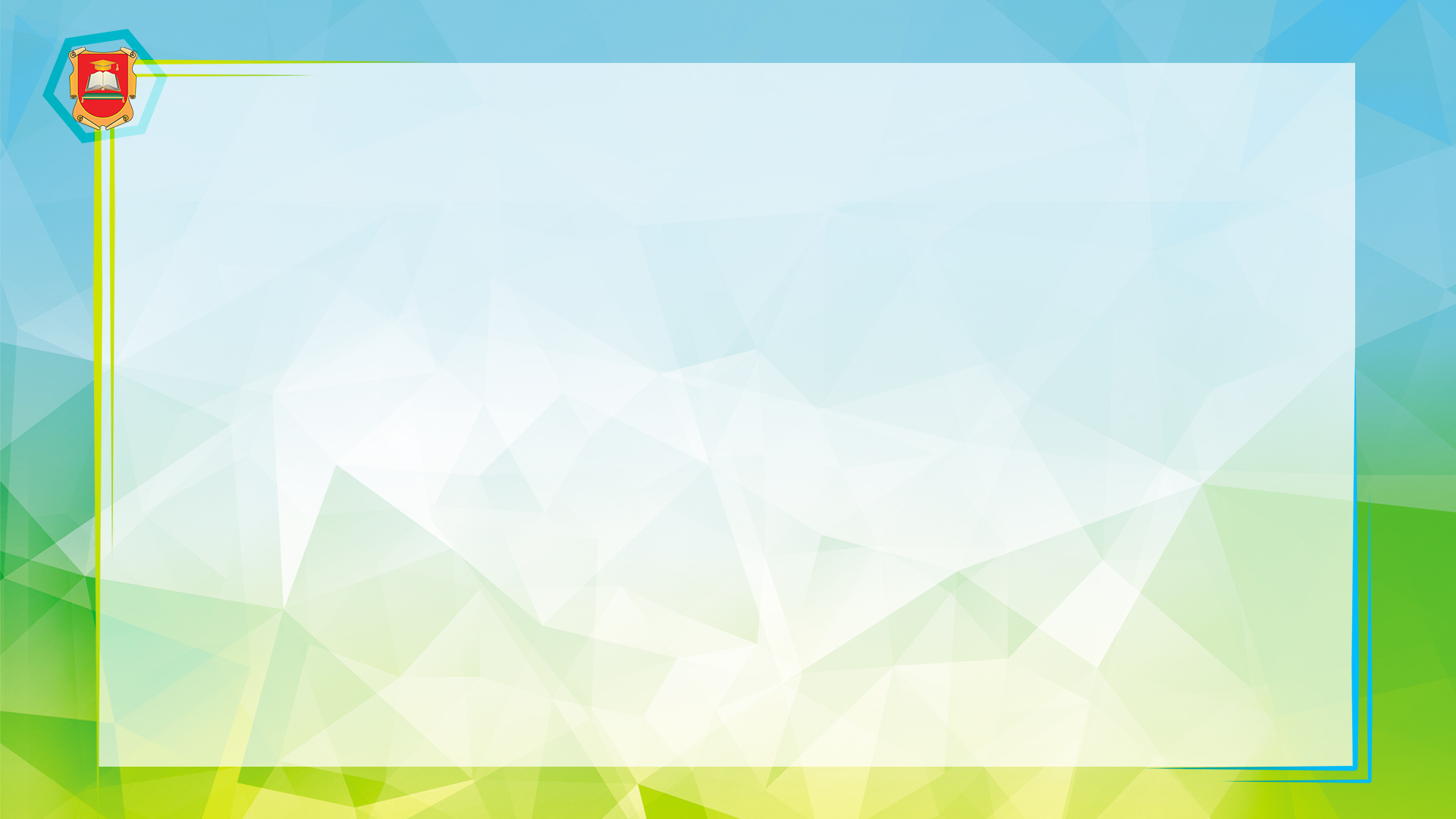 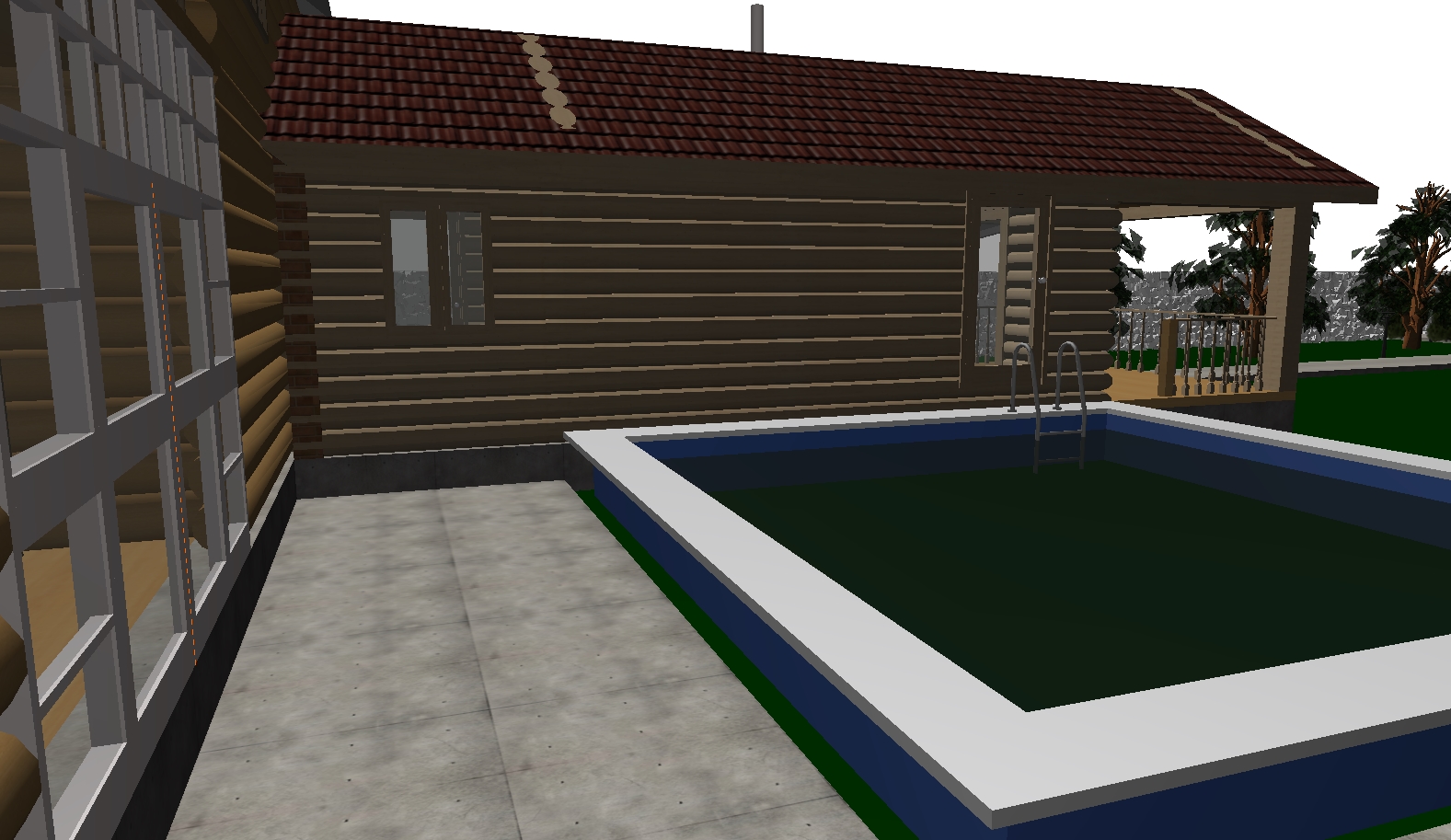 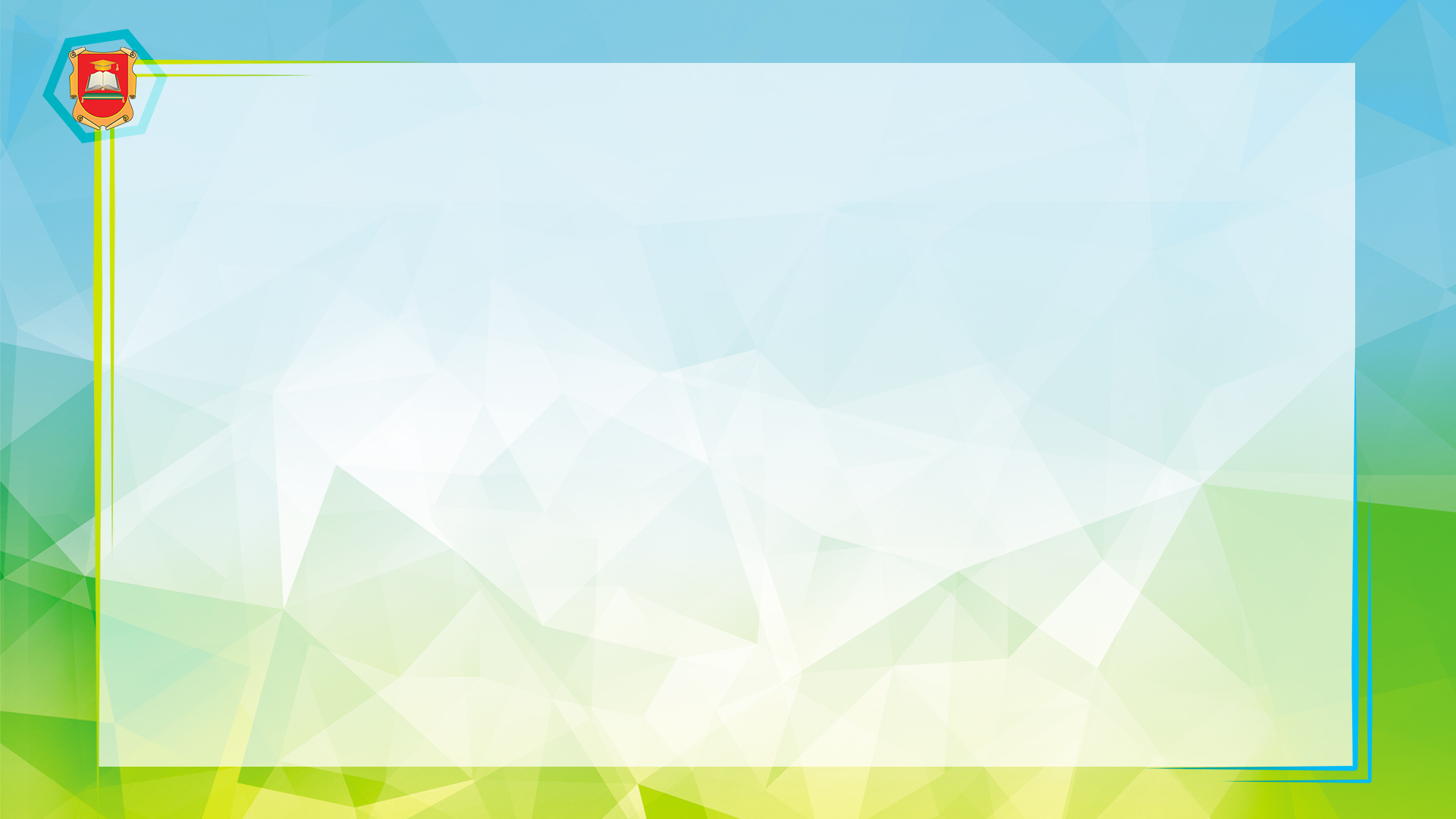 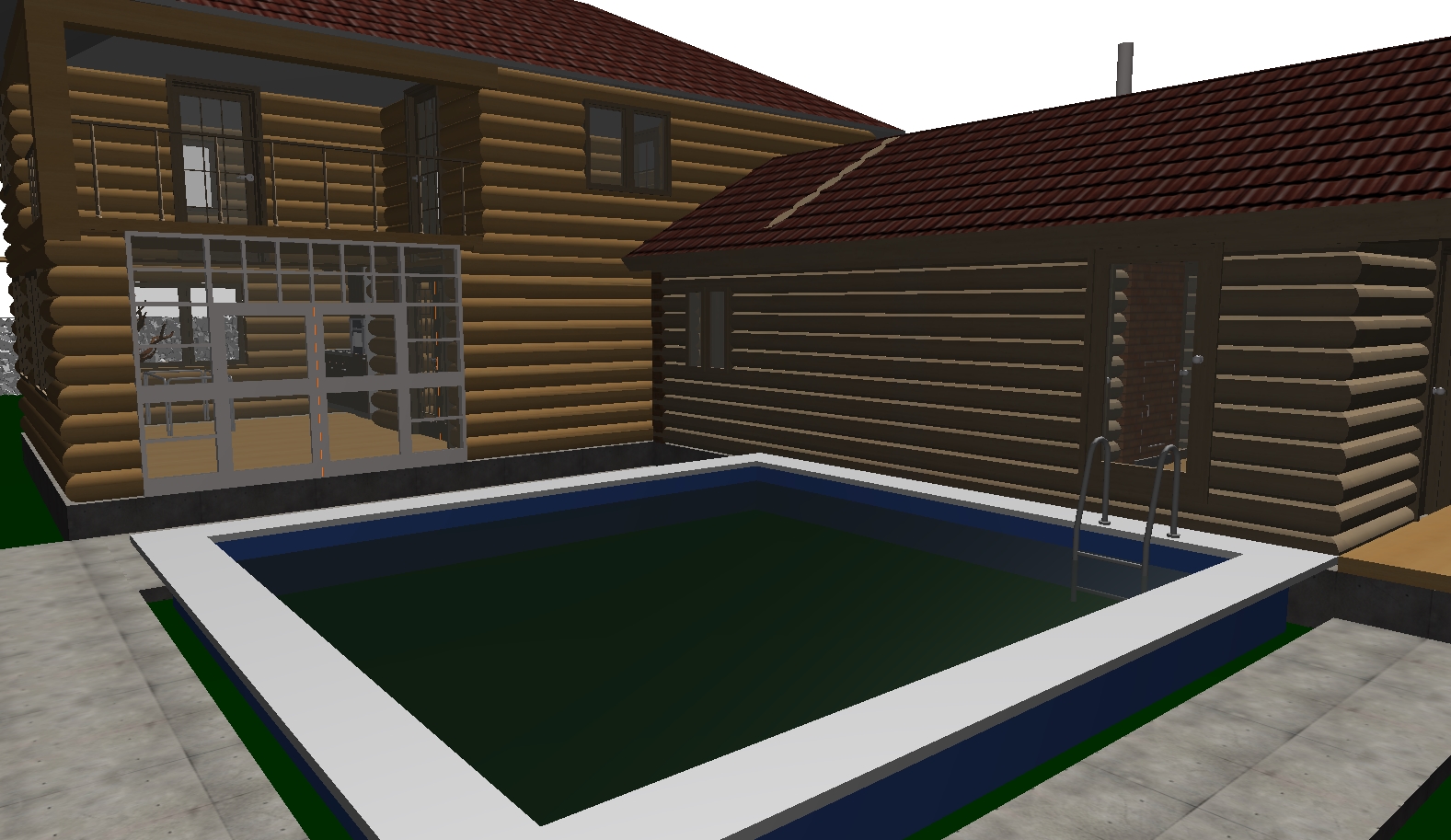 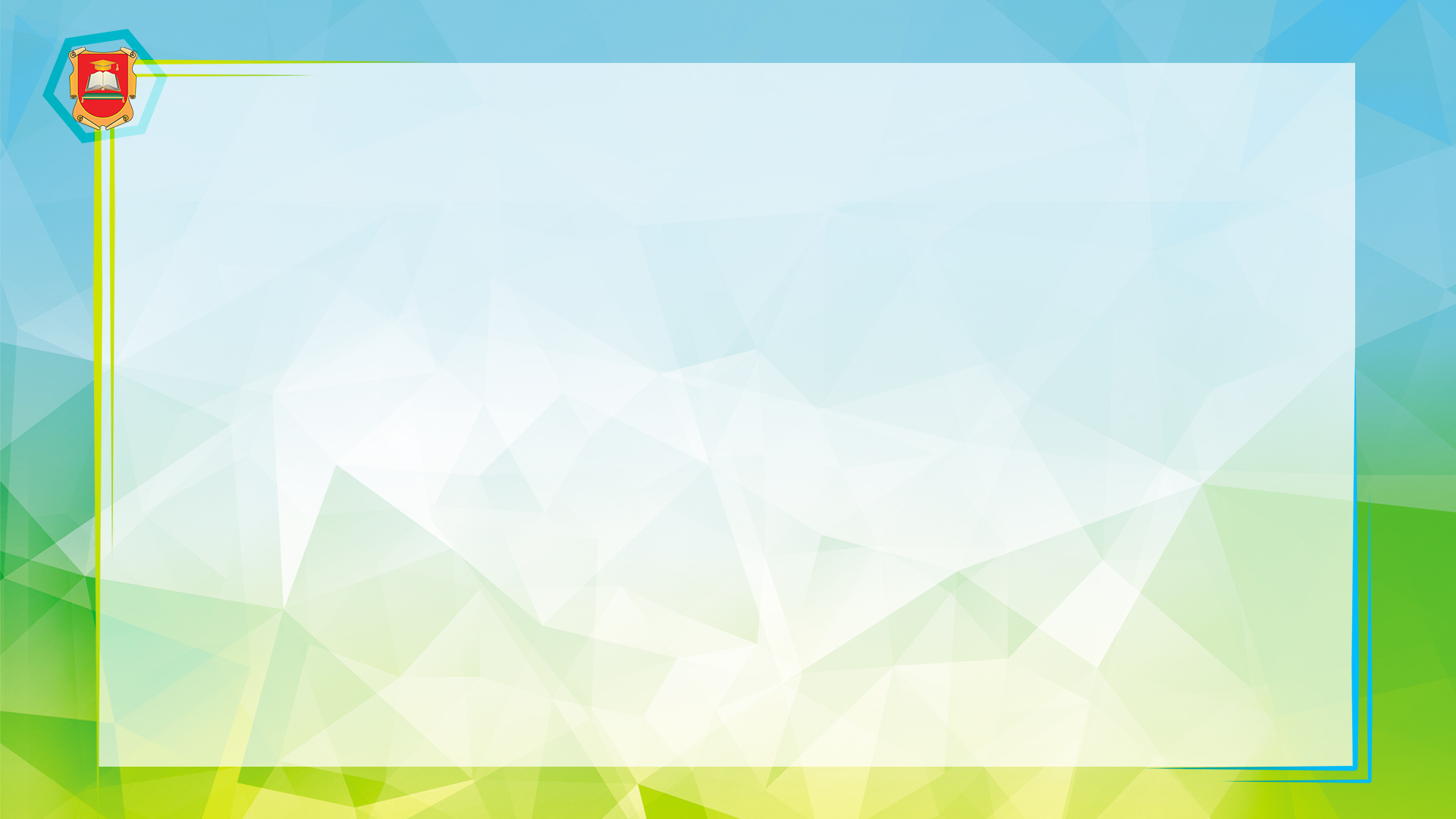 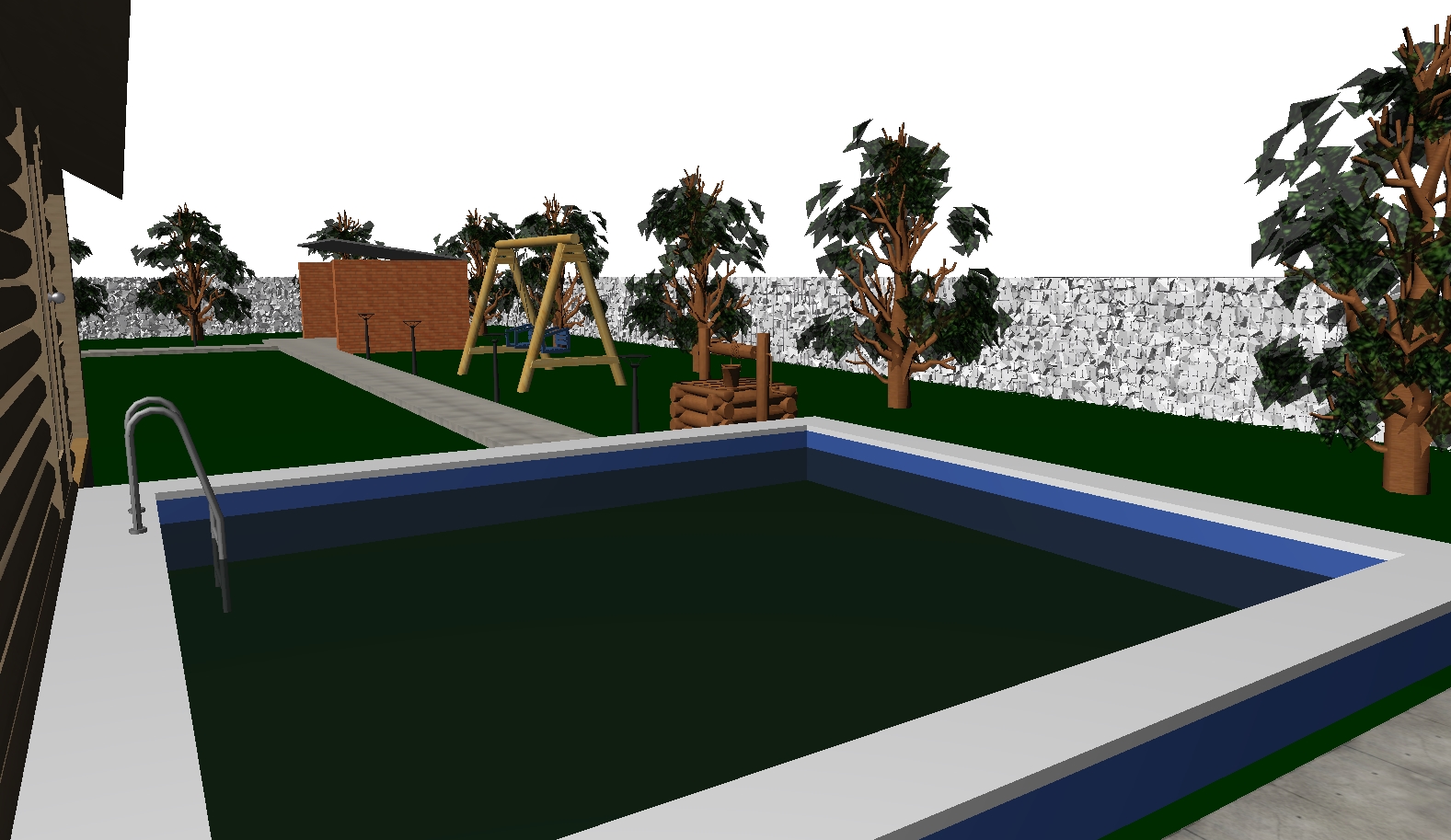 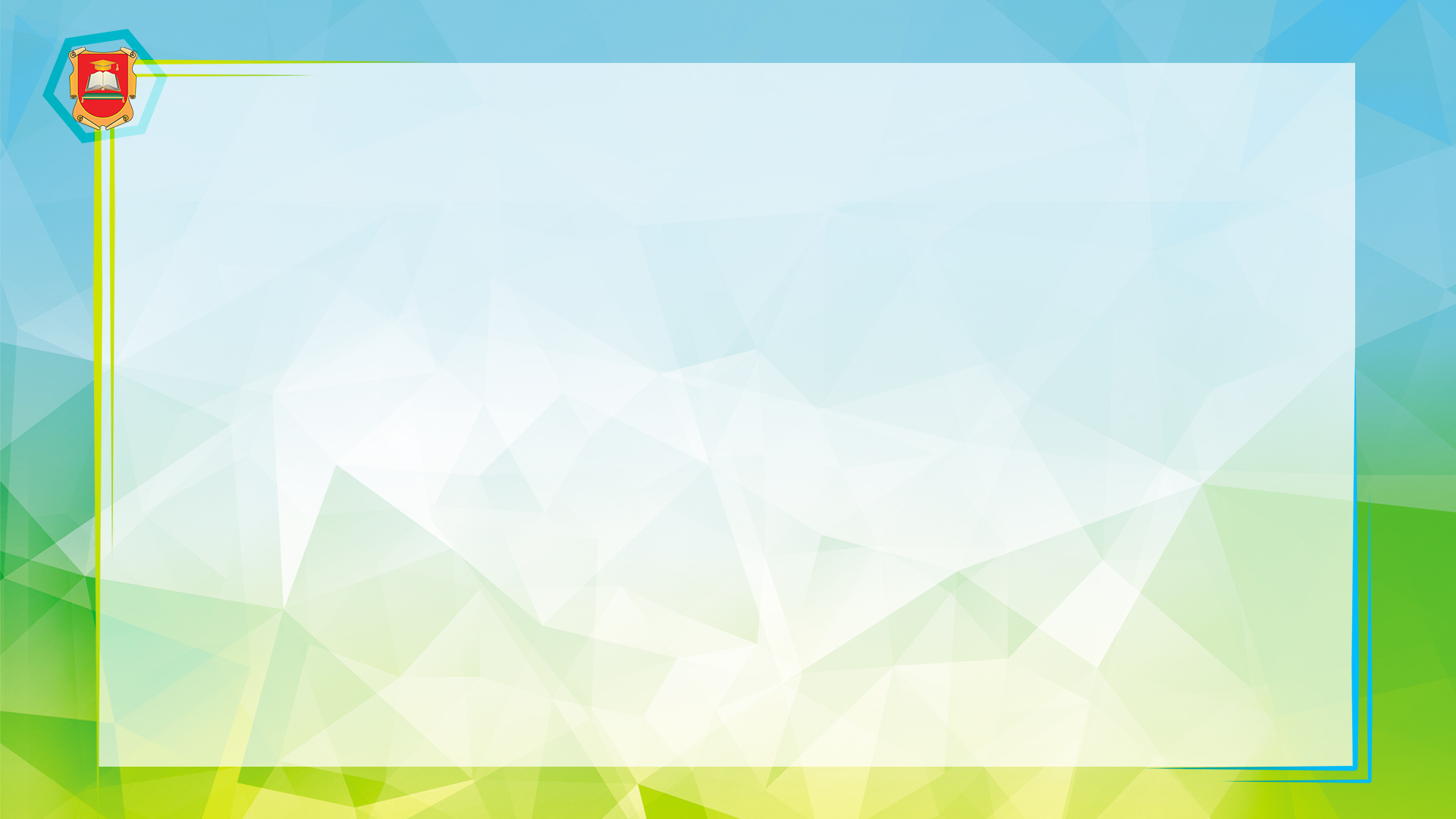 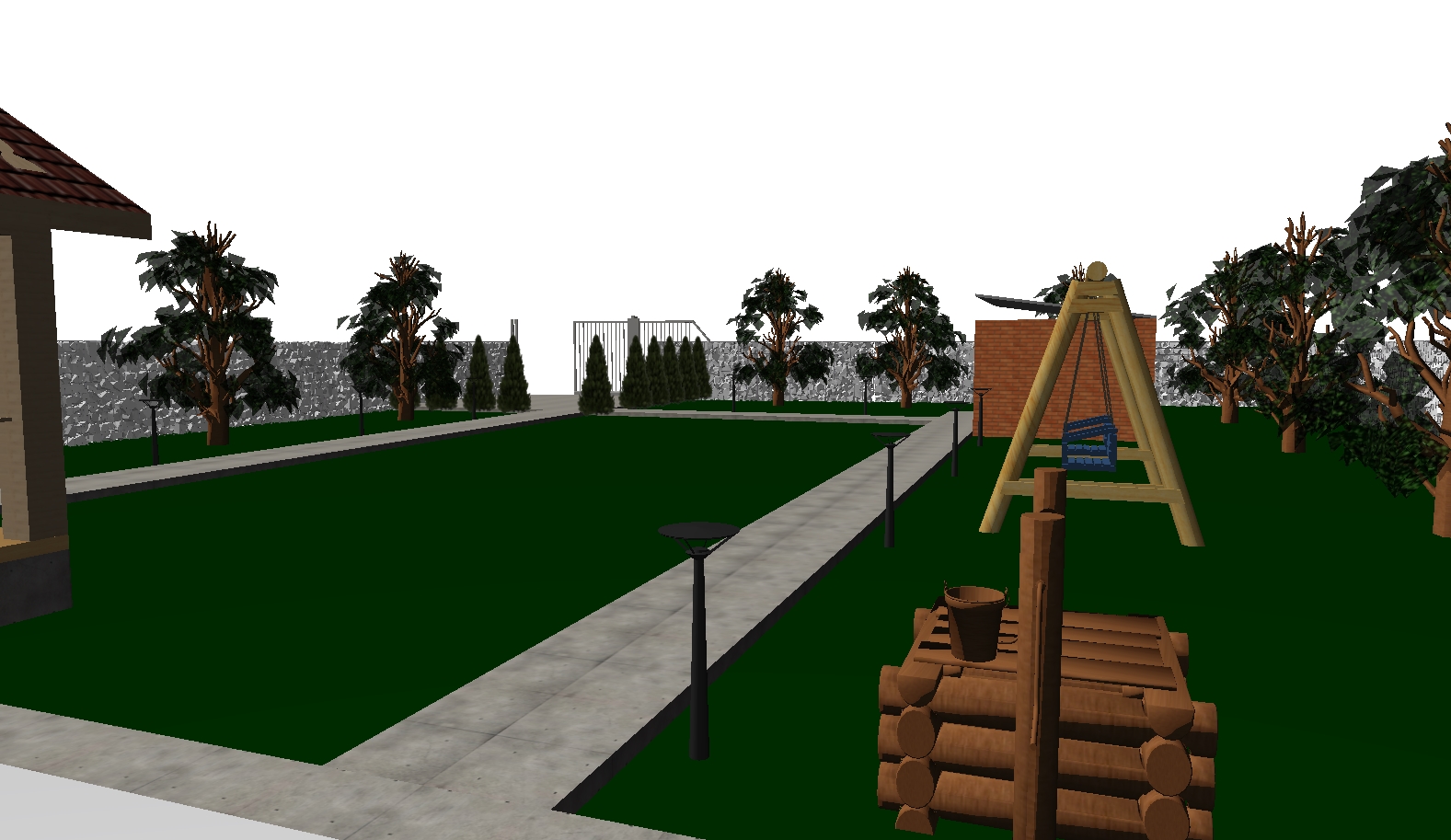 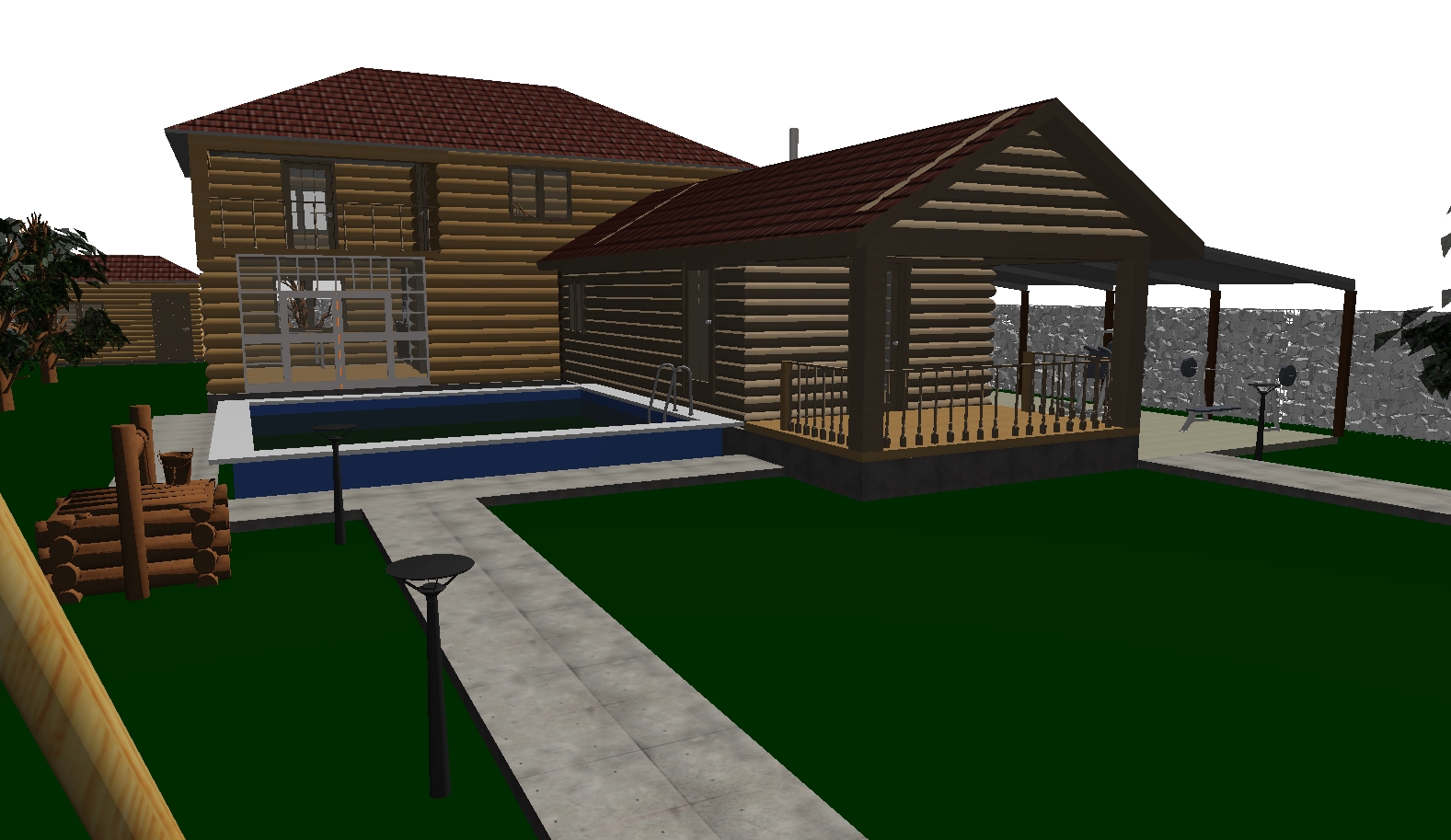 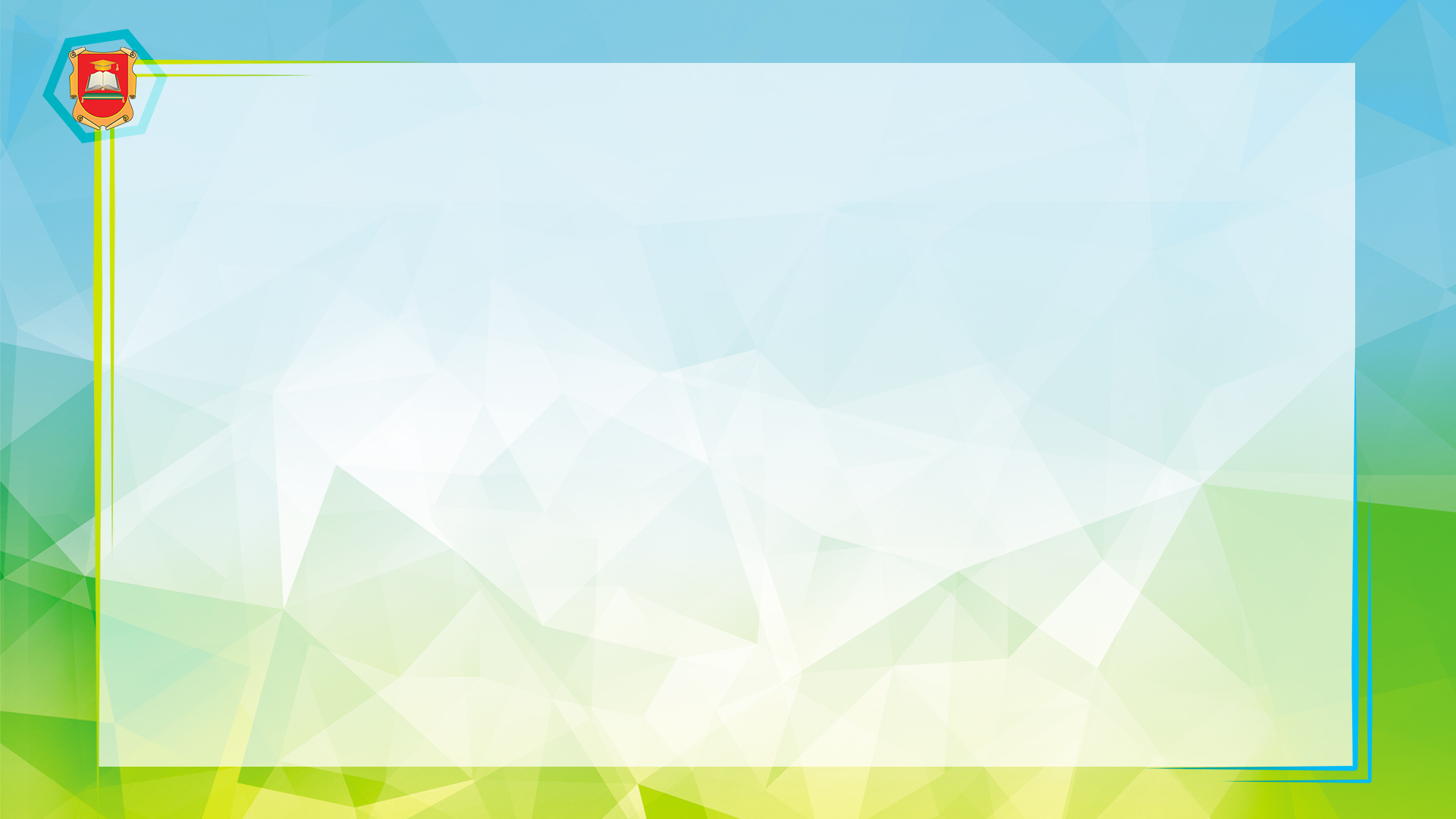 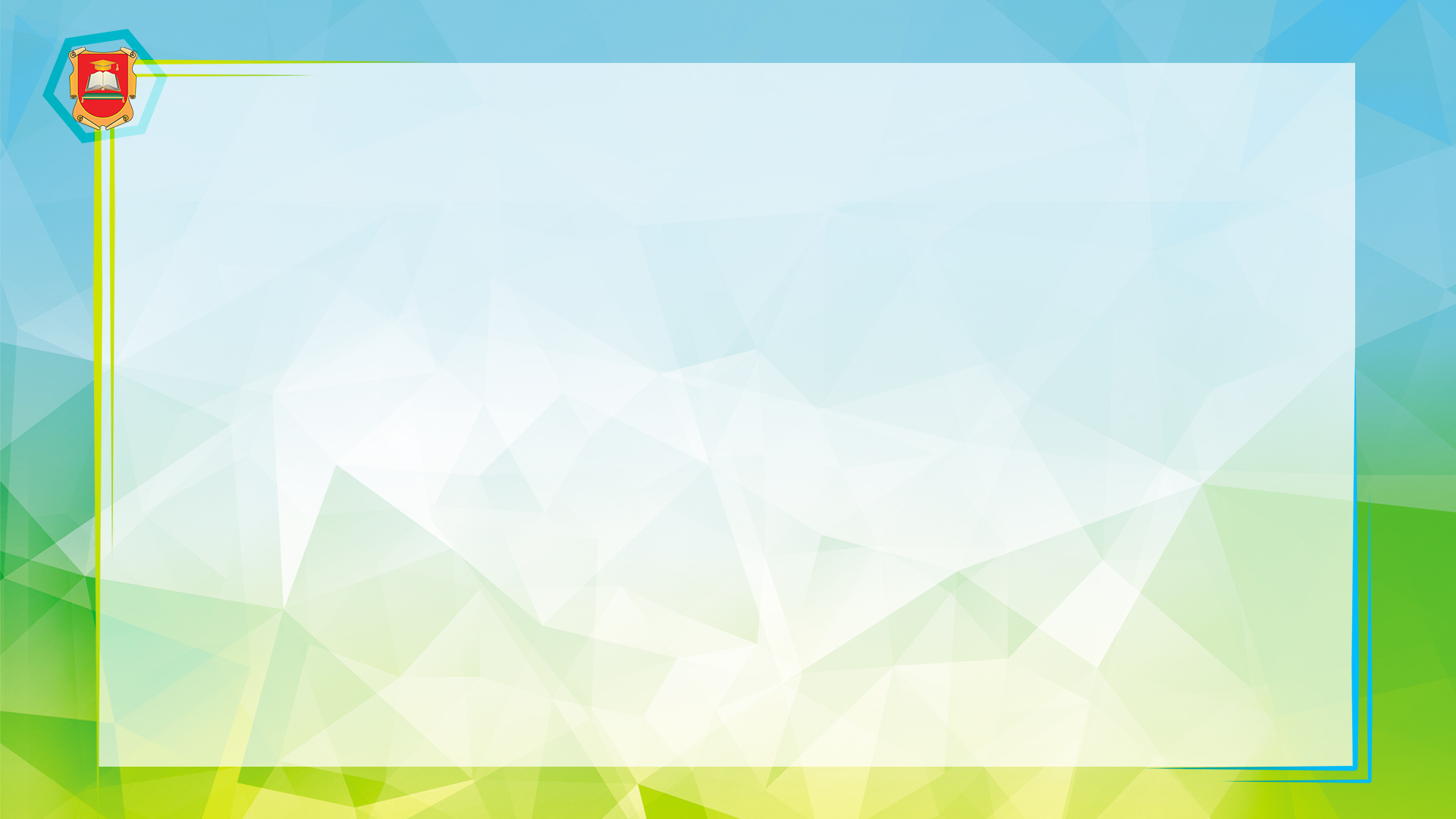 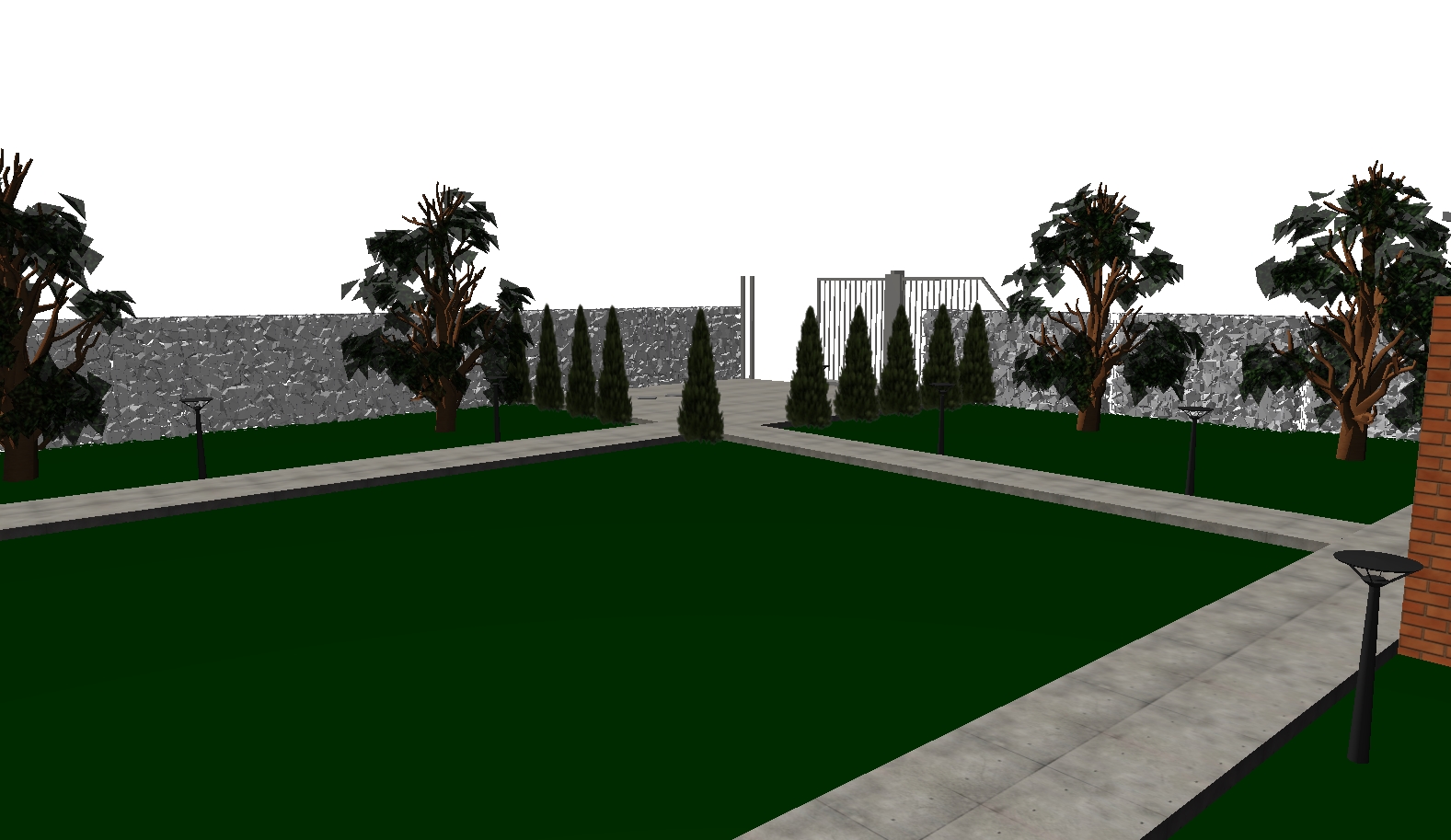 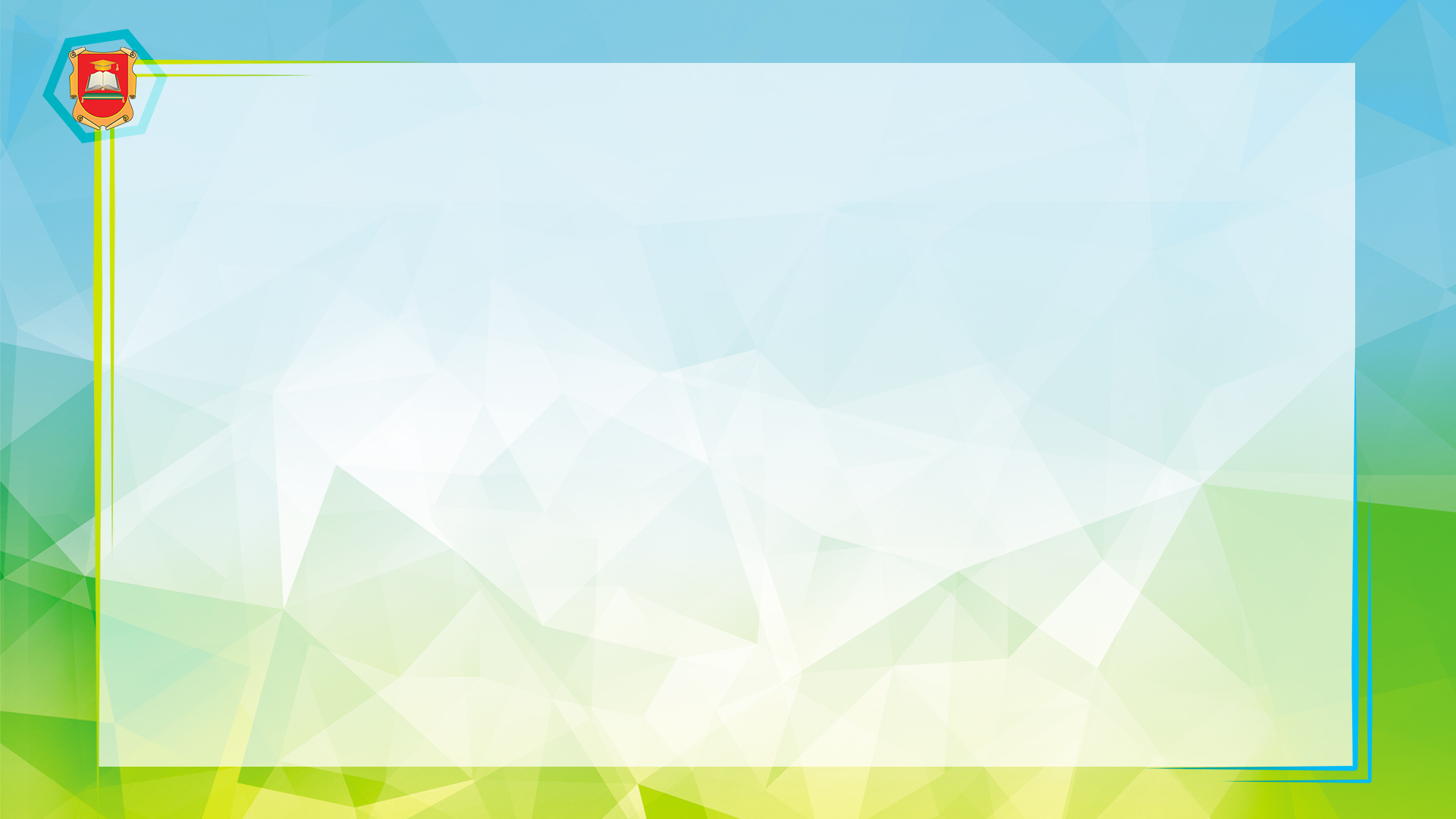 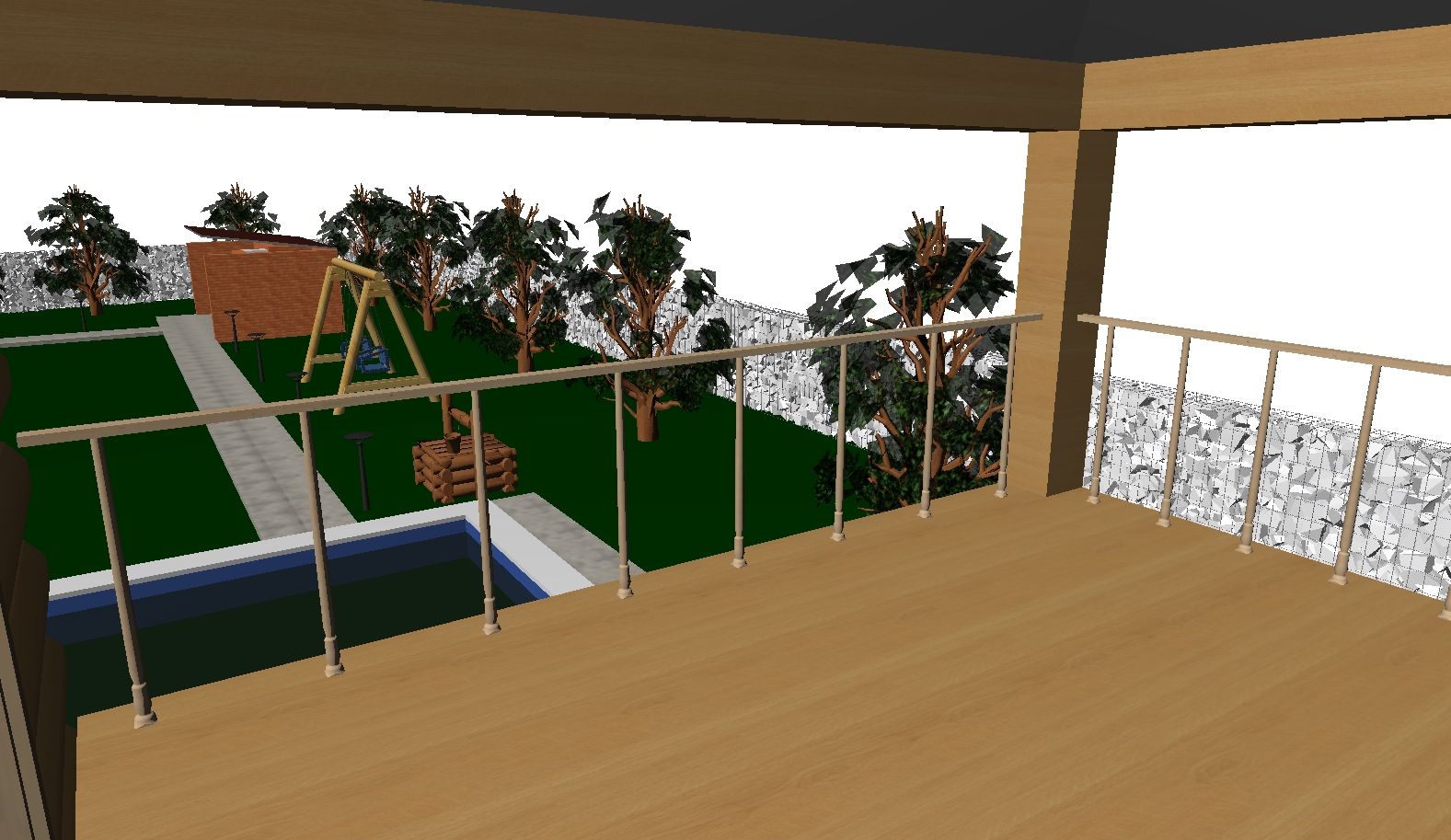 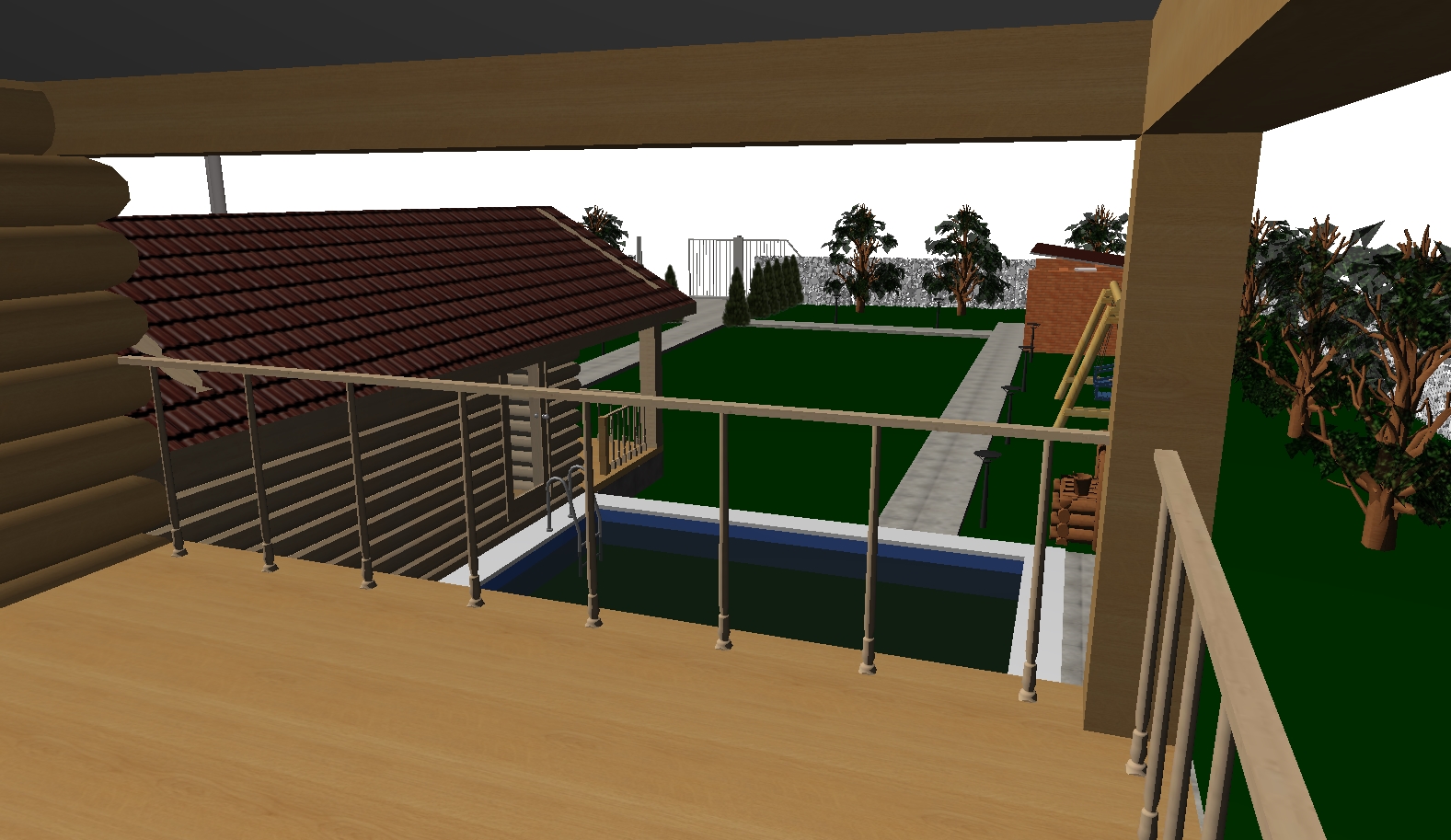 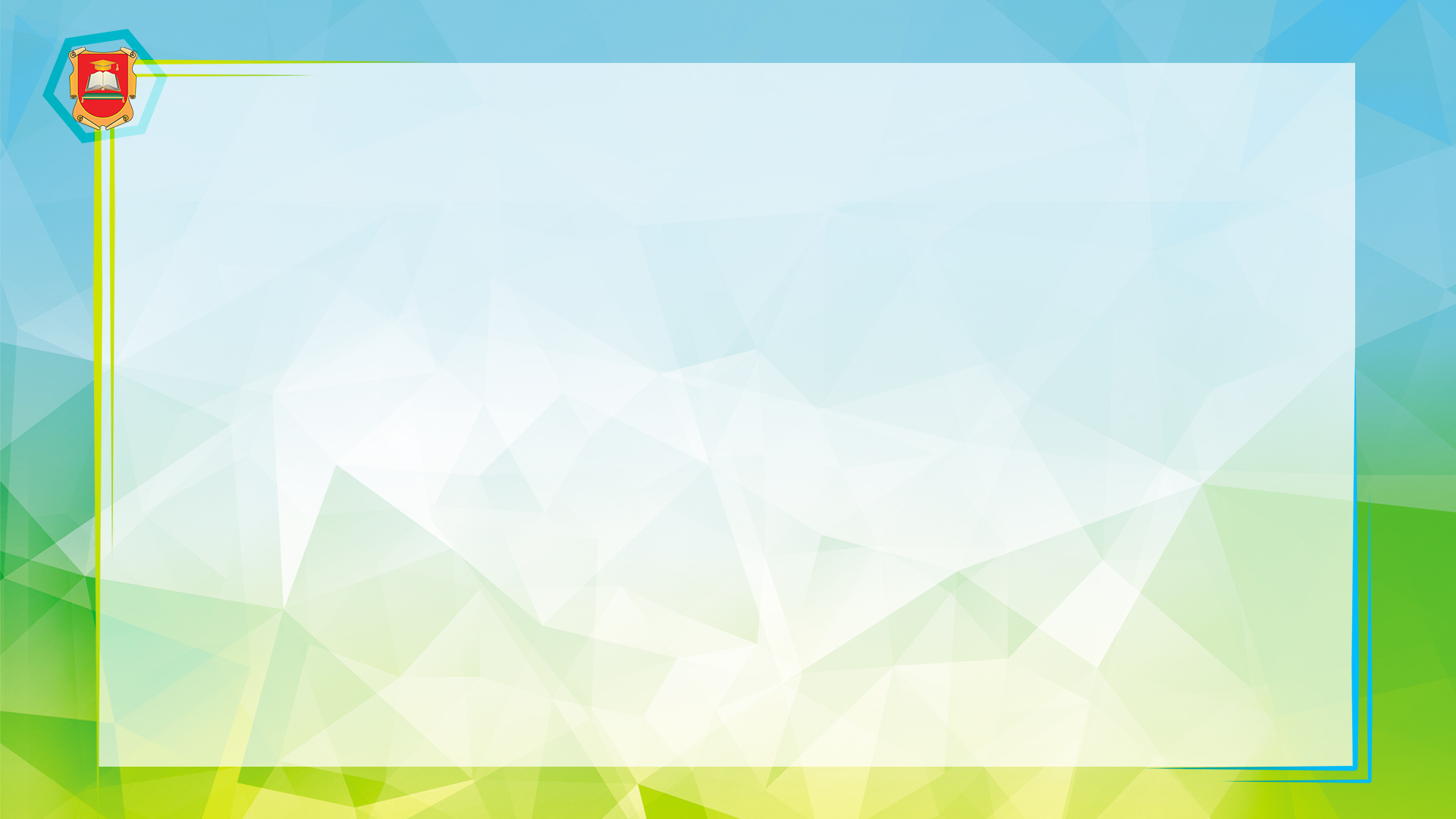 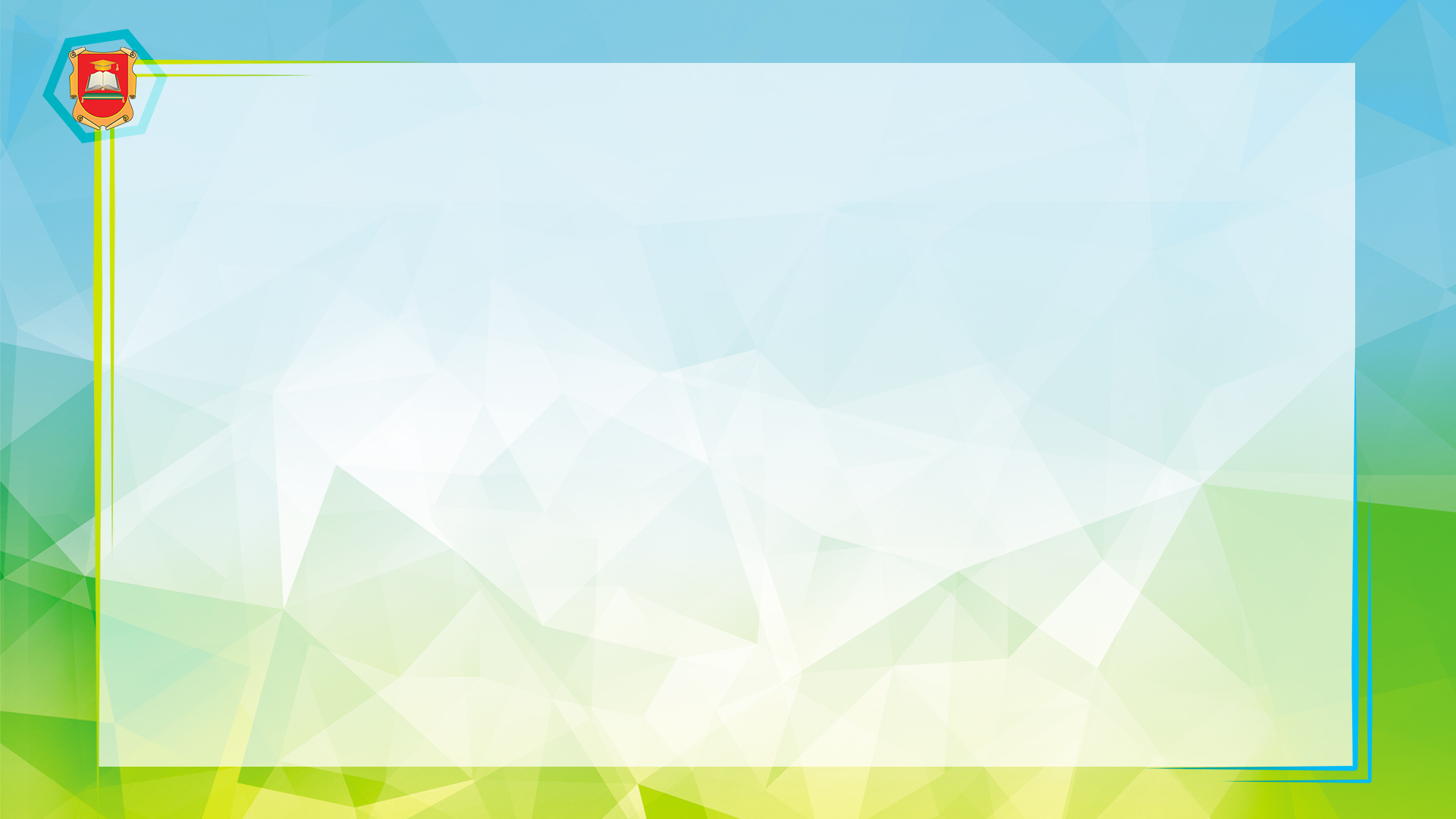 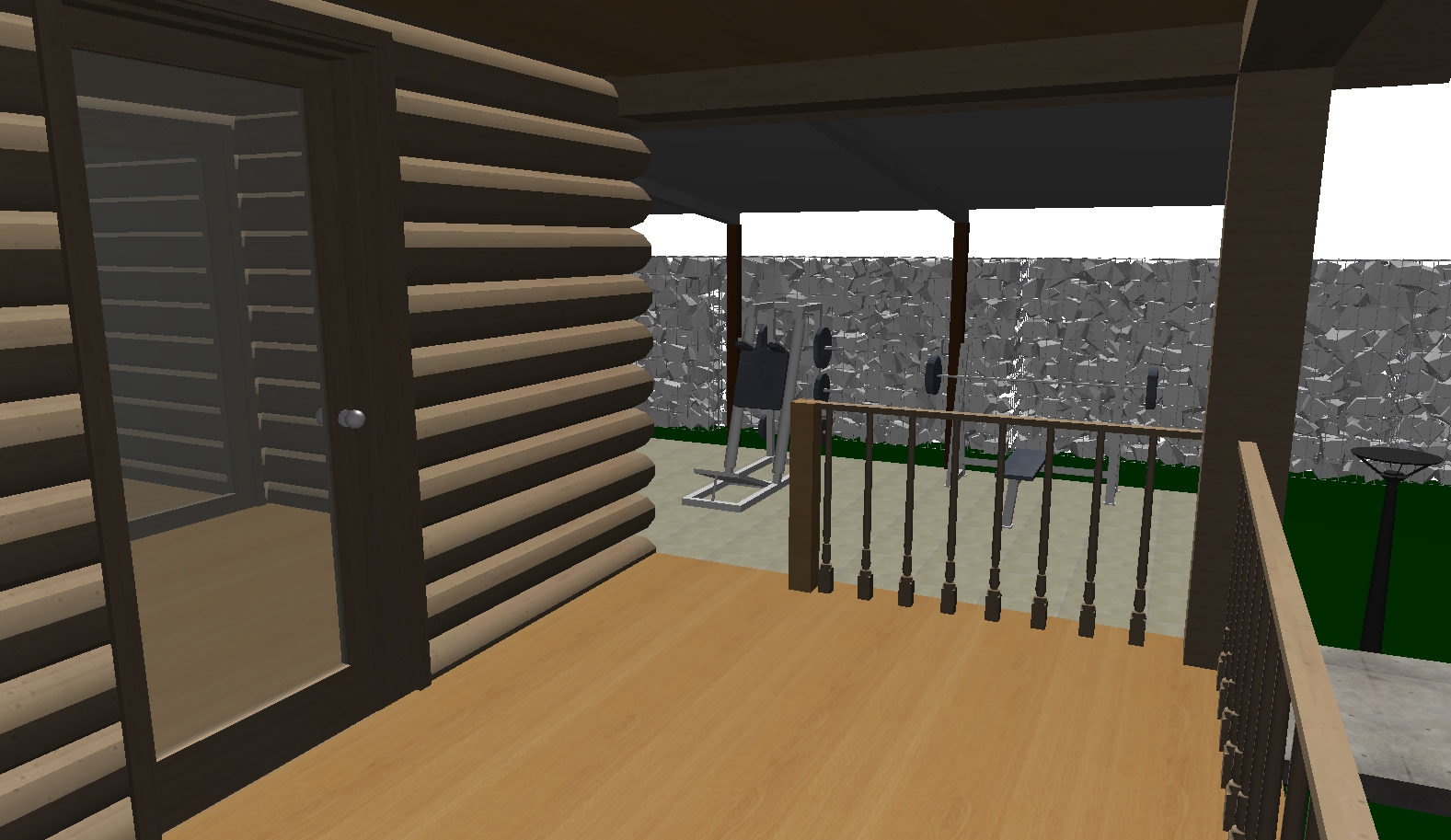 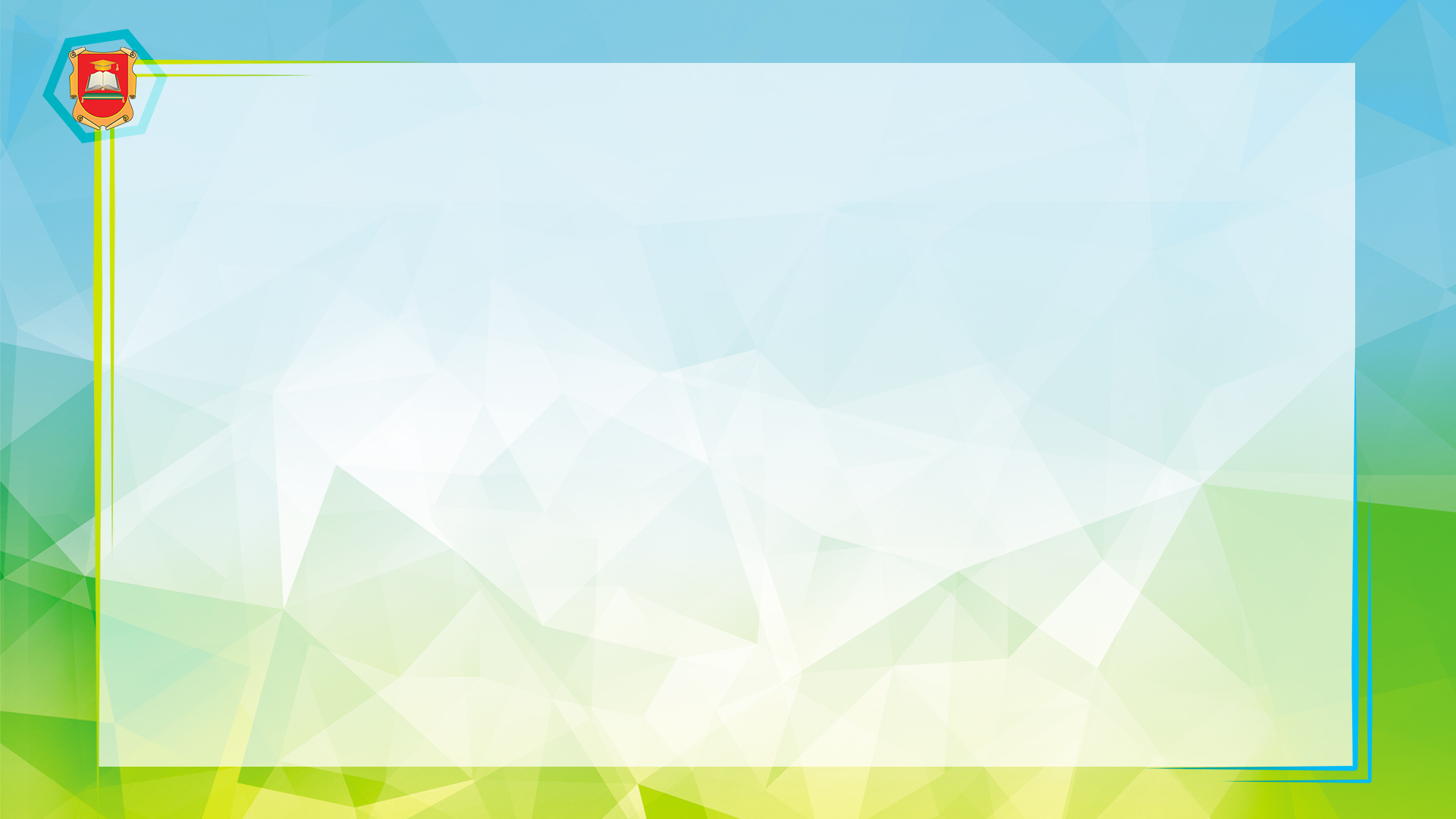 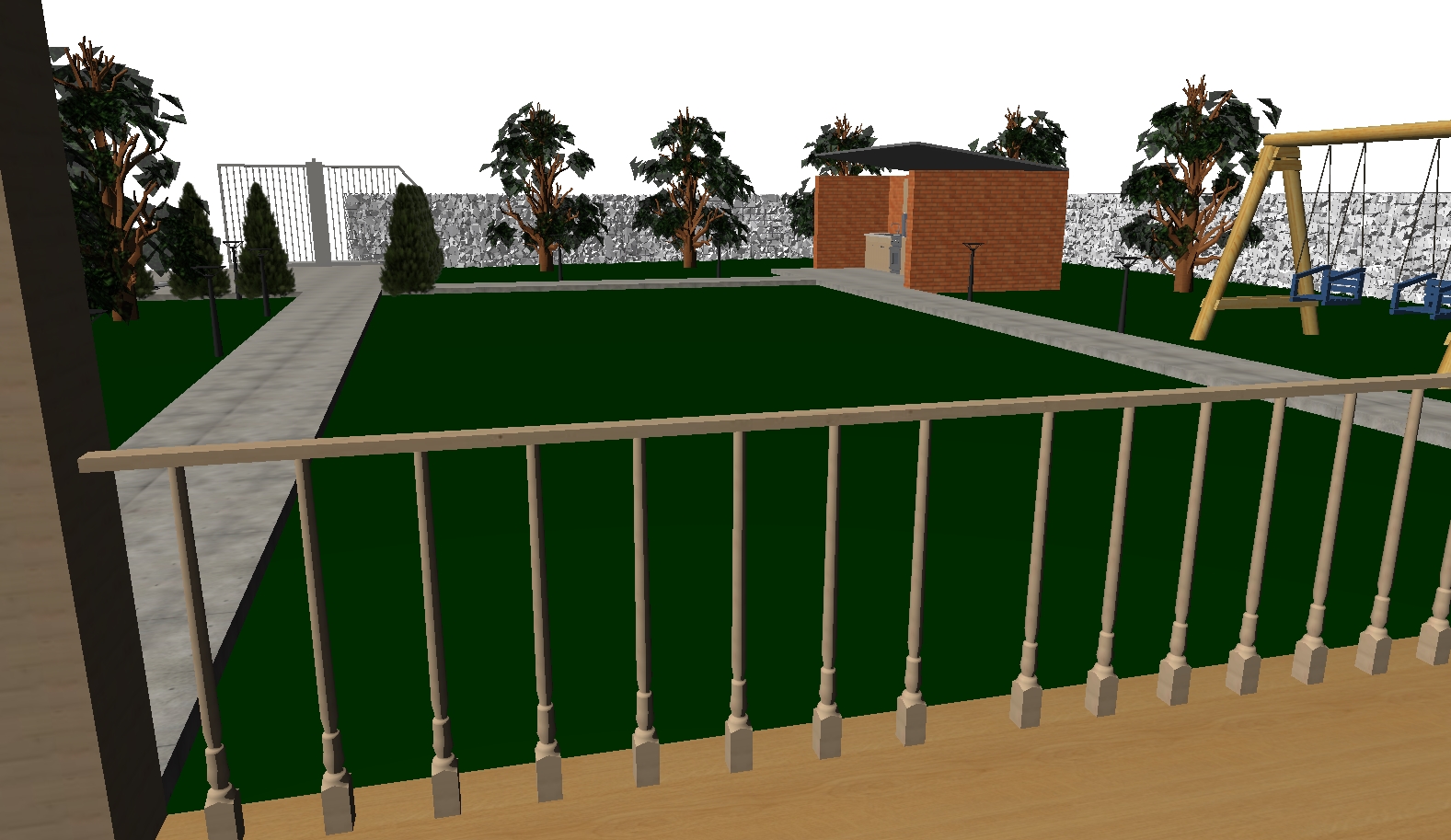 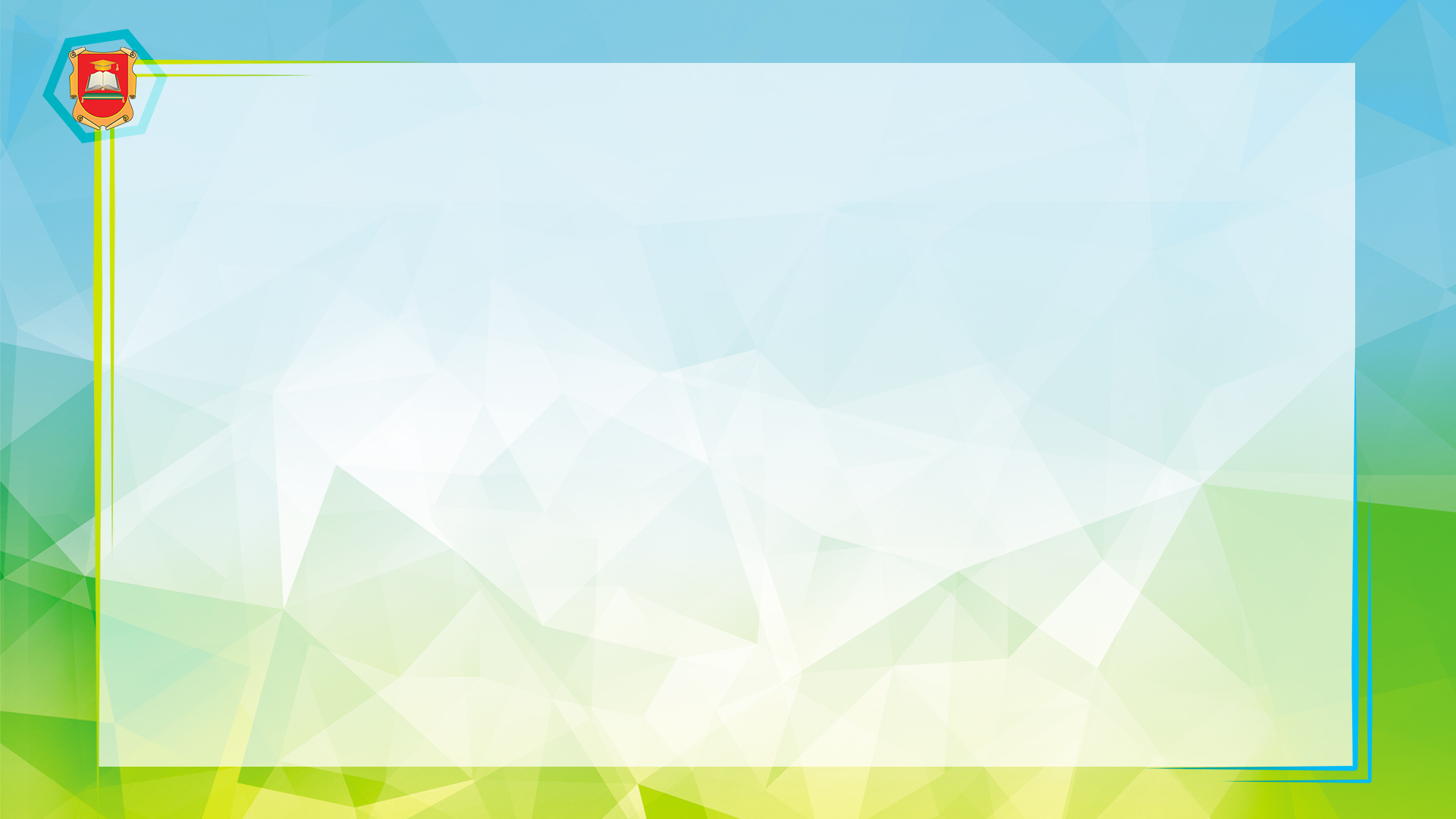 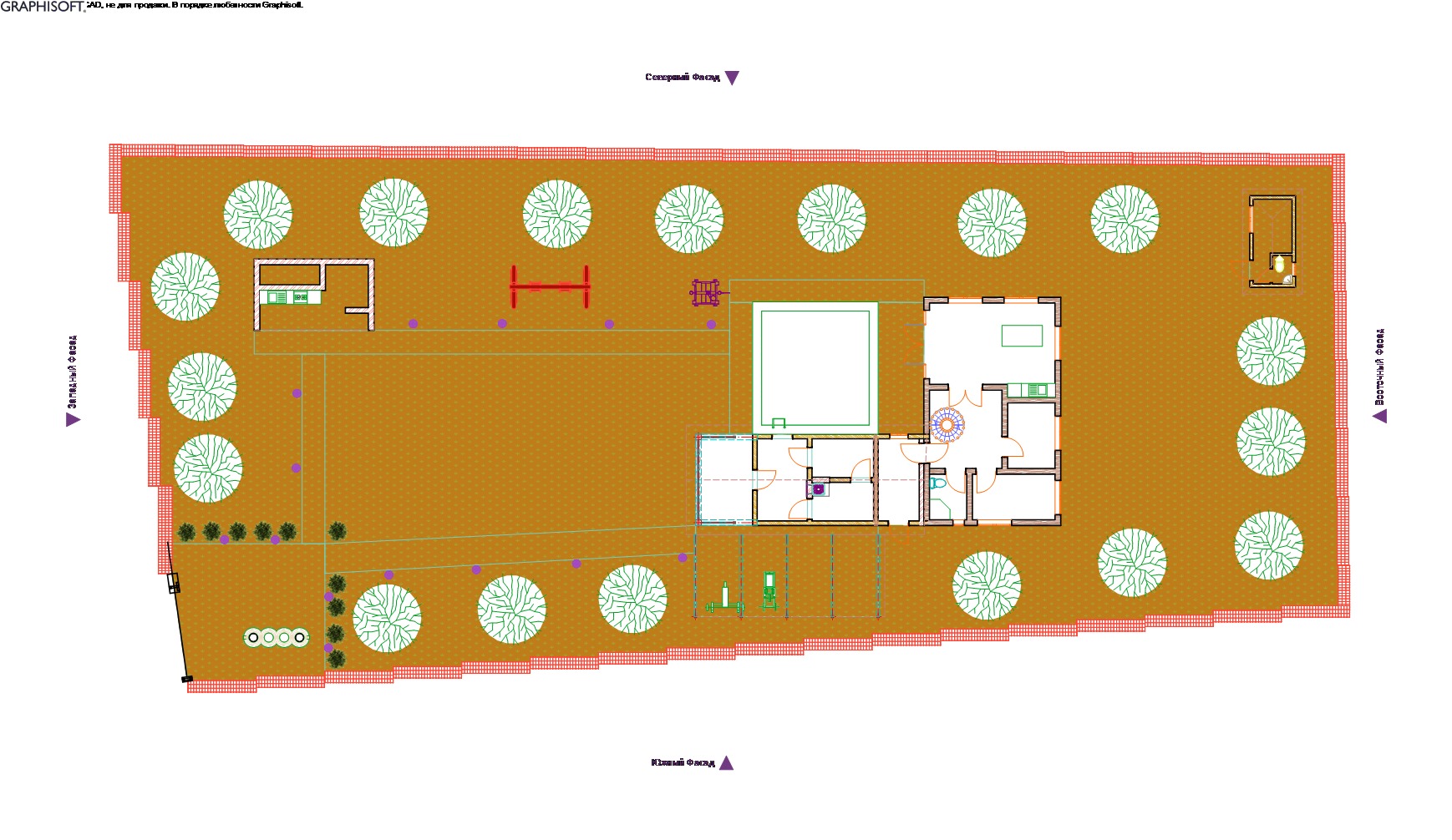 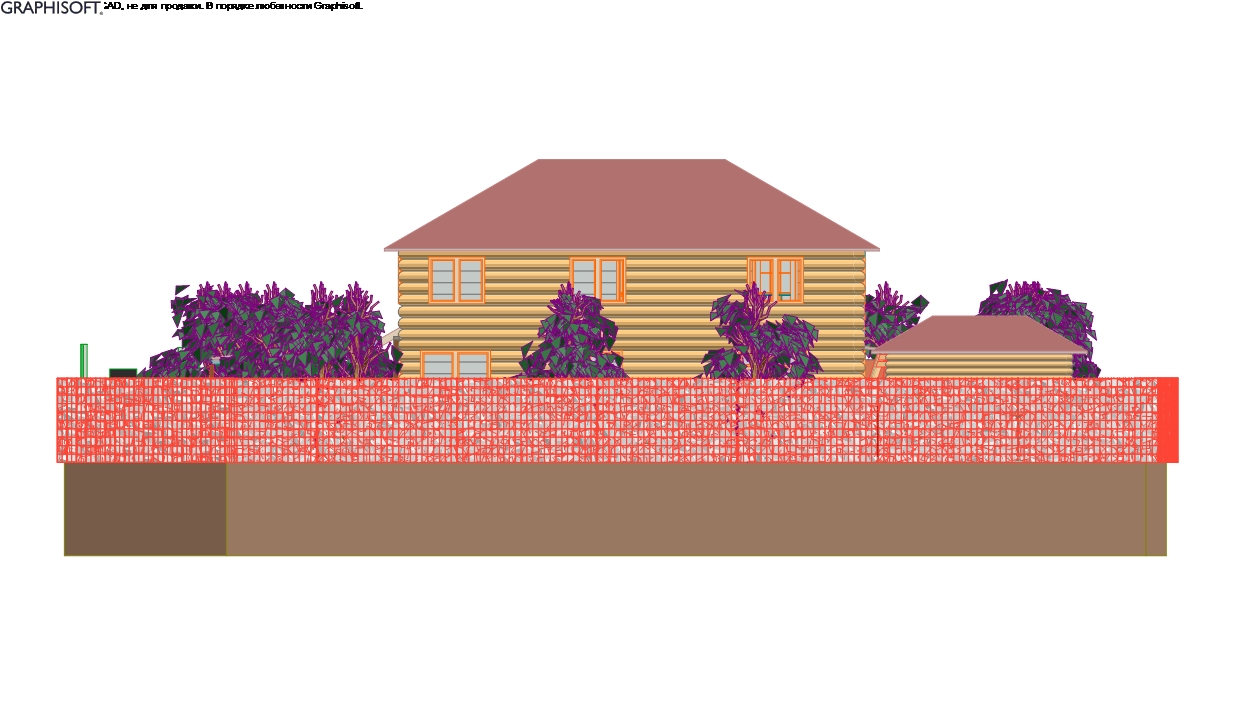 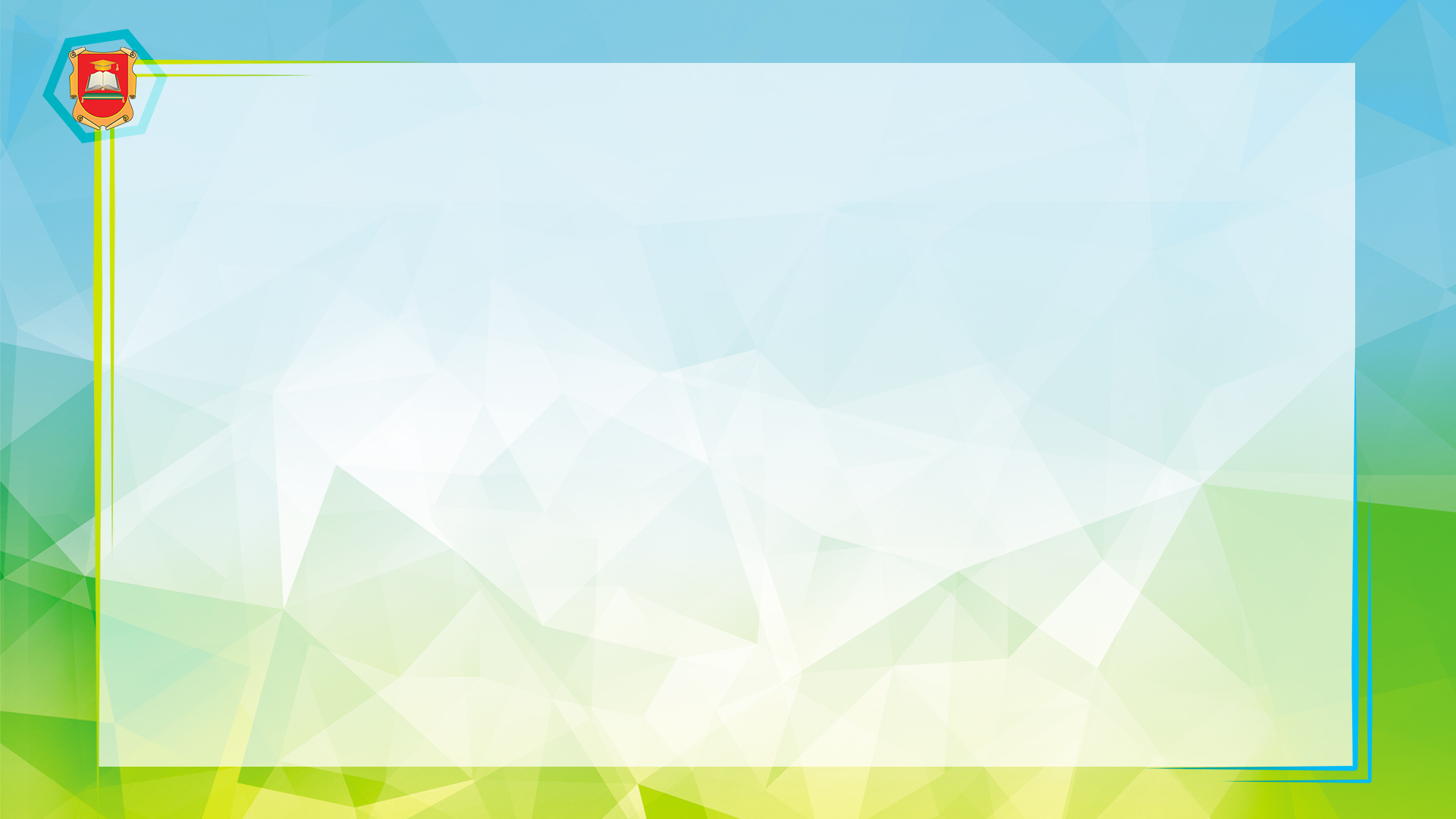 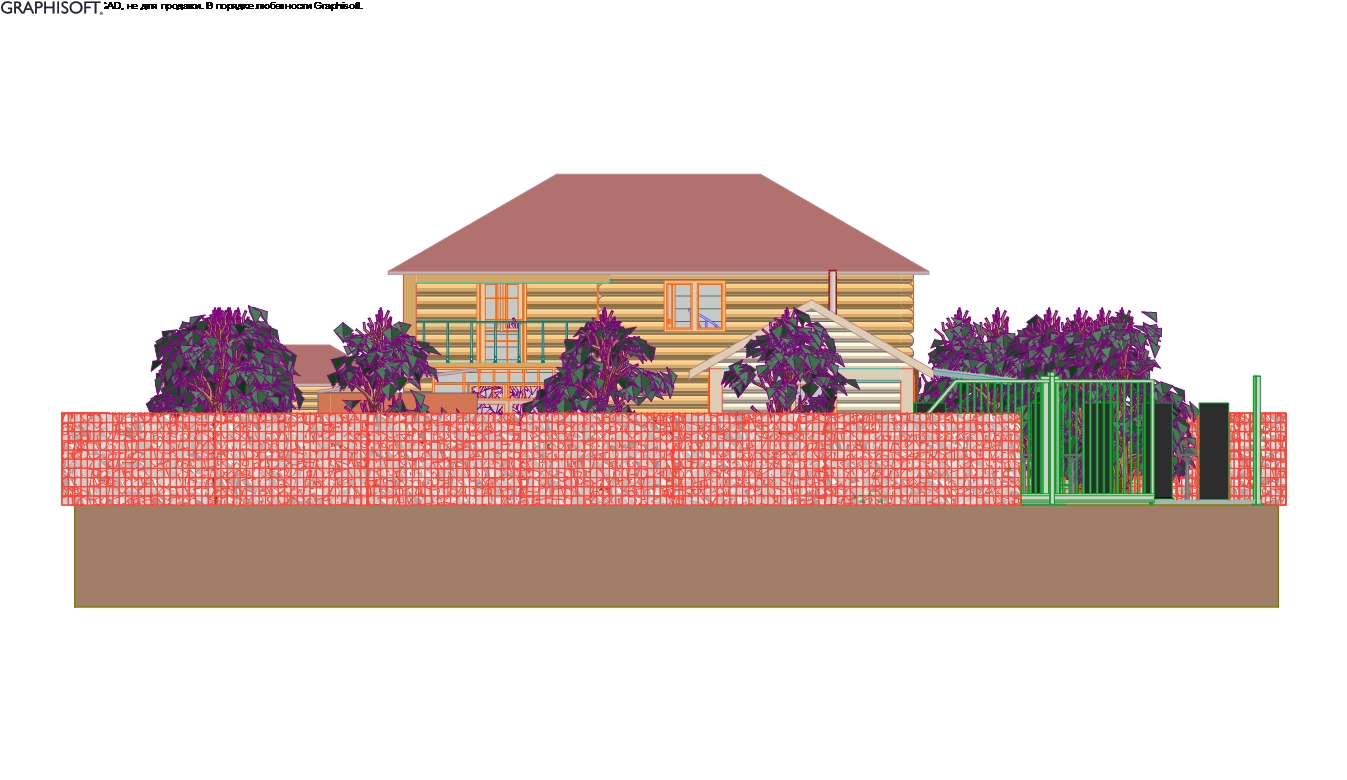 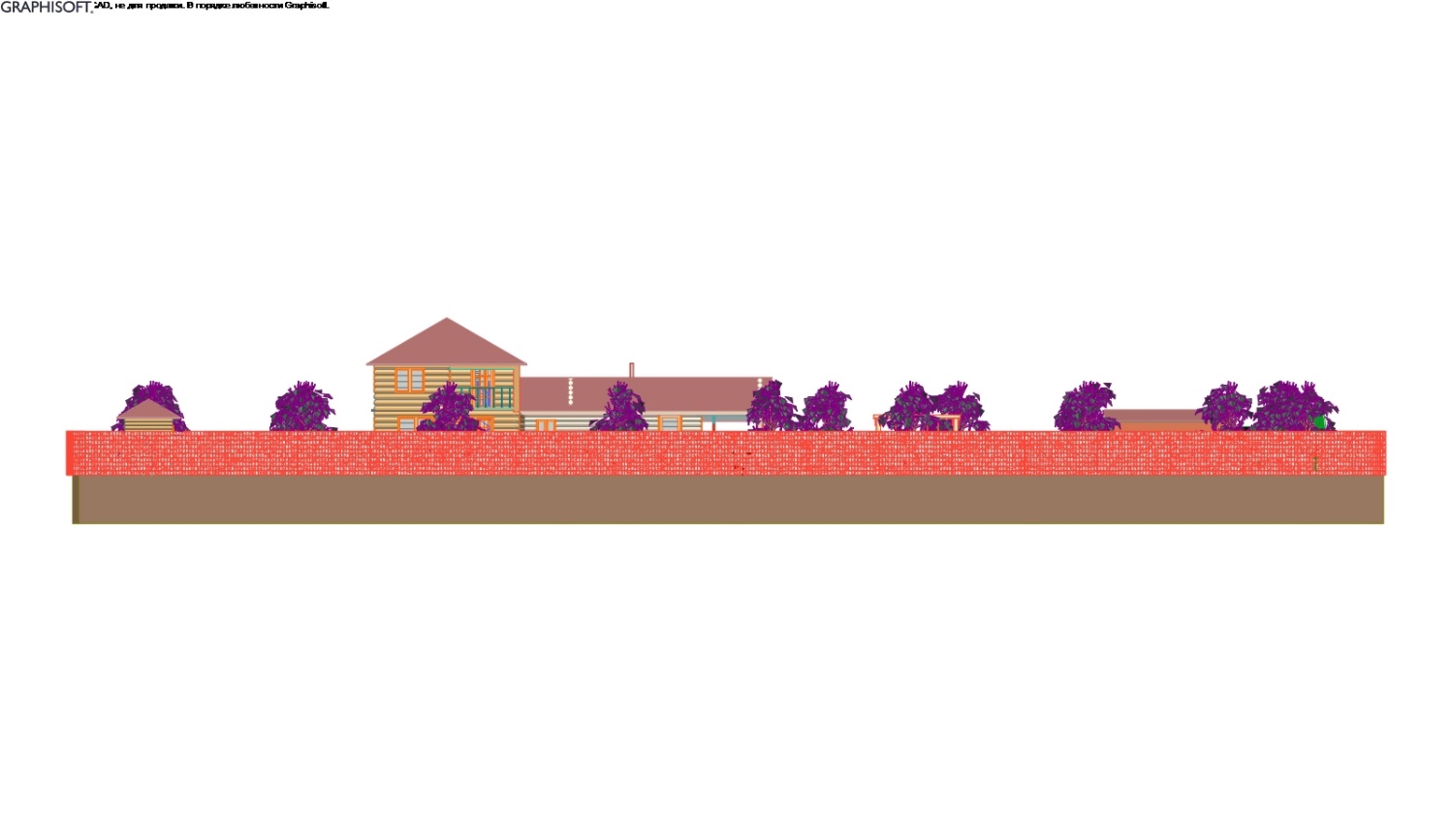 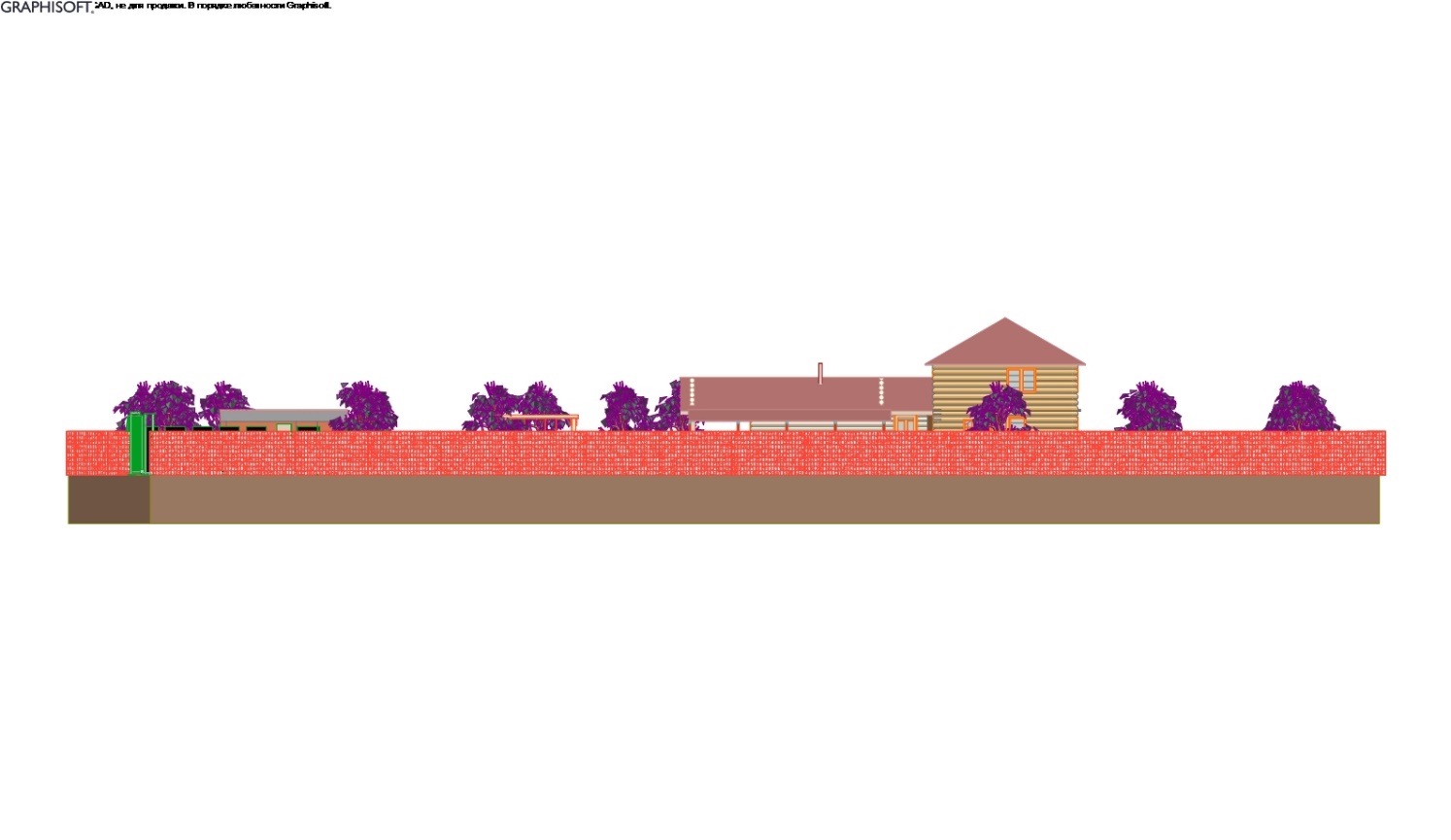 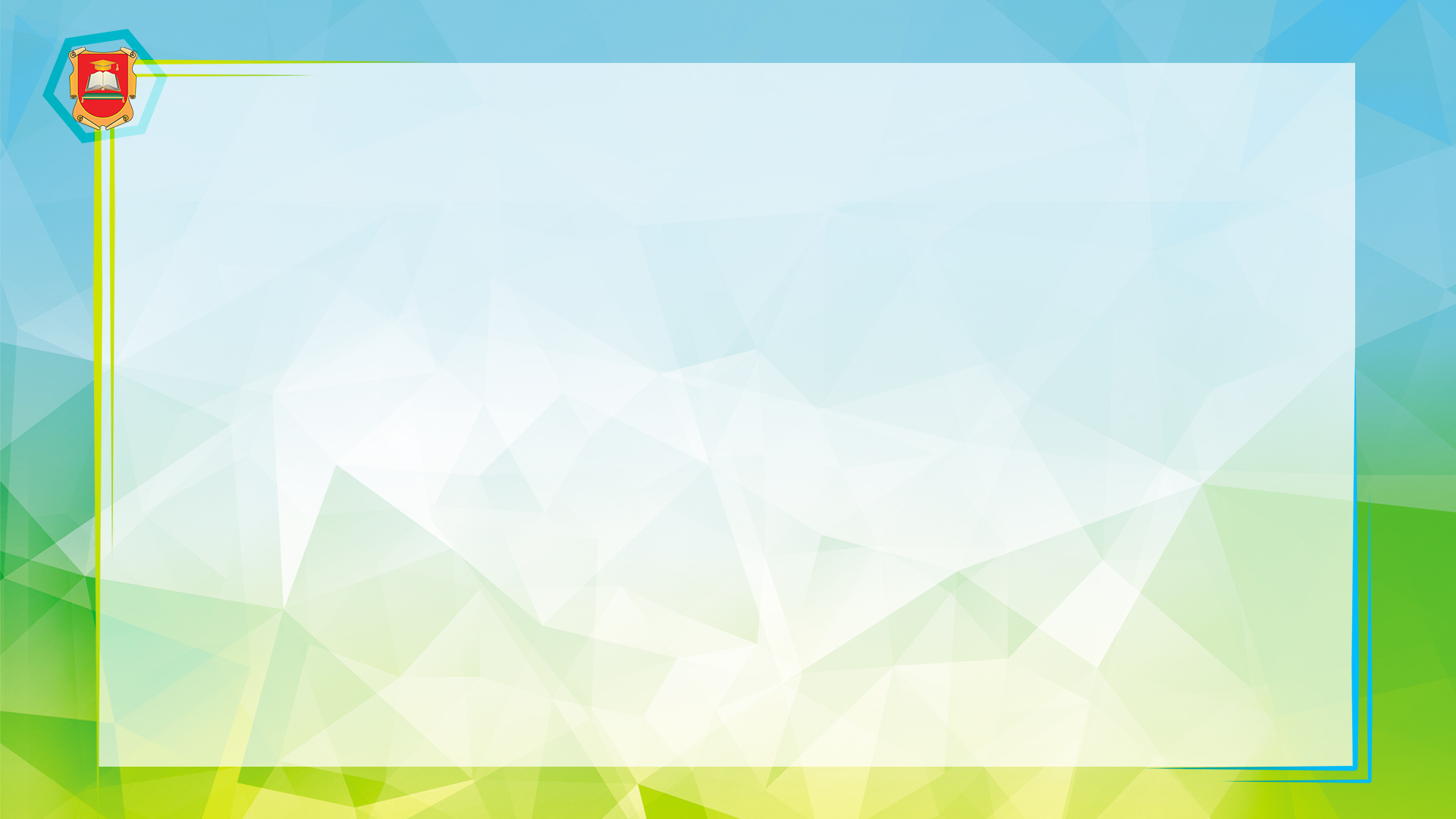 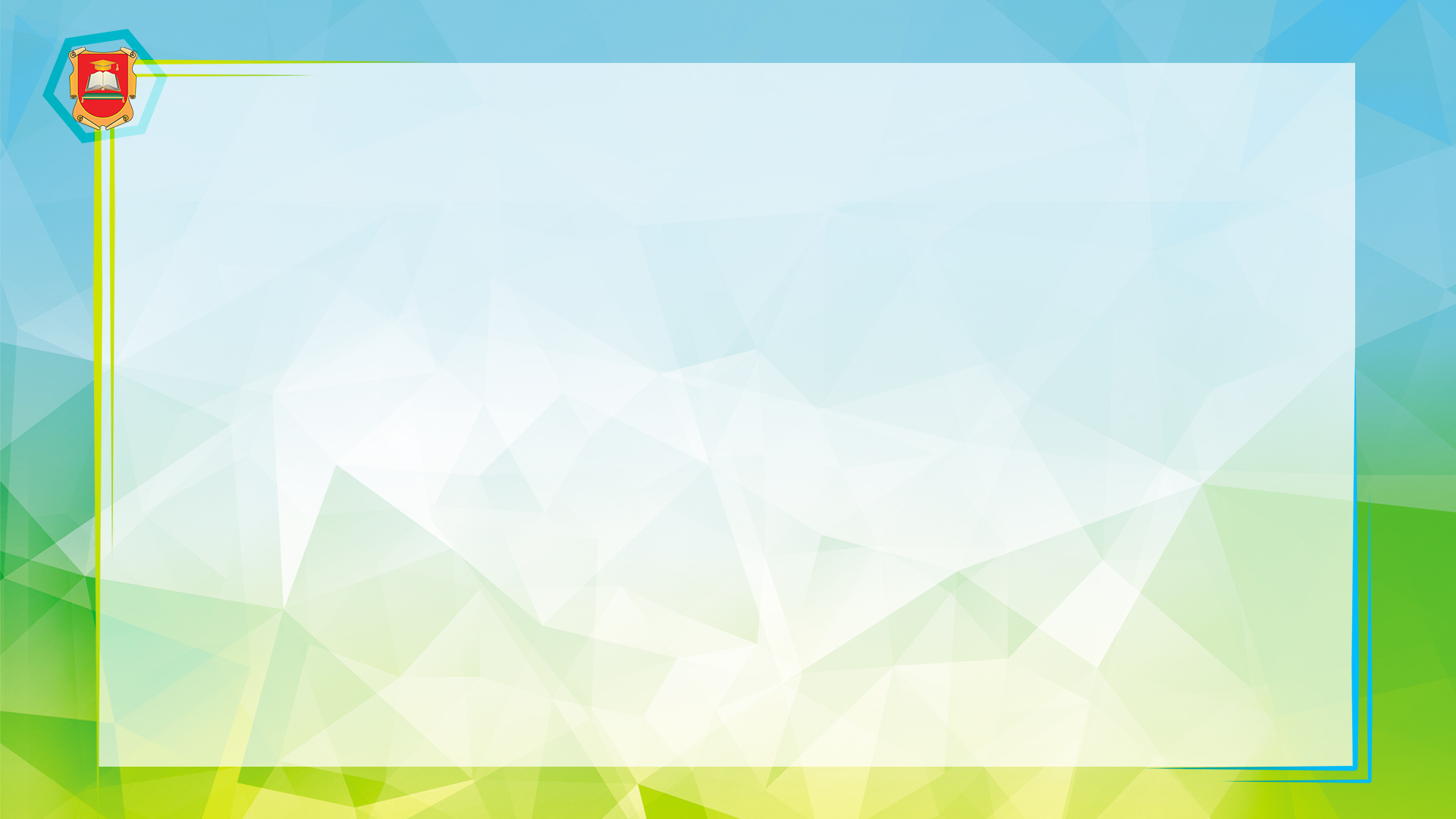 Спасибо за внимание